DUNE-ND I&I/Systems
Tuesday 26th October 2021
Fabrice Matichard
ND Systems Engineering, Integration, Installation
Power distribution and DAQ
Installation
Coordinate development with the detector groups and conventional facilities
Cryogenics
Energy chain and traveling systems
Conventional Facilities
Beam line monitor
Liquid Argon detector
Muon Spectrometer
Systems Engineering
DUNE Near Detector:  Requirements and Interfaces
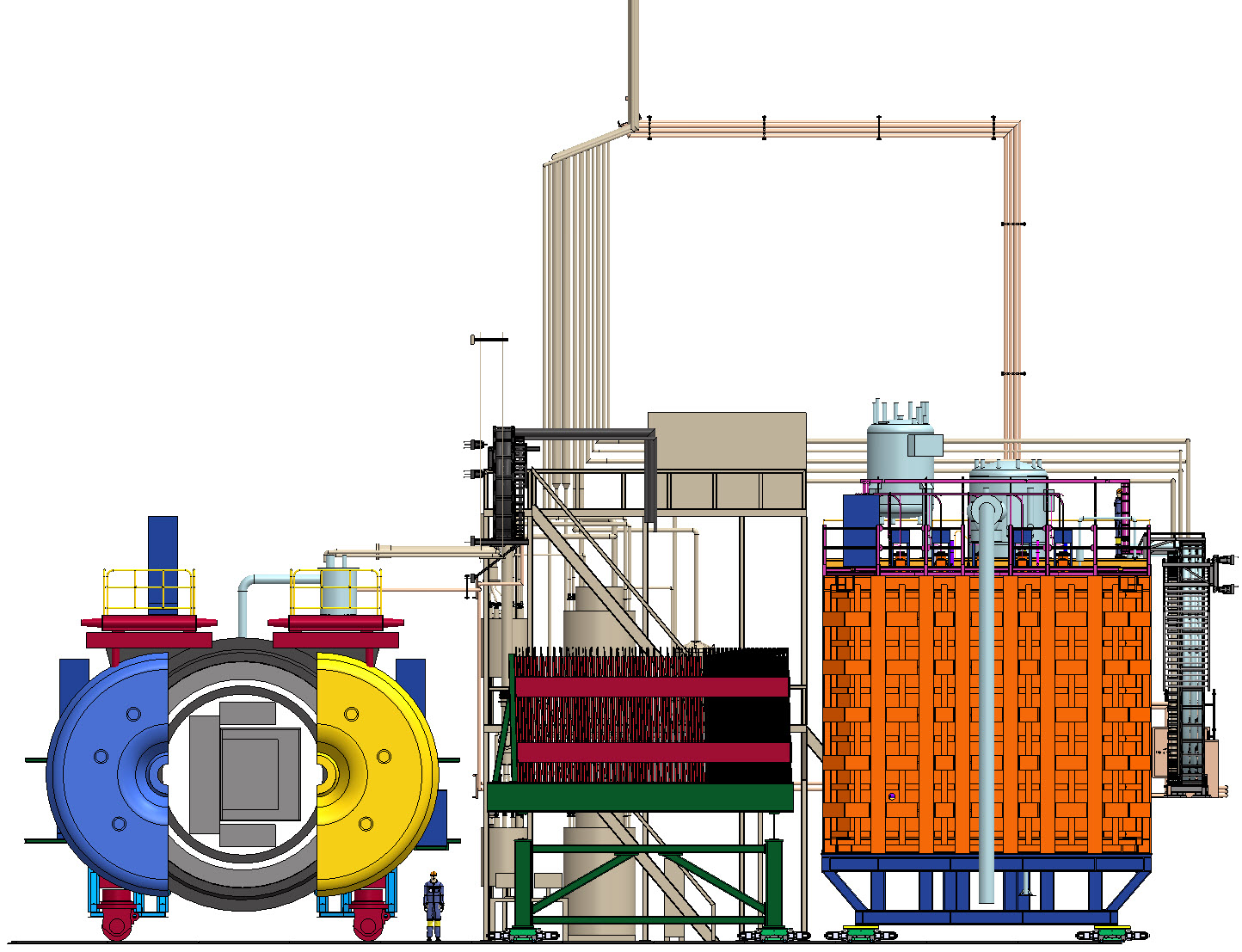 LHe Cryo
LAr Cryo
ND-LAr Detector
SAND Beam Monitor
TMS
PRISM
4
05.20.21
F. Matichard | ND I&I
Interface Control Documentation – Detectors
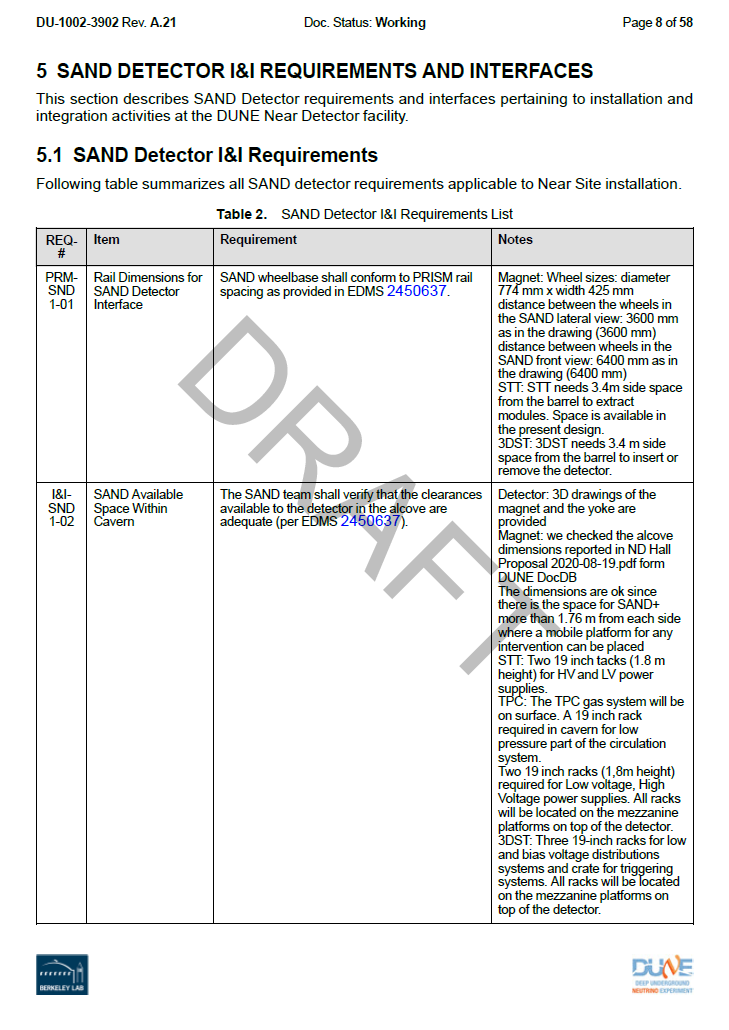 Safety
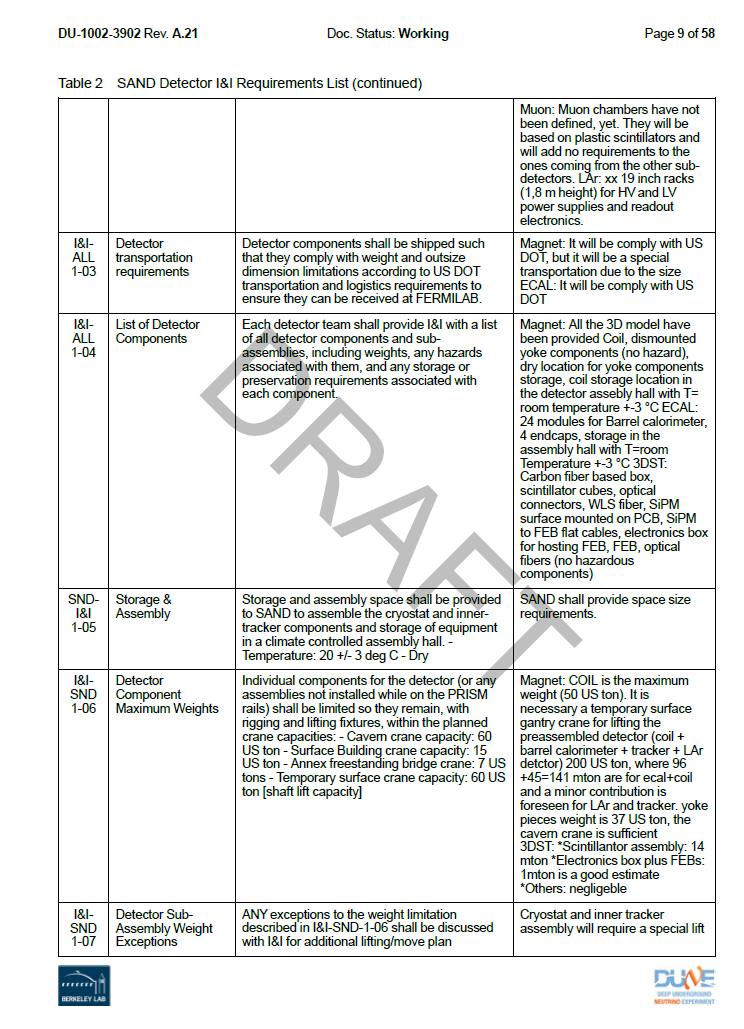 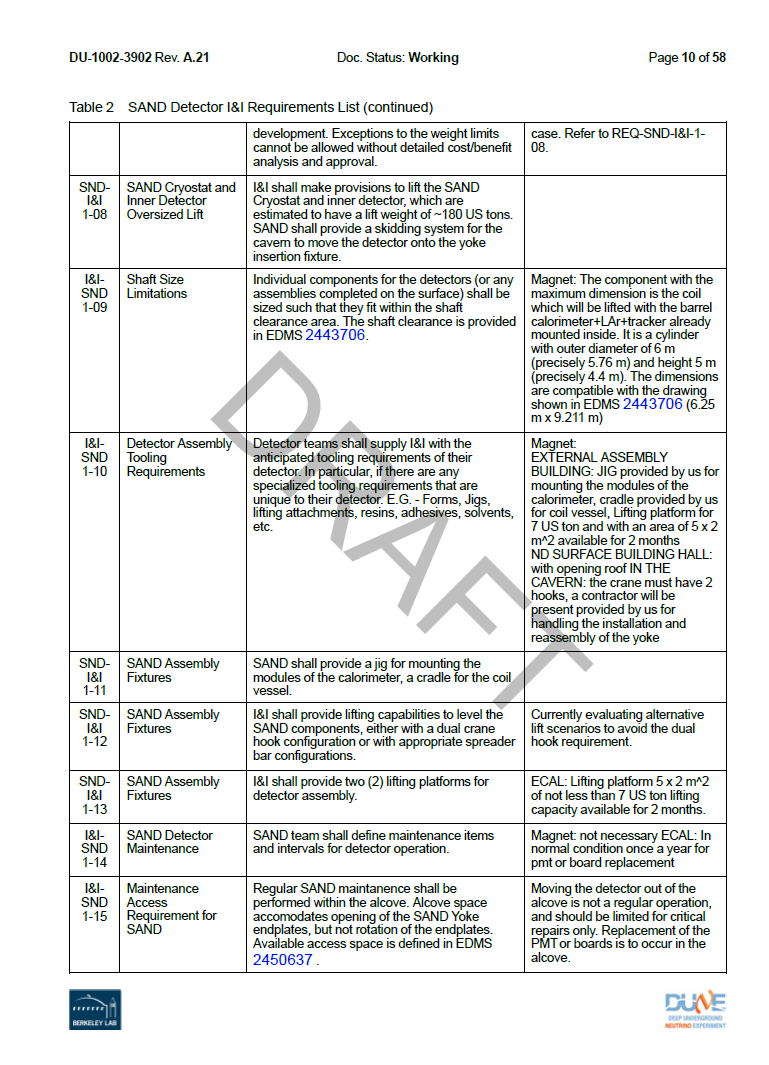 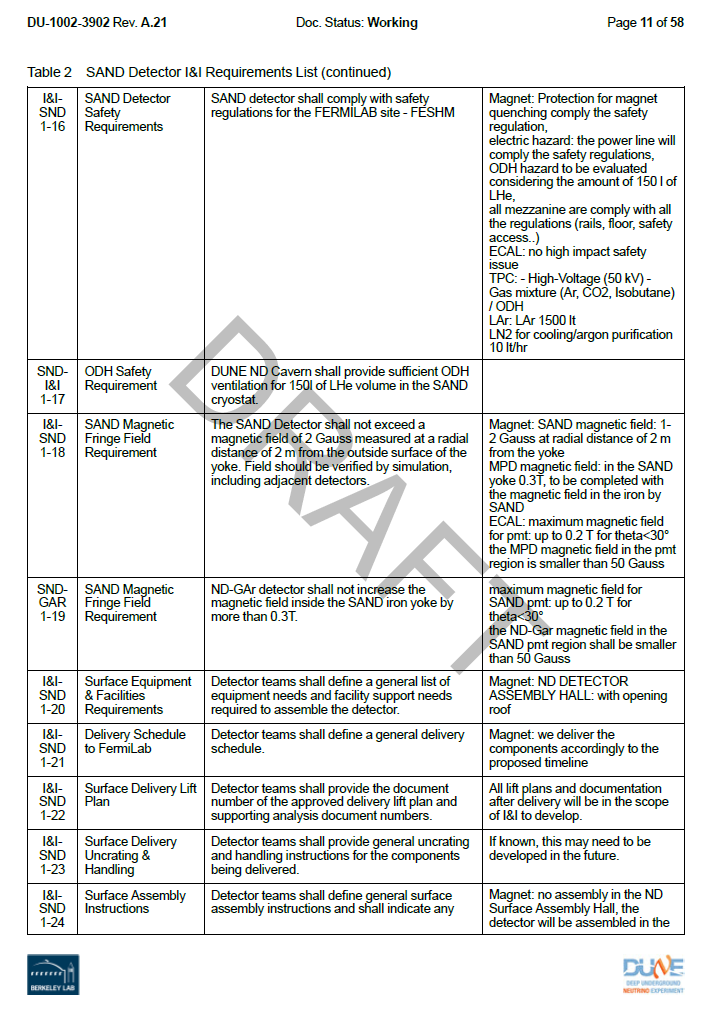 Dimensions
Locations
Weight
Transportation
Assembly, Installation
Interface Control Drawings - Detectors
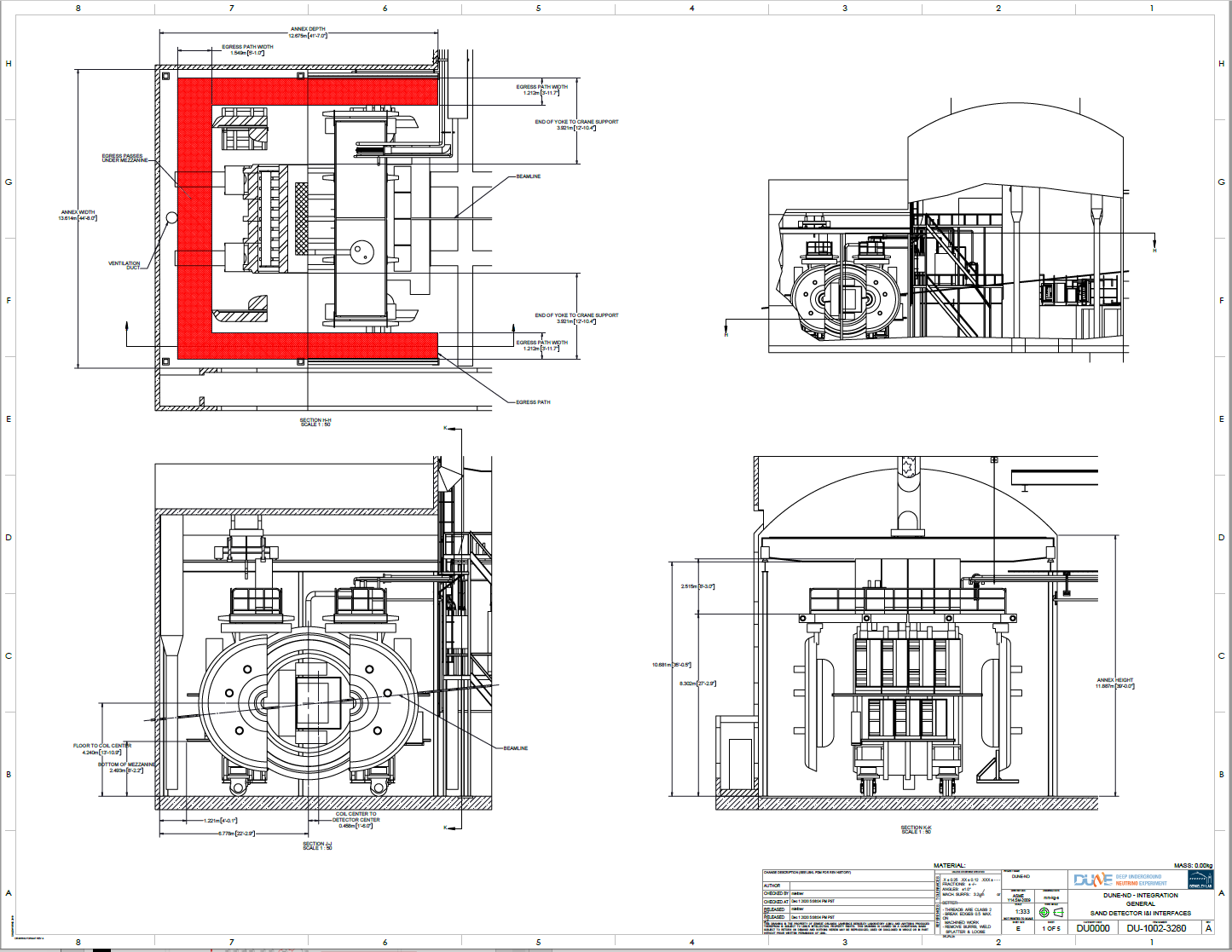 Assembly
Installation
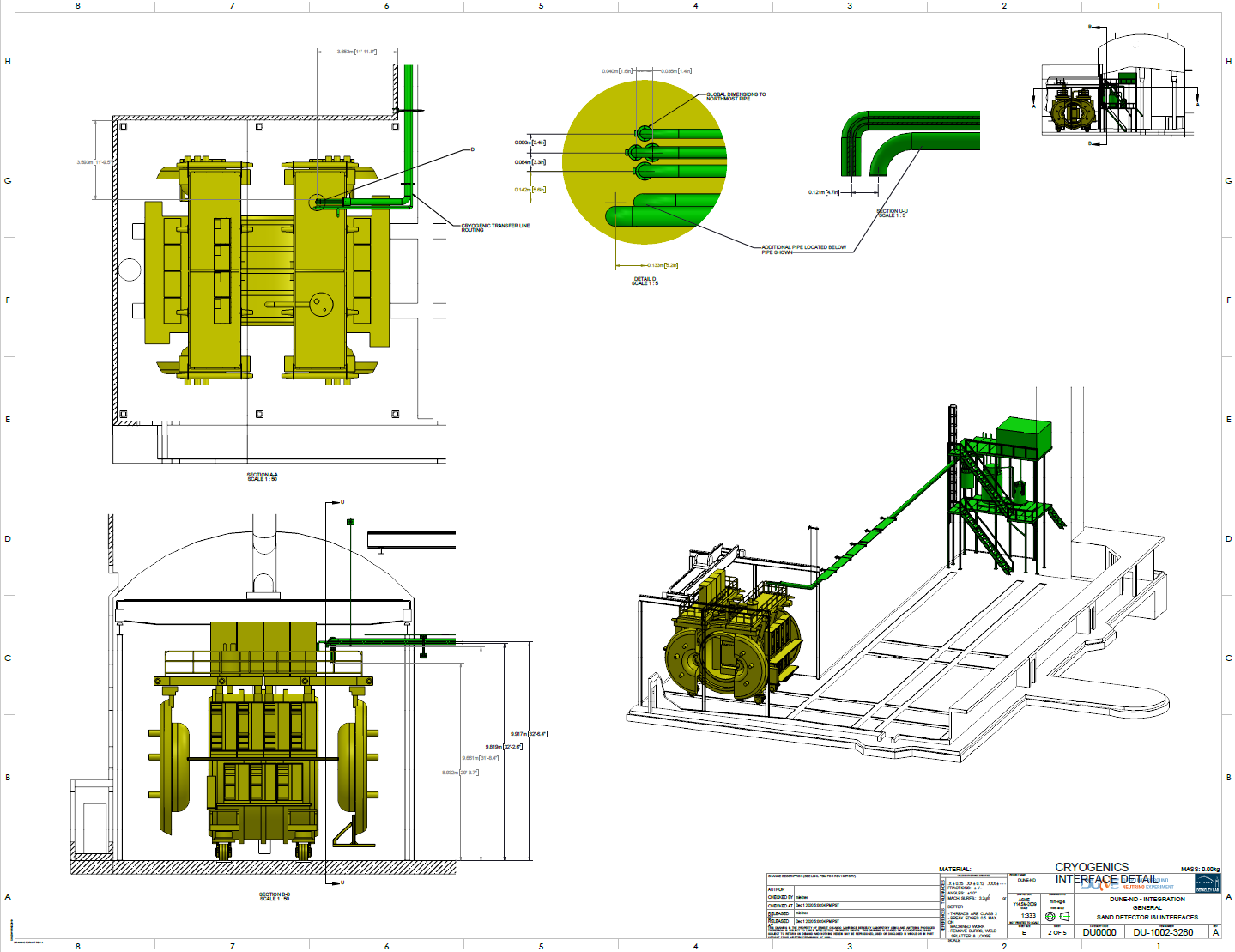 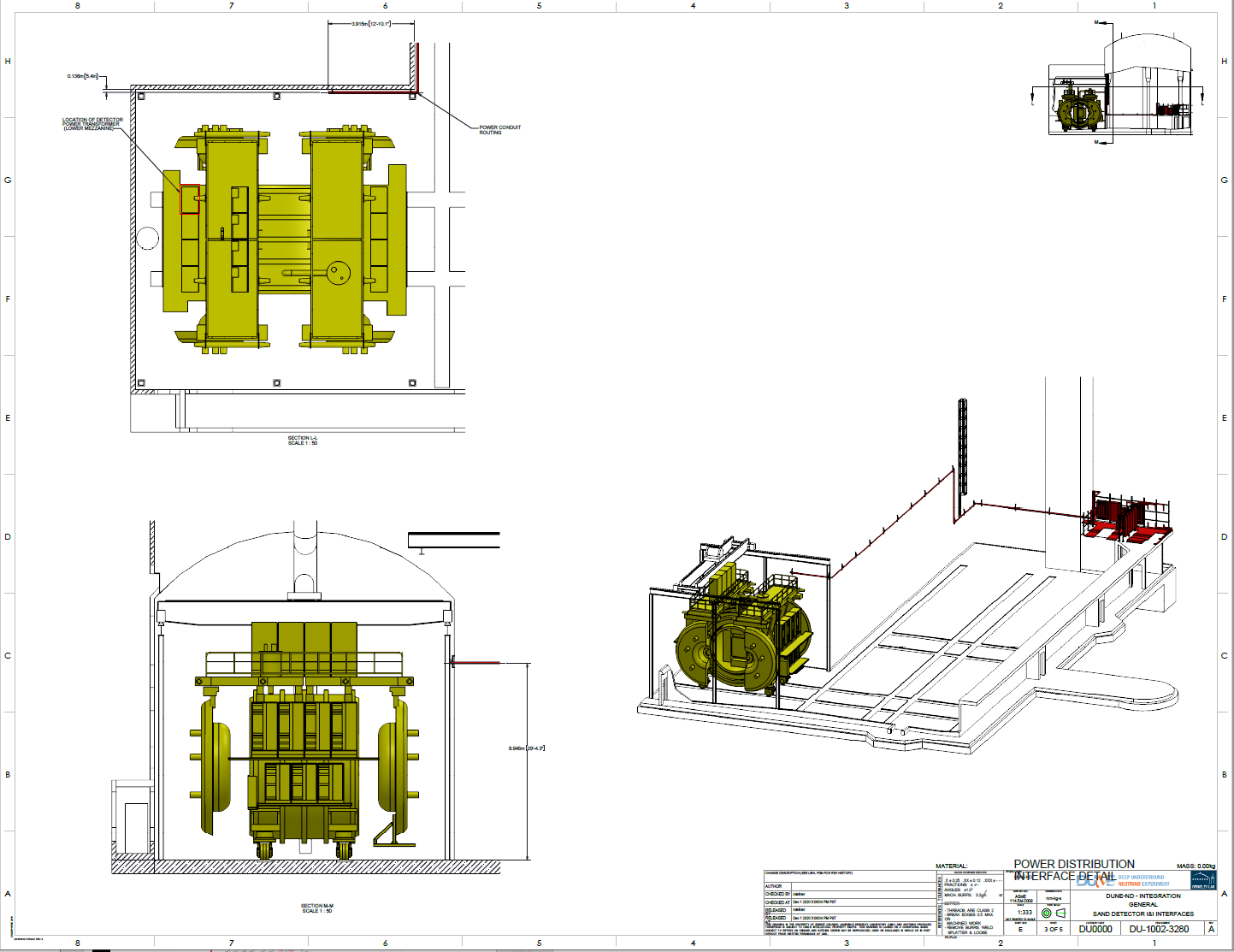 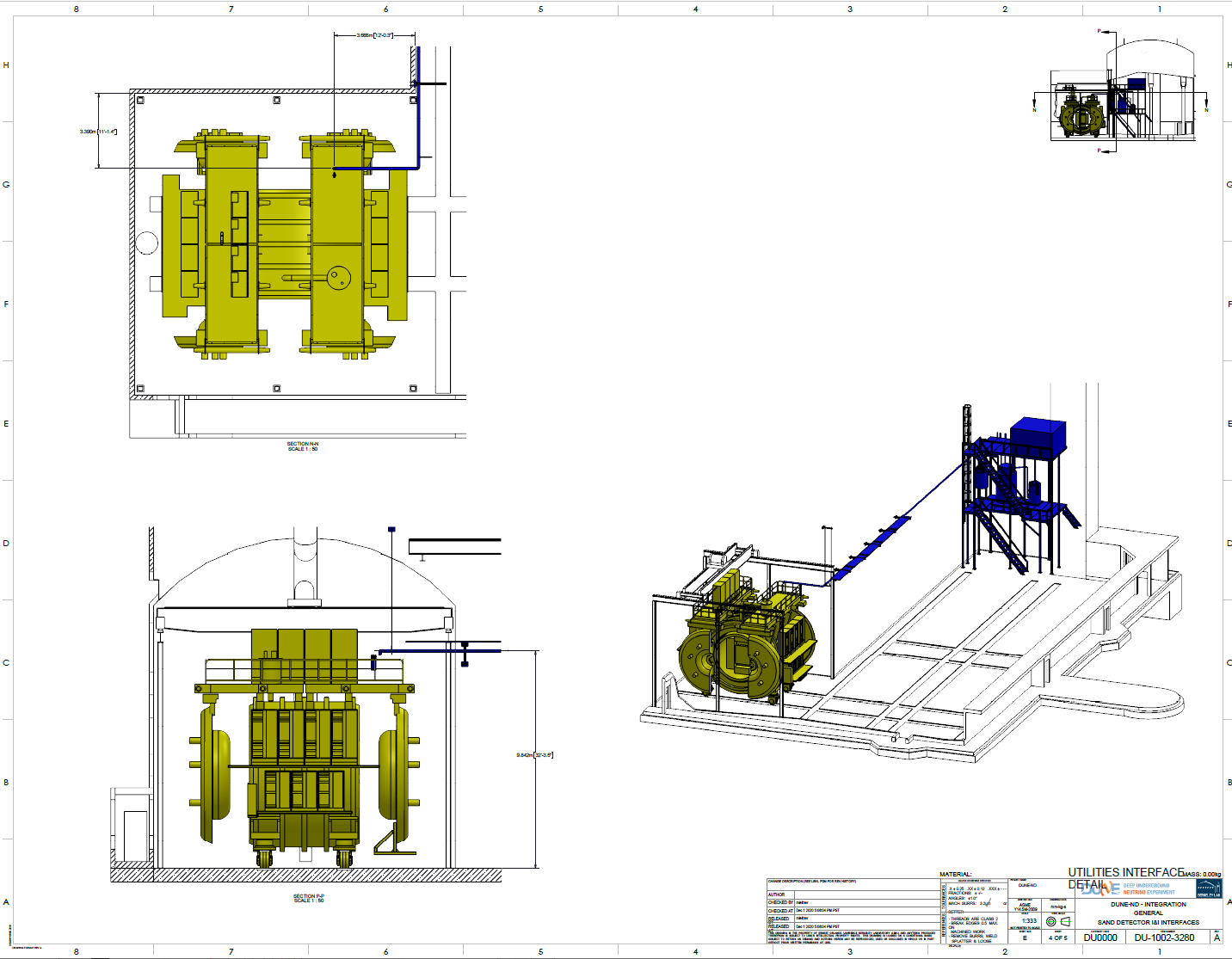 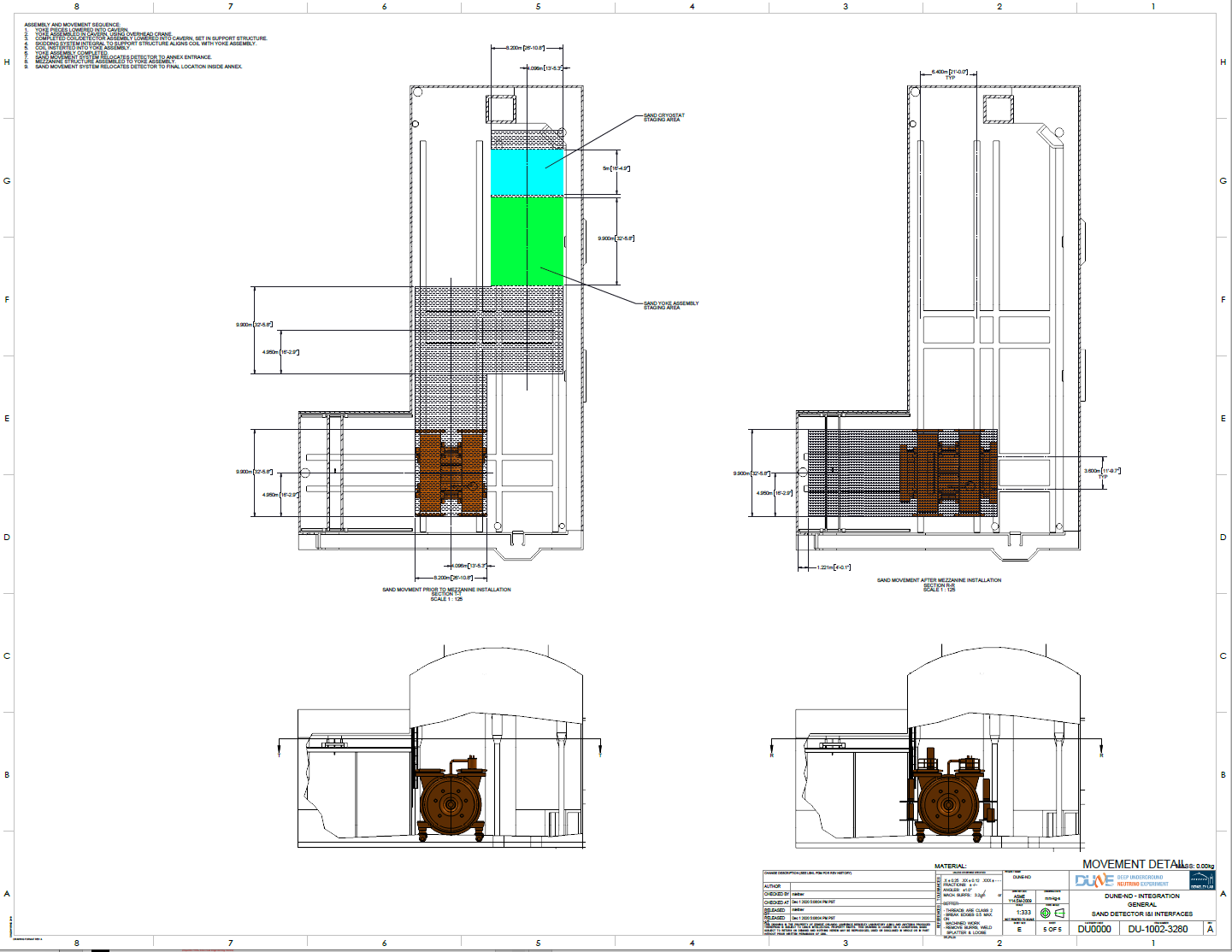 Dimensions
Routings
Electrical
Cryogenics
Interface Control Documentation - Facilities
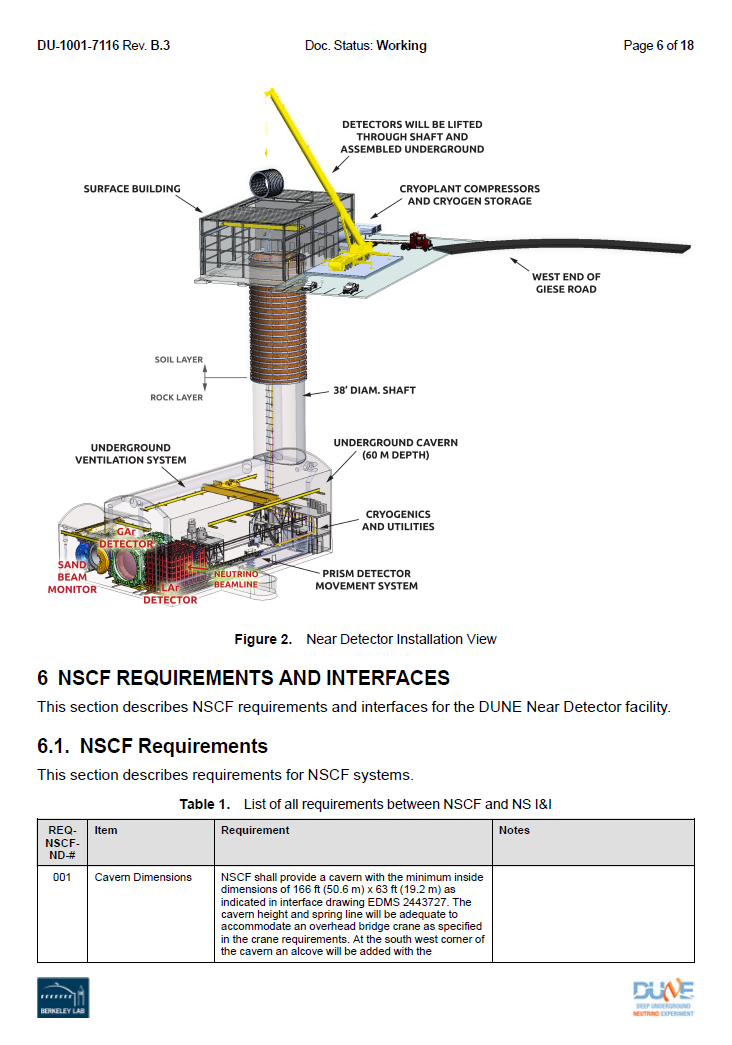 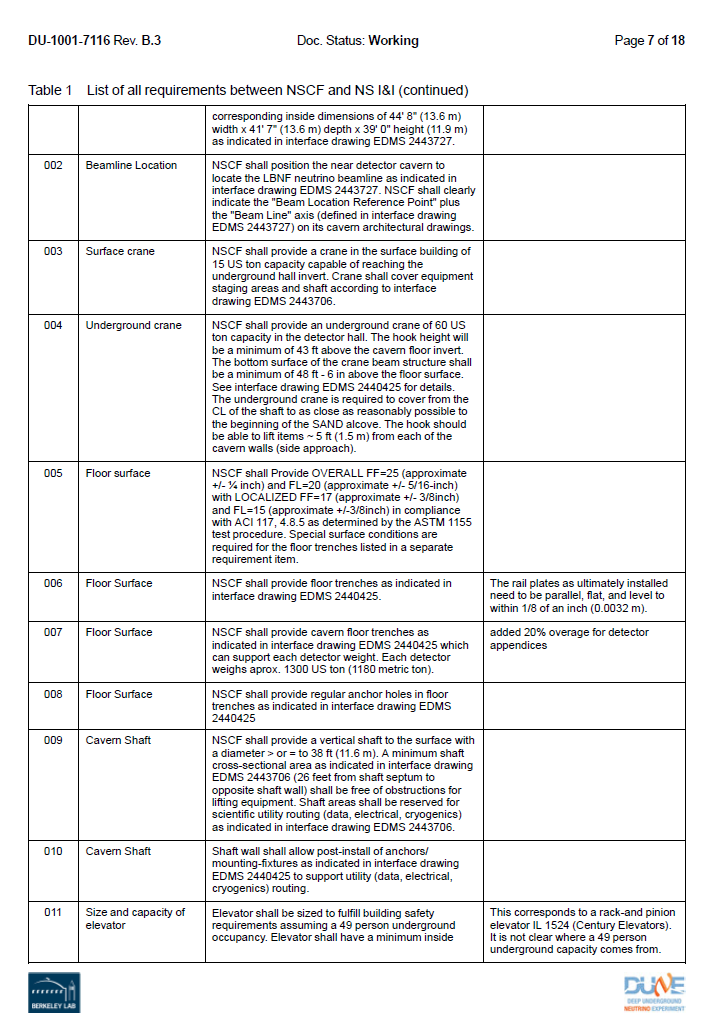 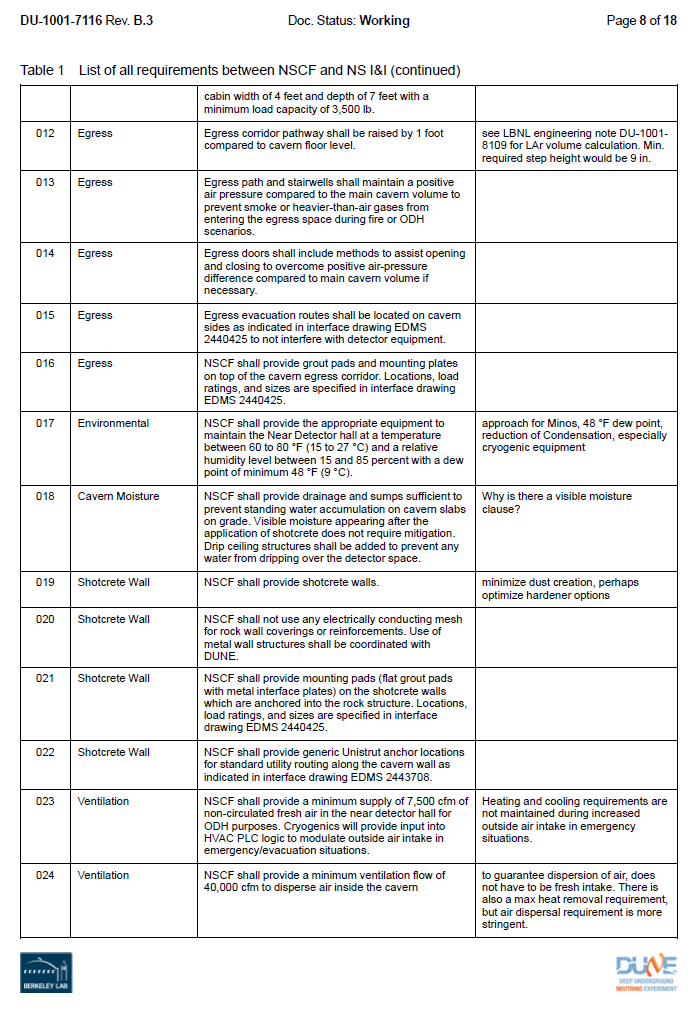 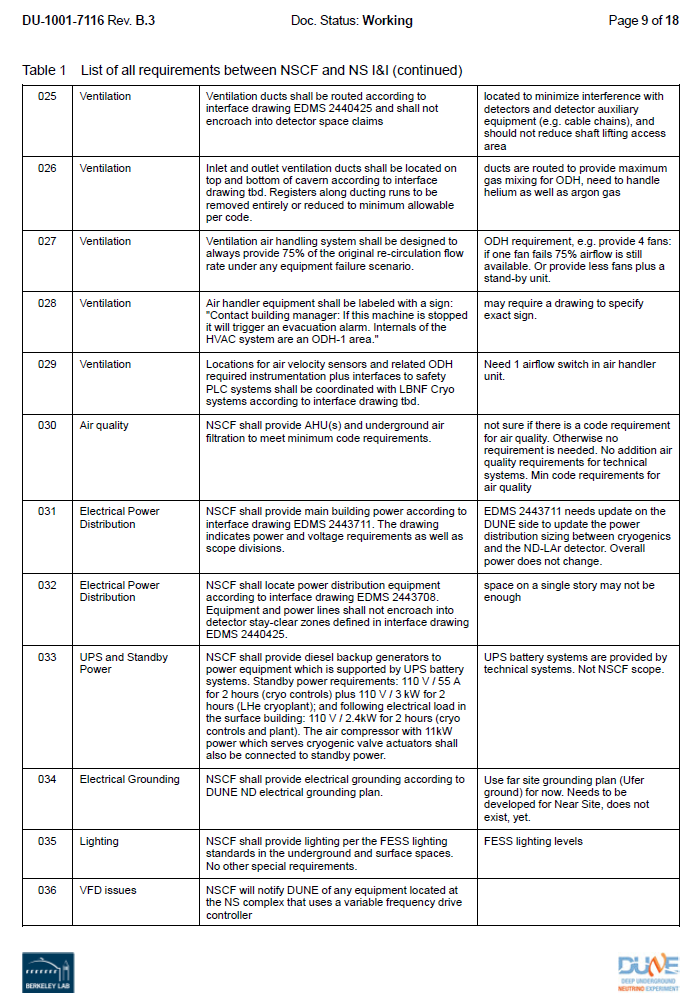 DAQ, Safety
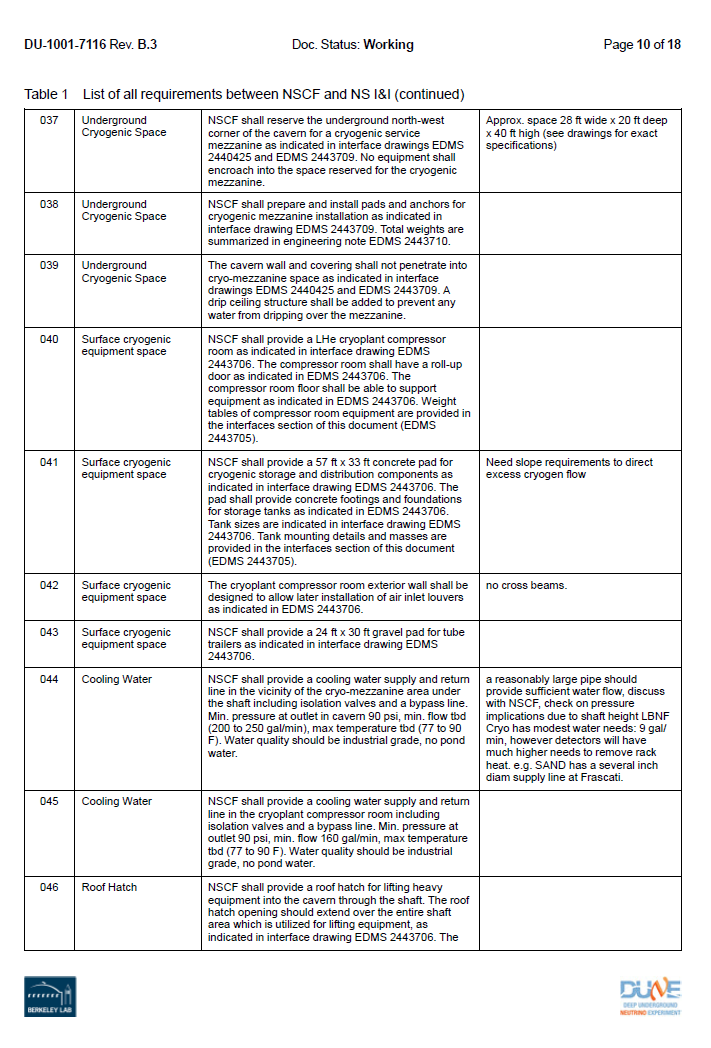 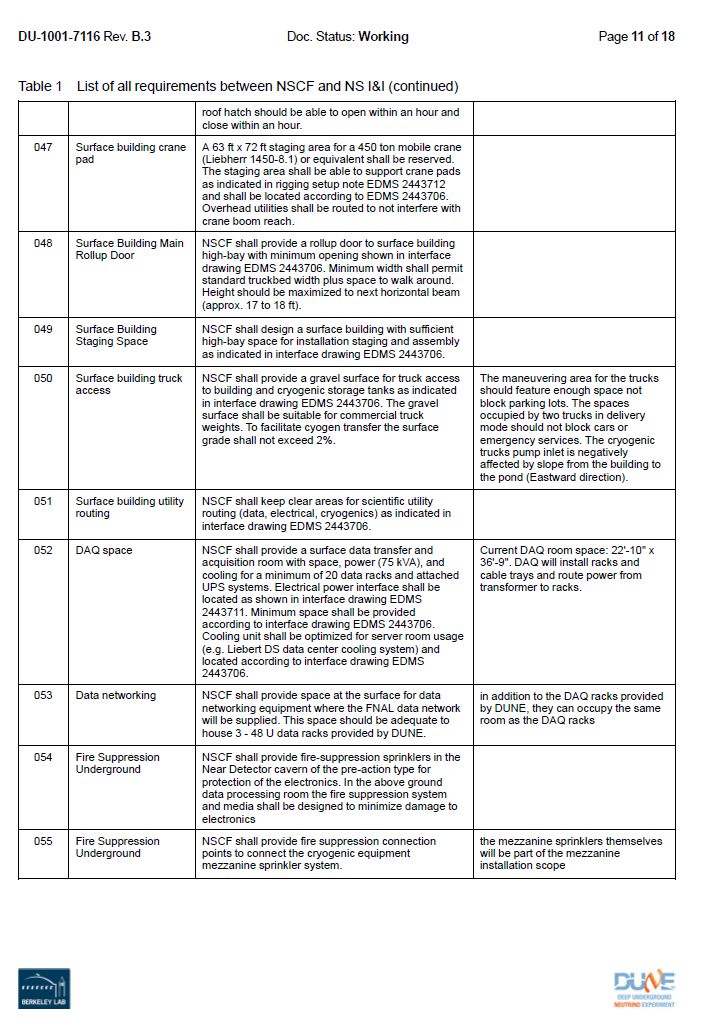 Dimensions
Egress,
Ventilation
Power
Cryogenics
Interface Control Drawings with Facilities
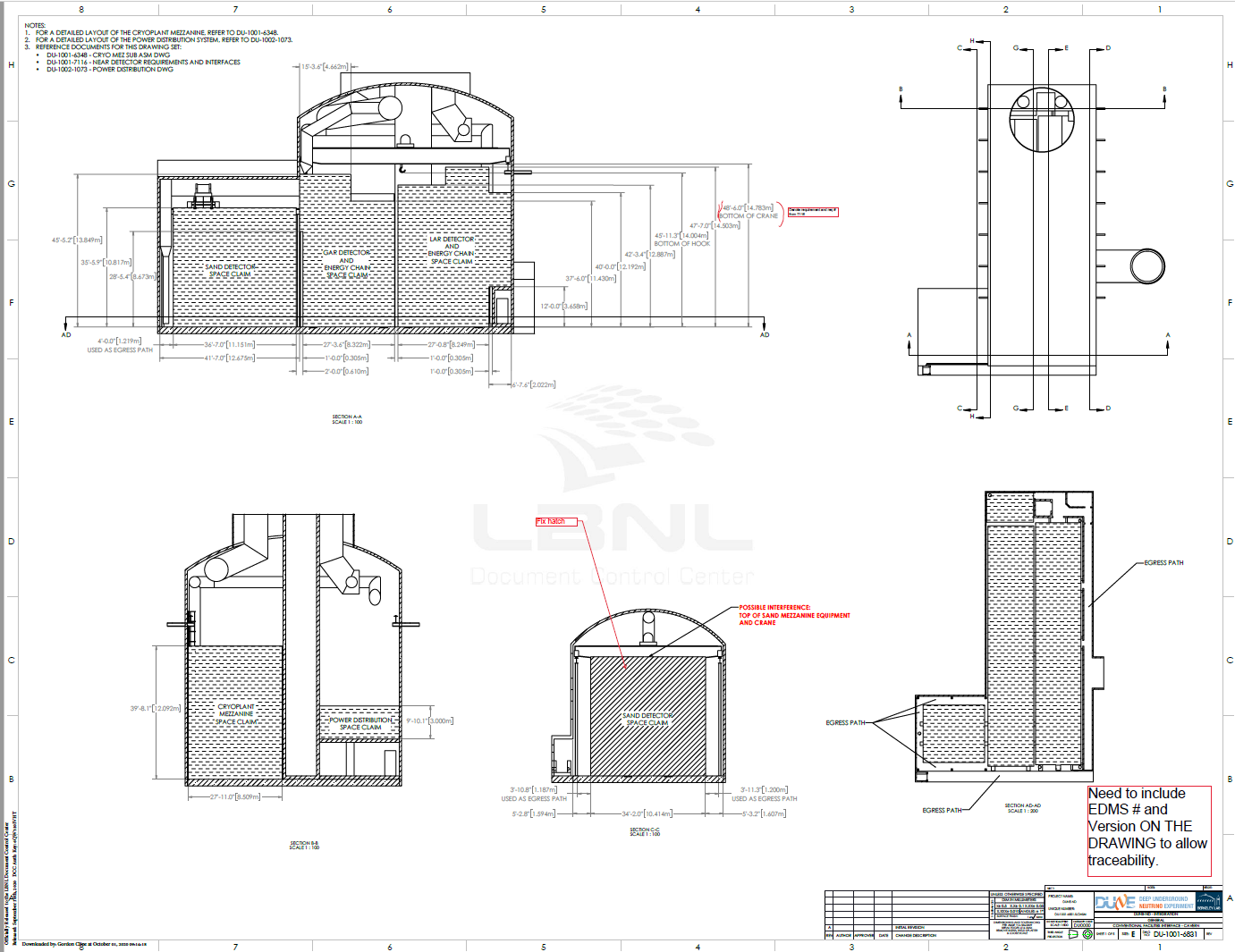 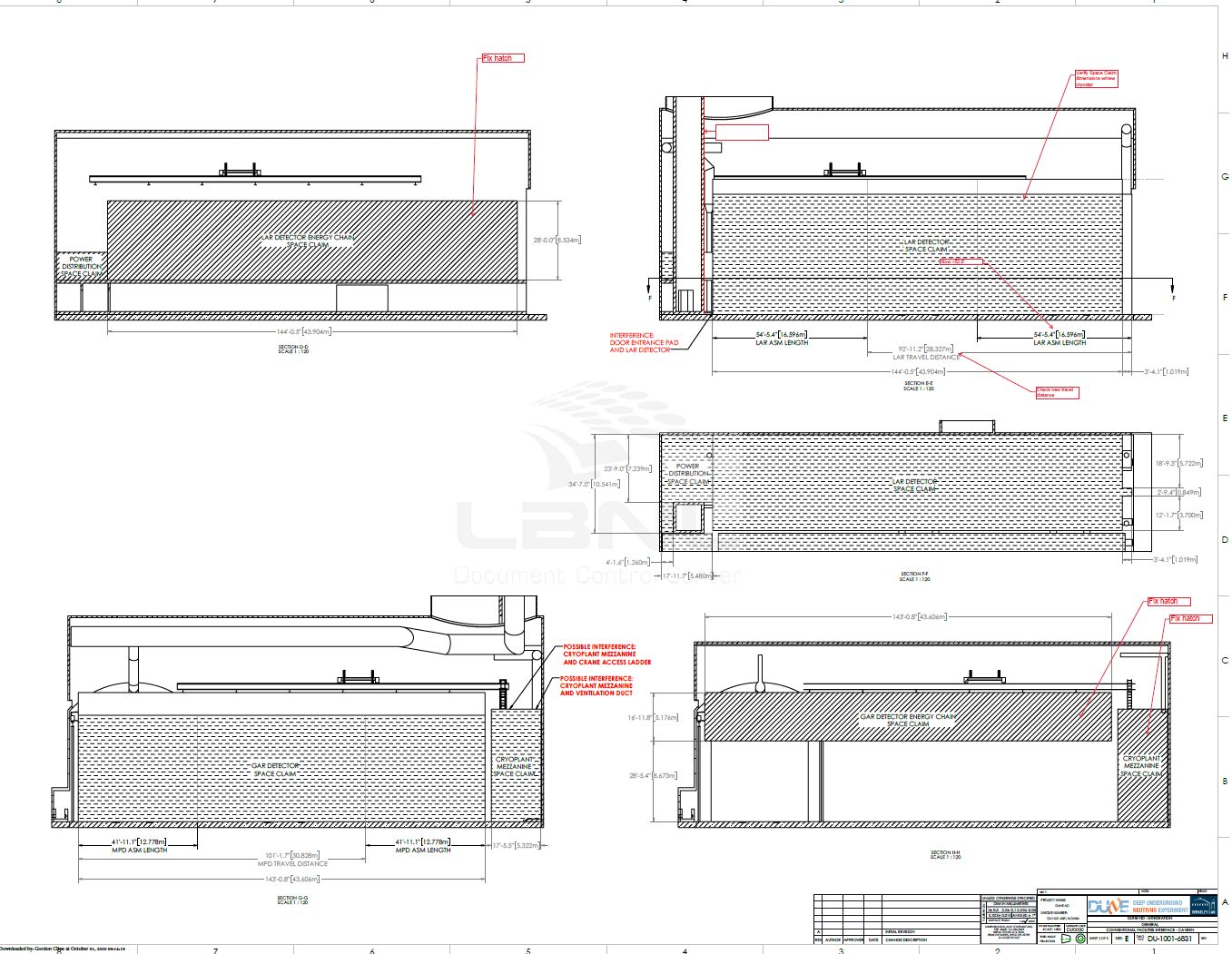 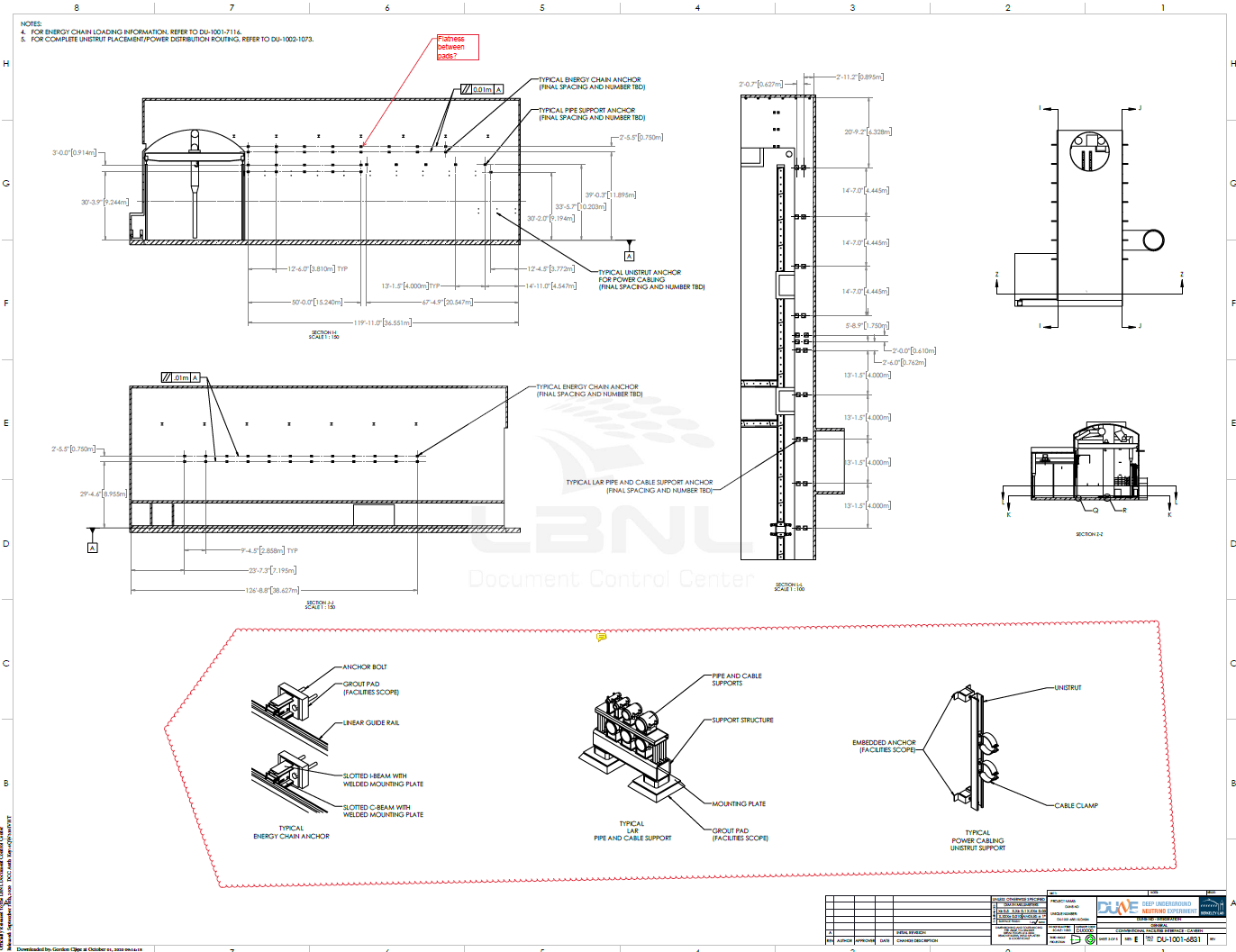 Floor layouts
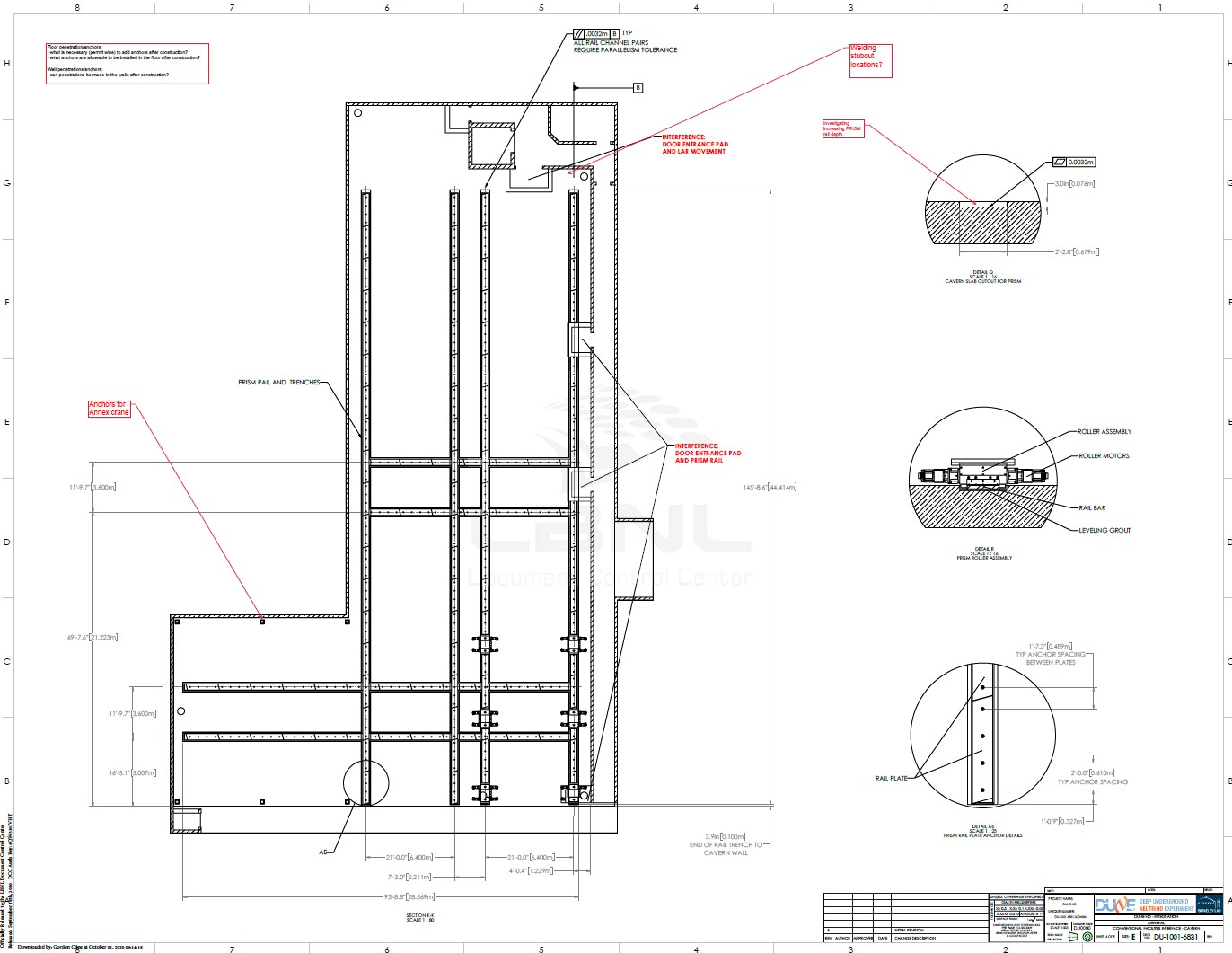 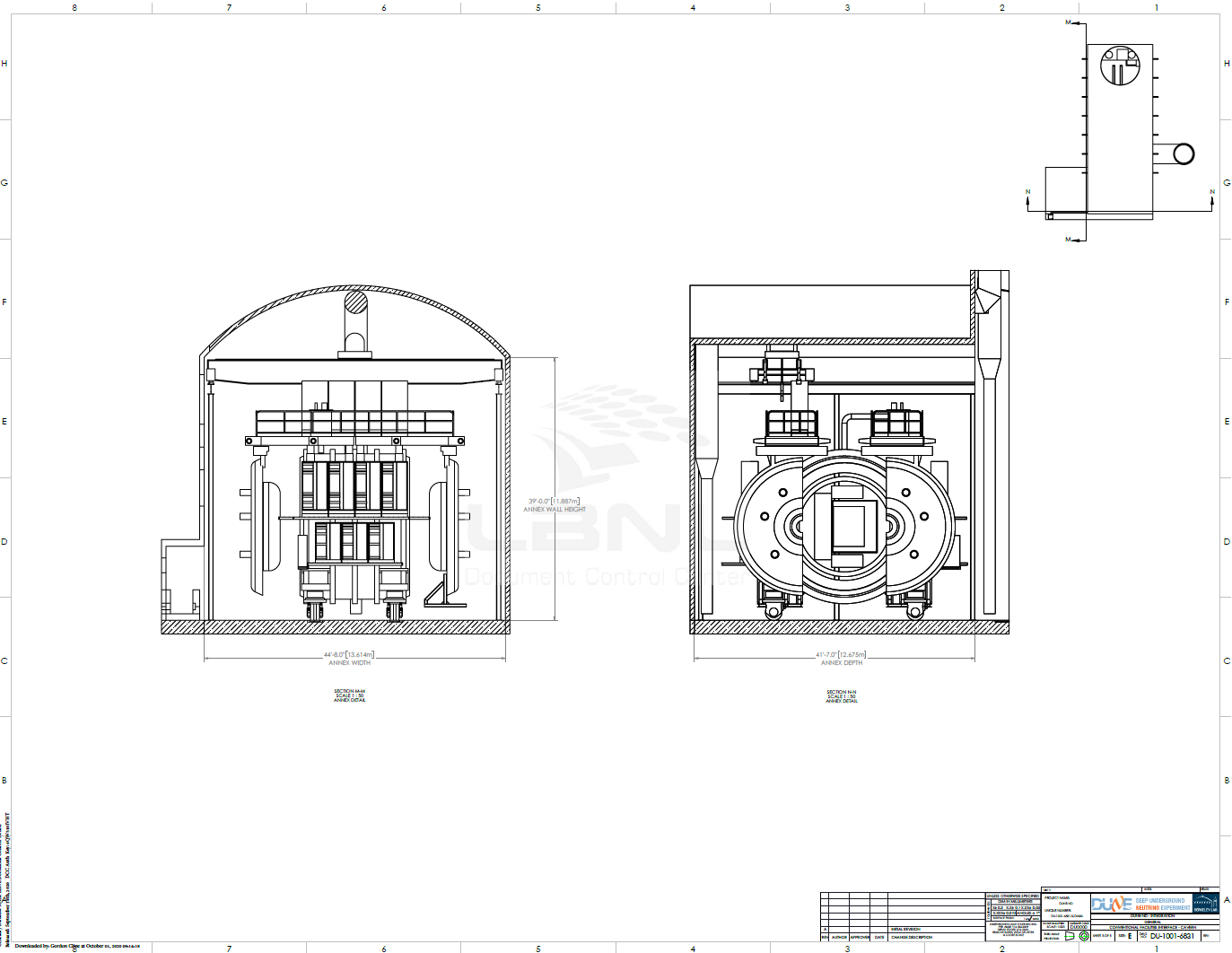 Detector interface
Detector space
Crane 
Coverage
Anchor points
NSCF
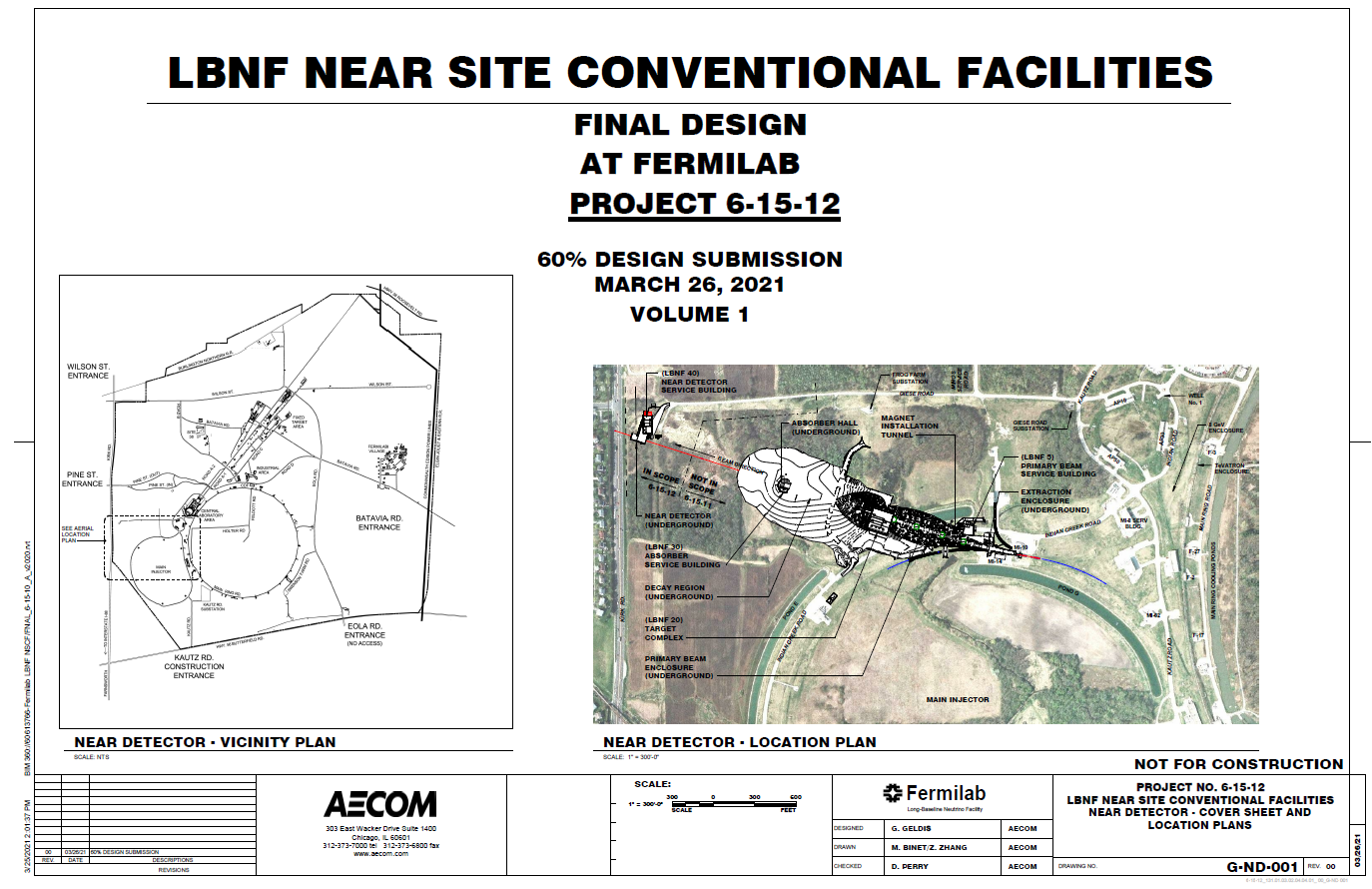 Power, SLED
Grounding
Egress
PRISM 
Interference
Stay Clear zone
9
05.20.21
F. Matichard | ND I&I
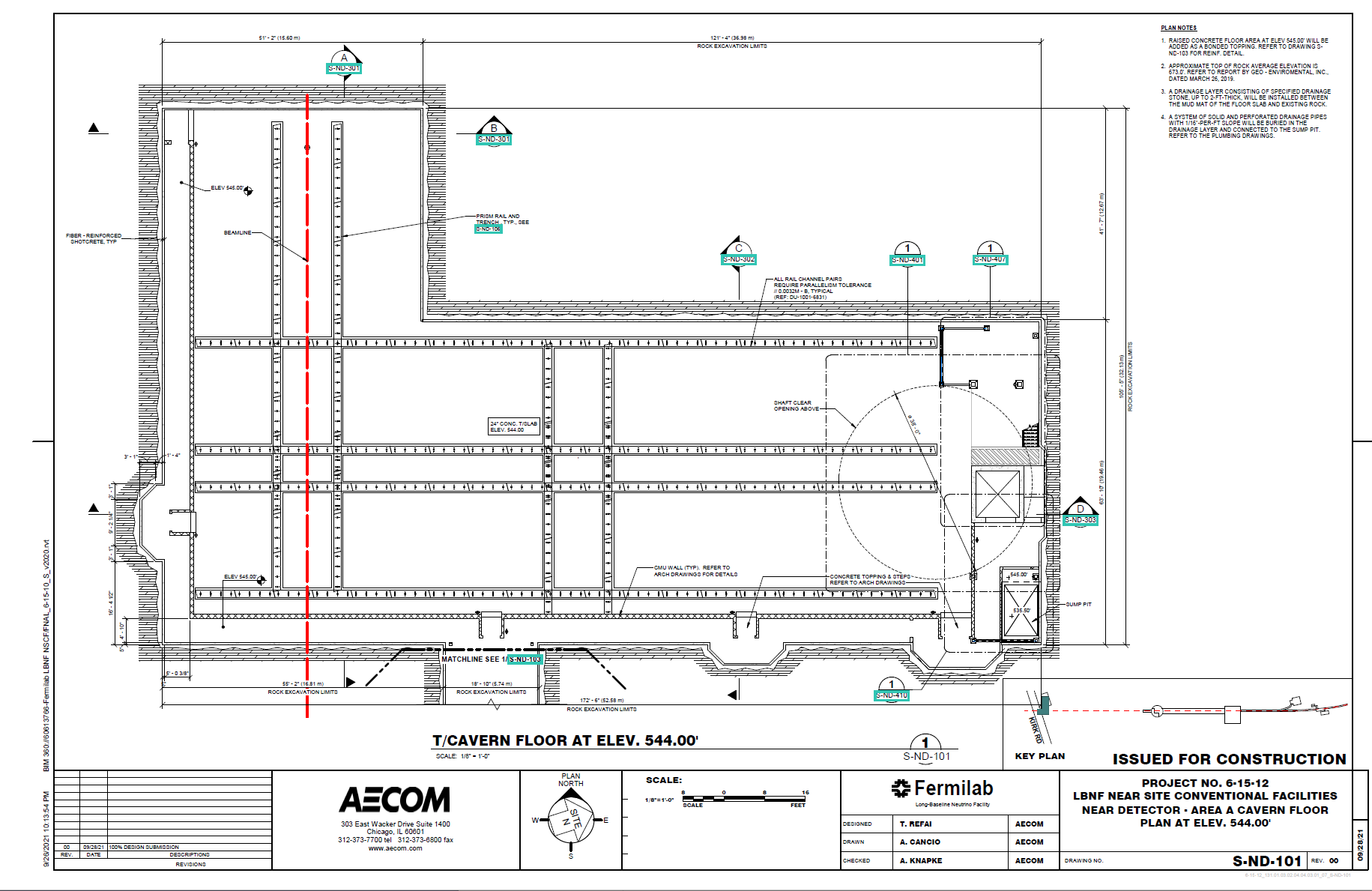 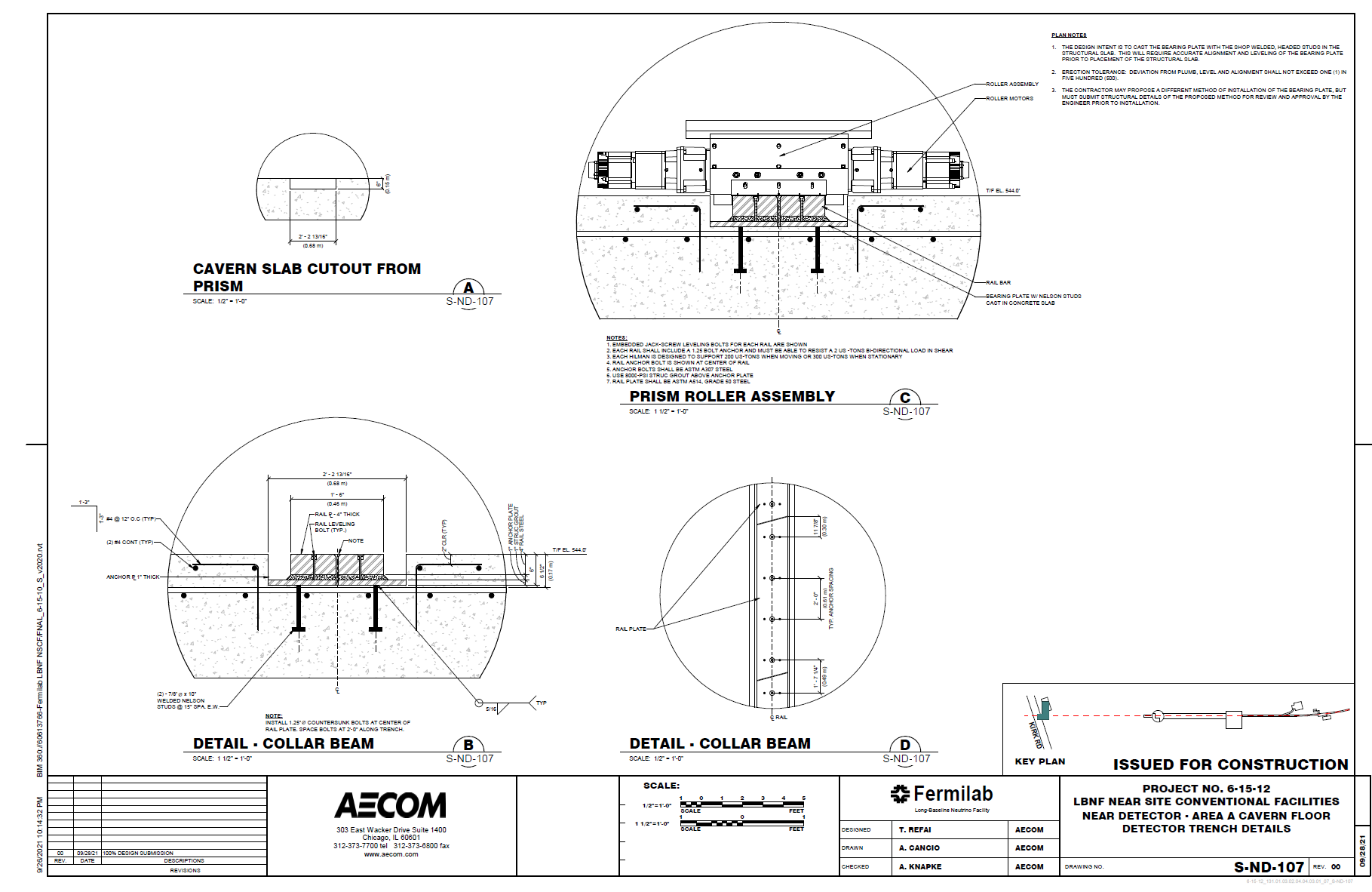 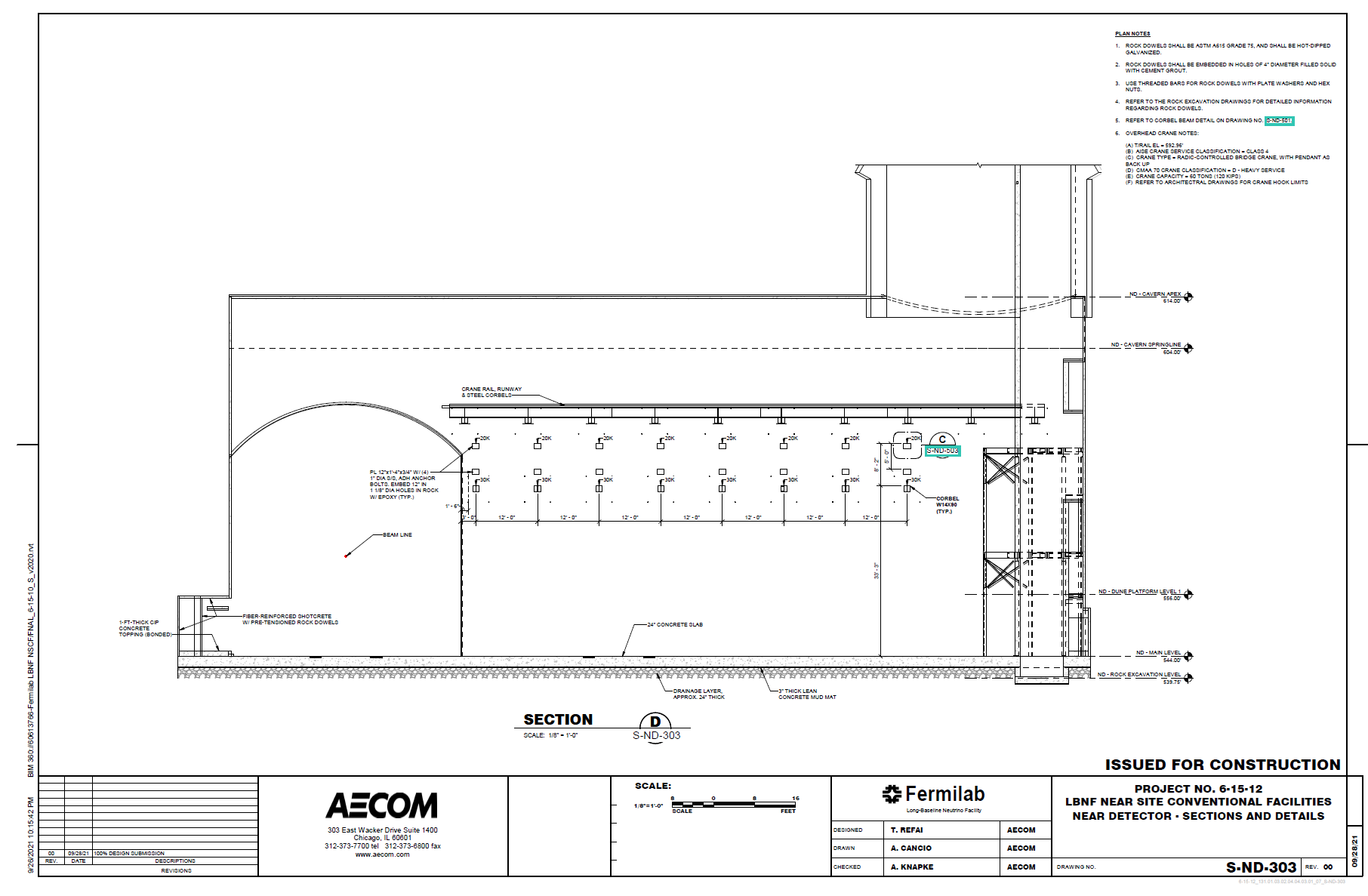 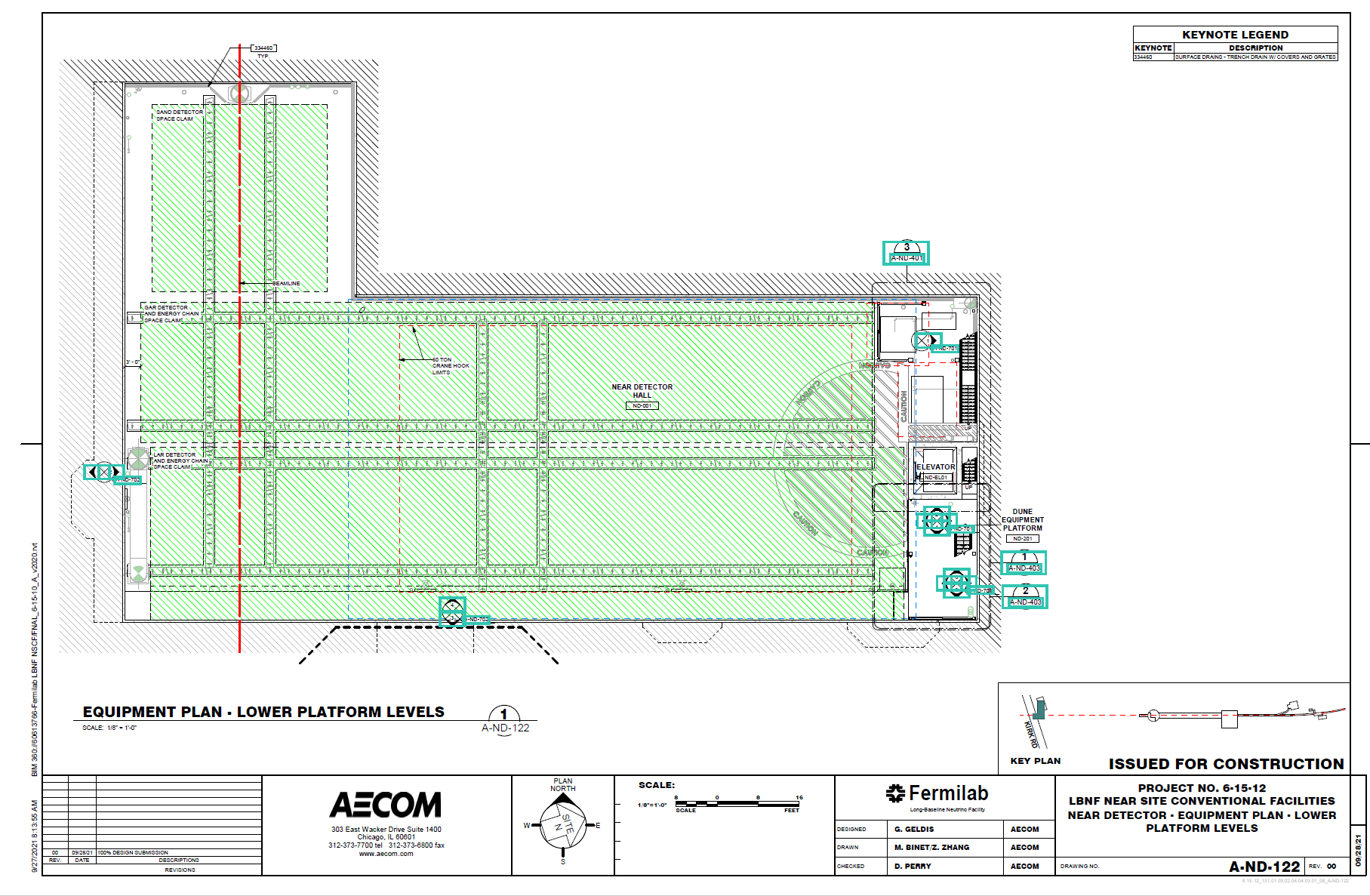 Verification
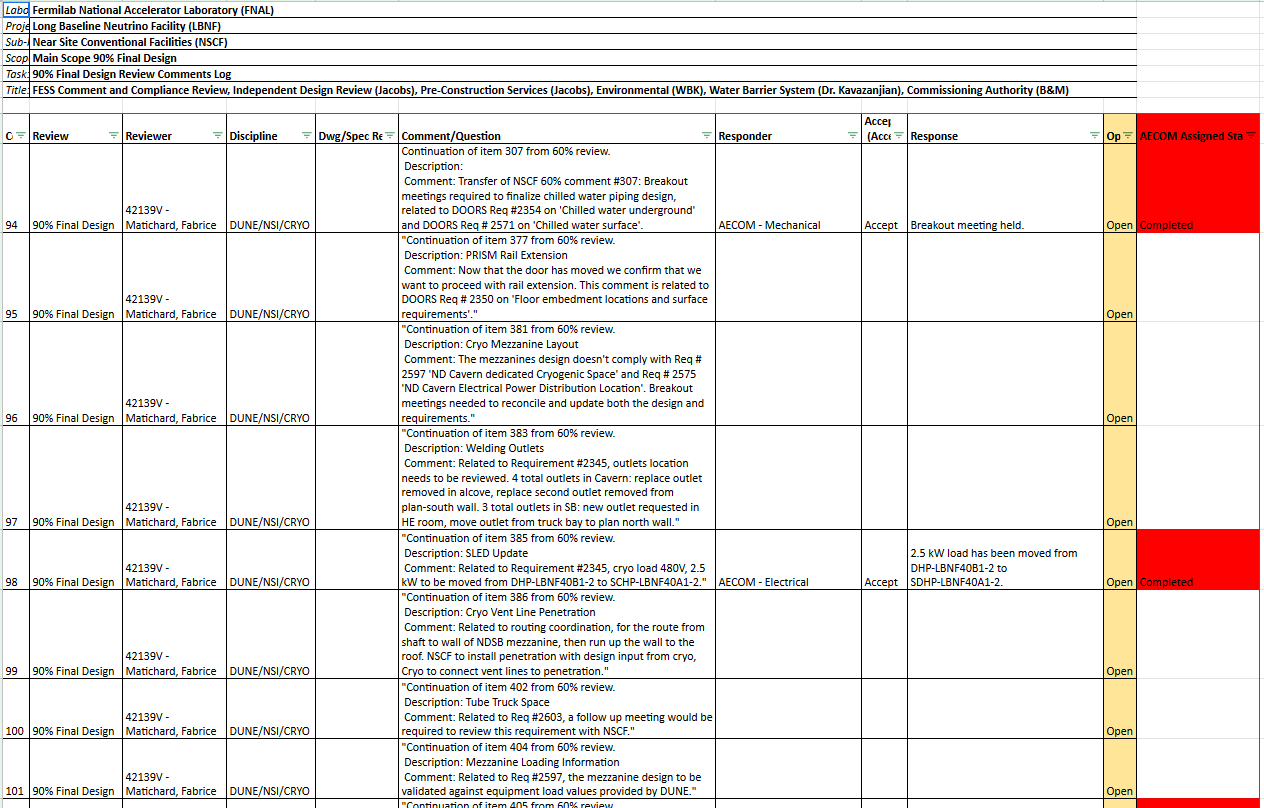 N2 matrices
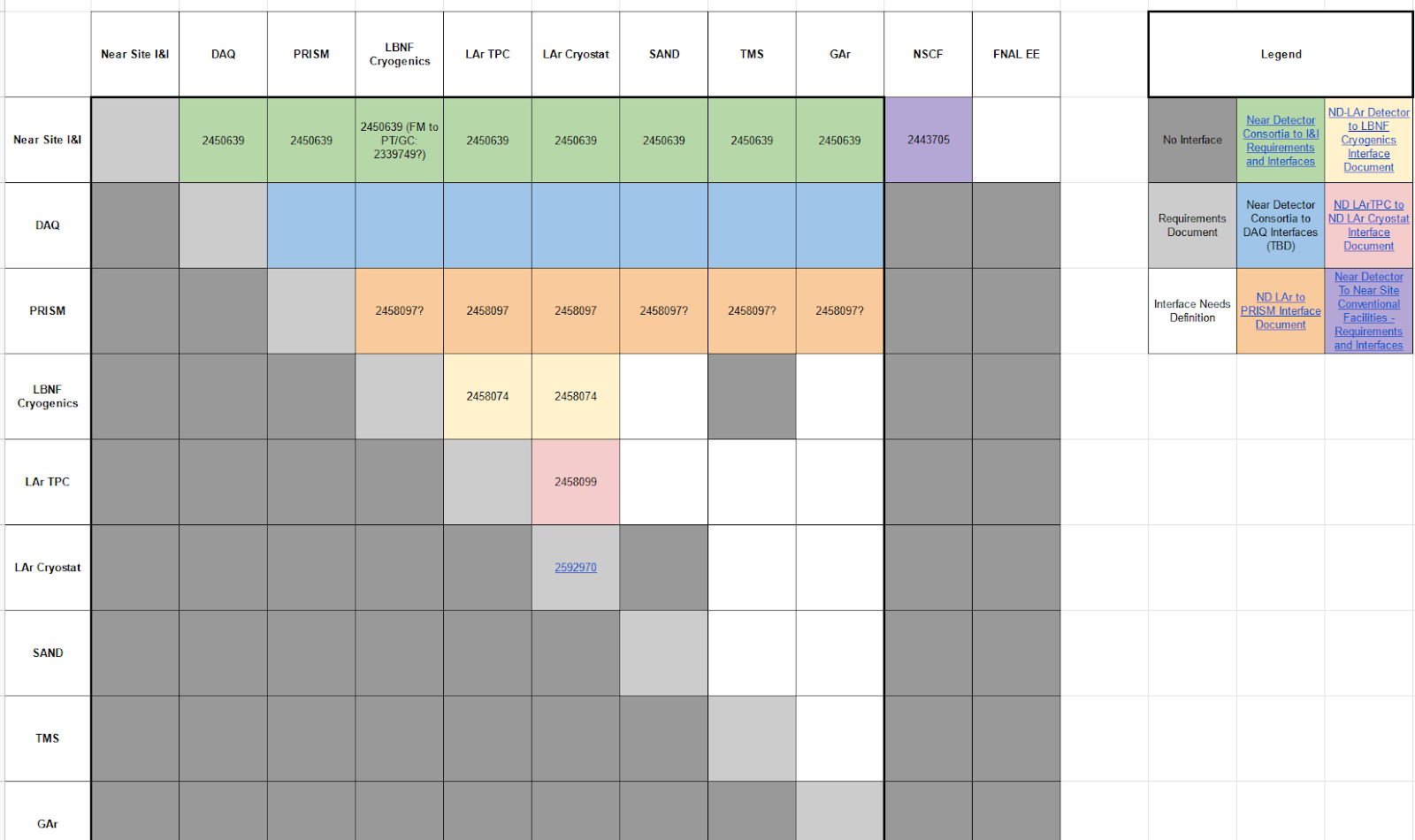 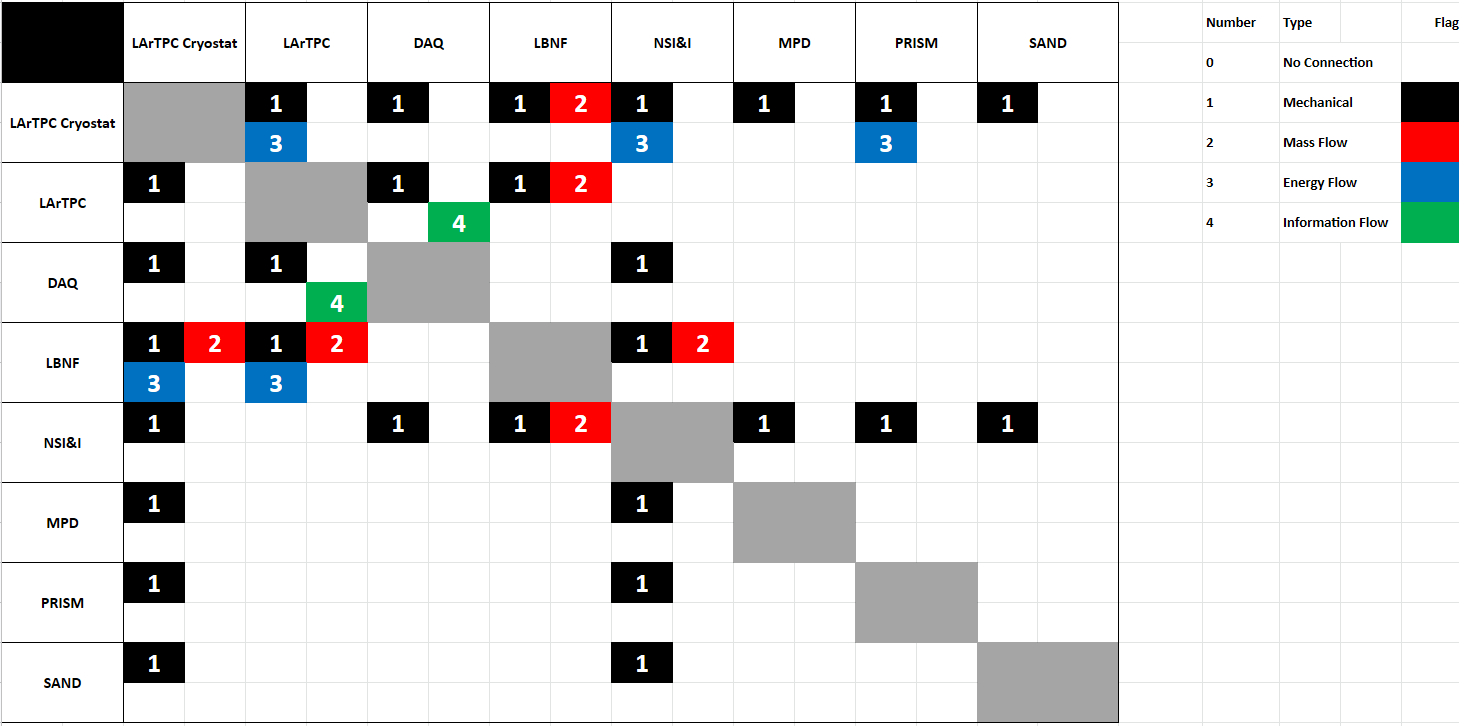 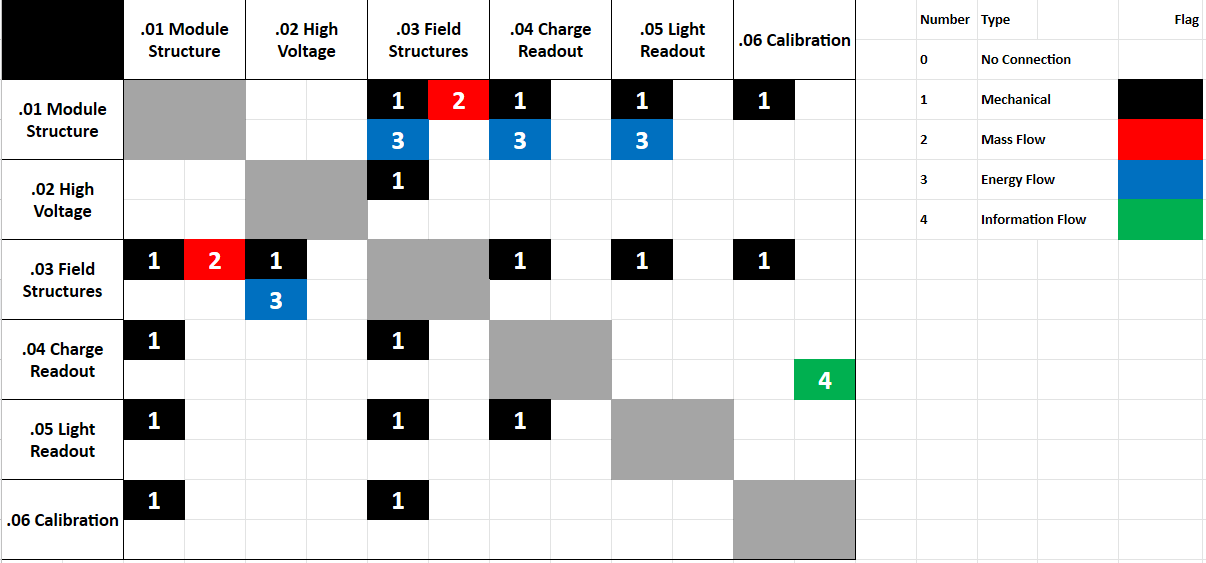 Interface 
Documentation
System
Interfaces
Sub-System Interfaces
Credits: Peter Tennessen, Andrew Lambert, LBNL/DUNE
Risks & Hazards Analysis
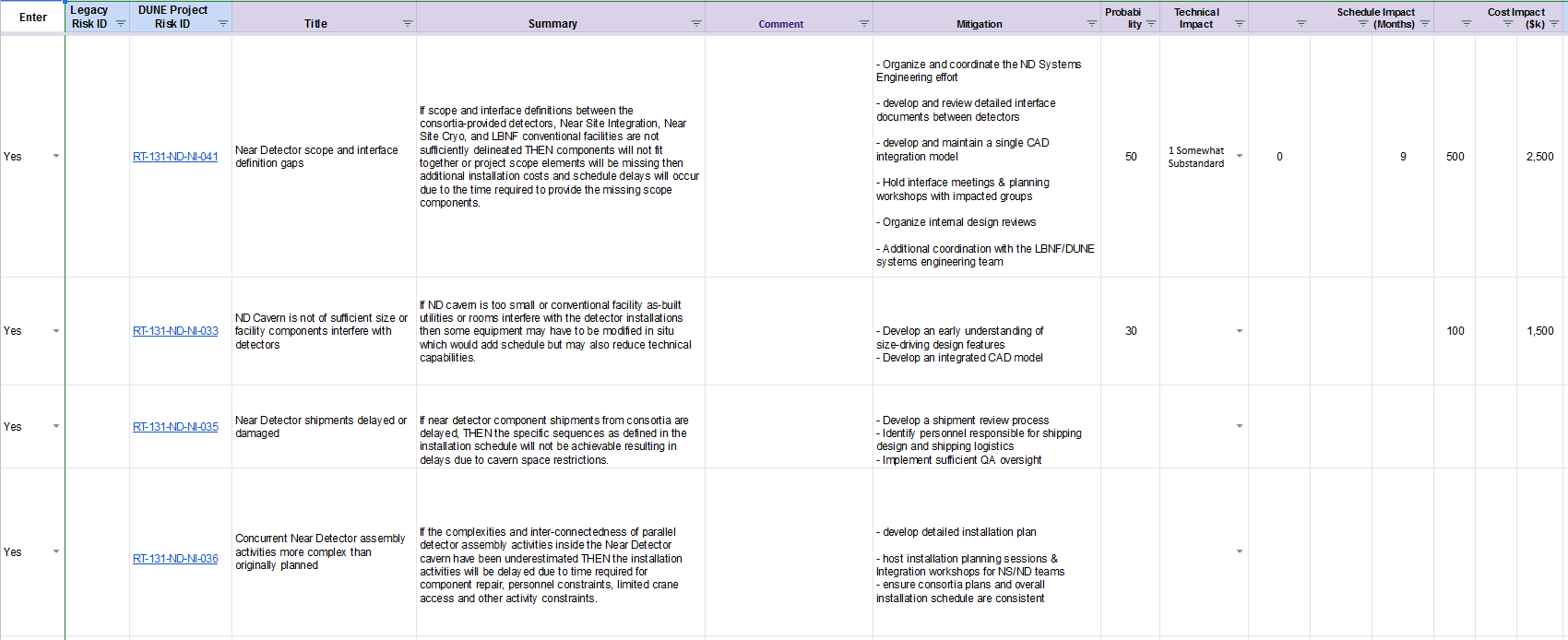 Integrated design
Integrated Design
ND Building
Facilities and Detectors
Auxiliary Systems
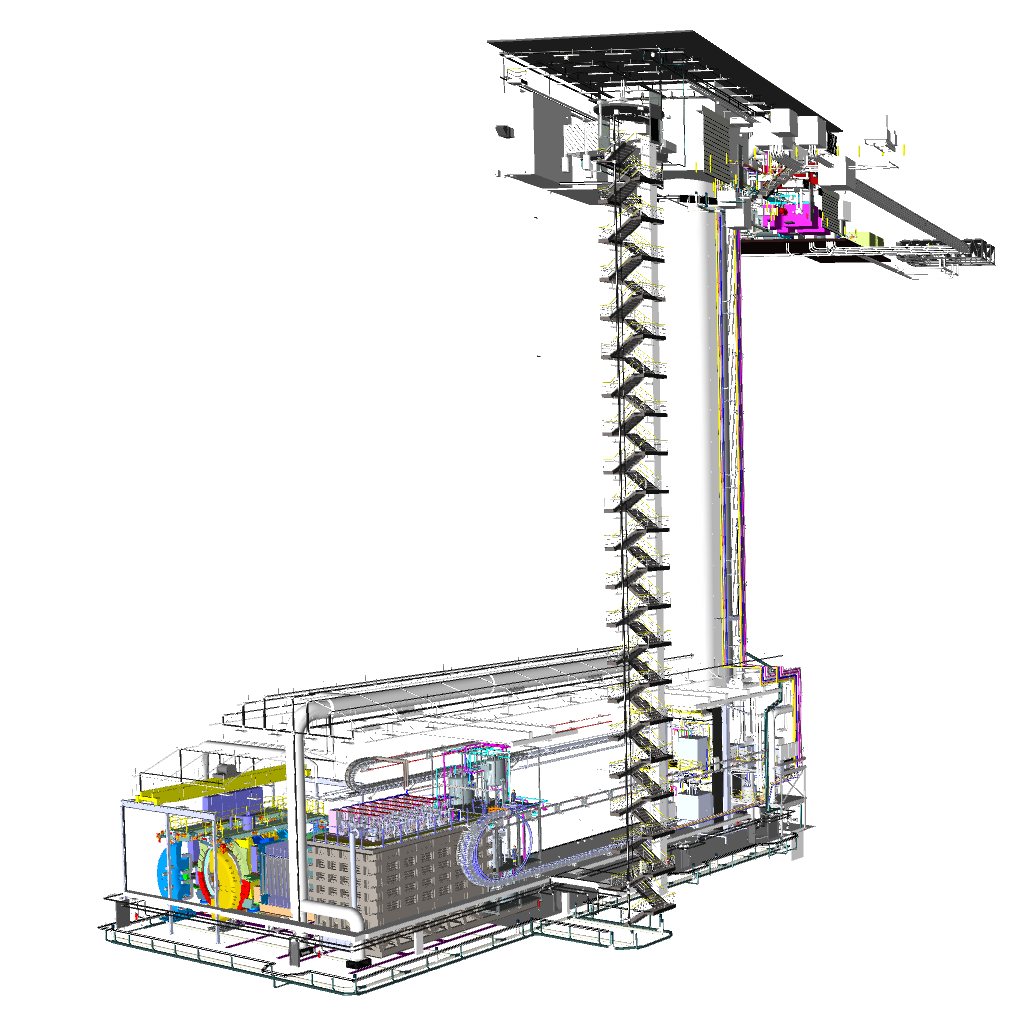 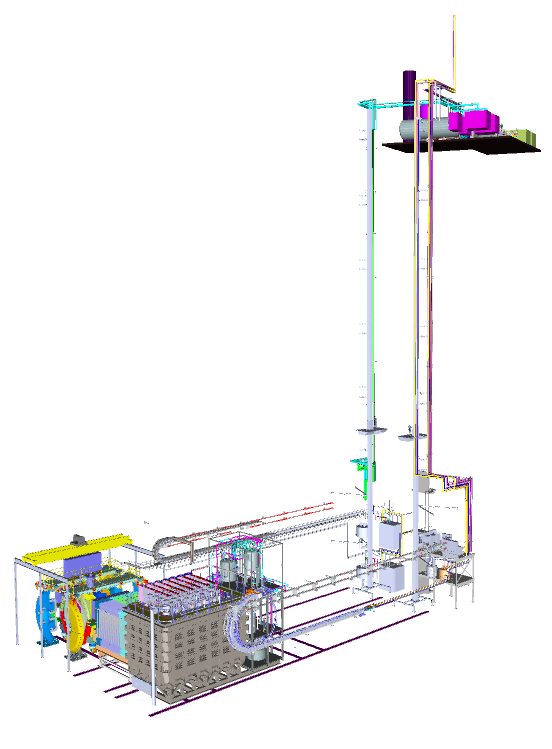 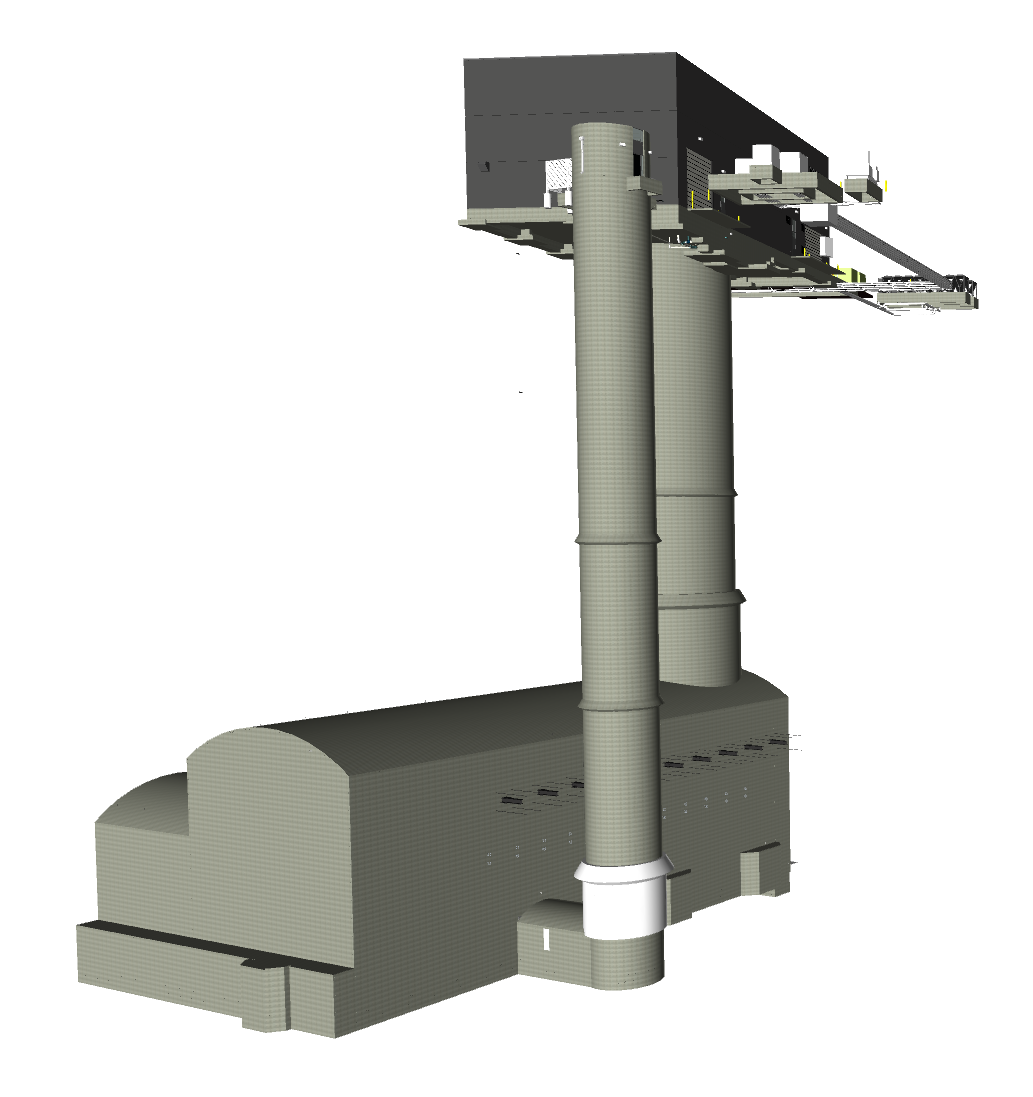 Above ground
Surface building
Cryogenics
Under
ground
Cavern
 (52m long)
Shaft 
(60m long)
Detectors
Neutrino
Beam Direction
Rails and Energy Chains
[Speaker Notes: Uncertainties:
Energy Spectrum and intensity of the beam we are producing (flux)- Probability of neutrino interaction in Argon (all three detectors use Argon)- How does a LAR TPC respond to neutrino events (detector response) 

Beams parameters are not stable enough to stop probing
ND serves other purposes (physics and learning ways to reduce uncertainties)]
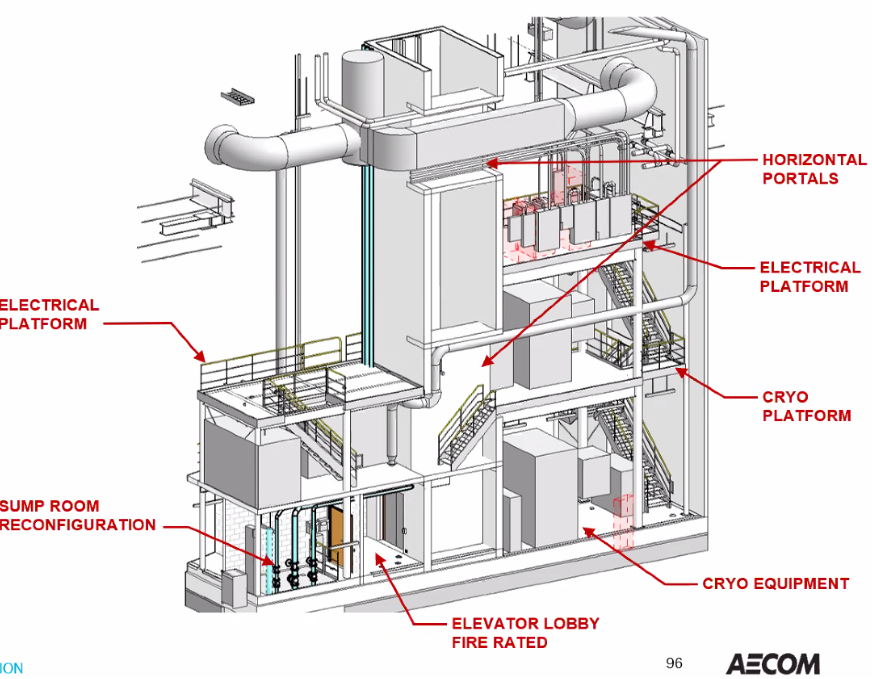 Integration
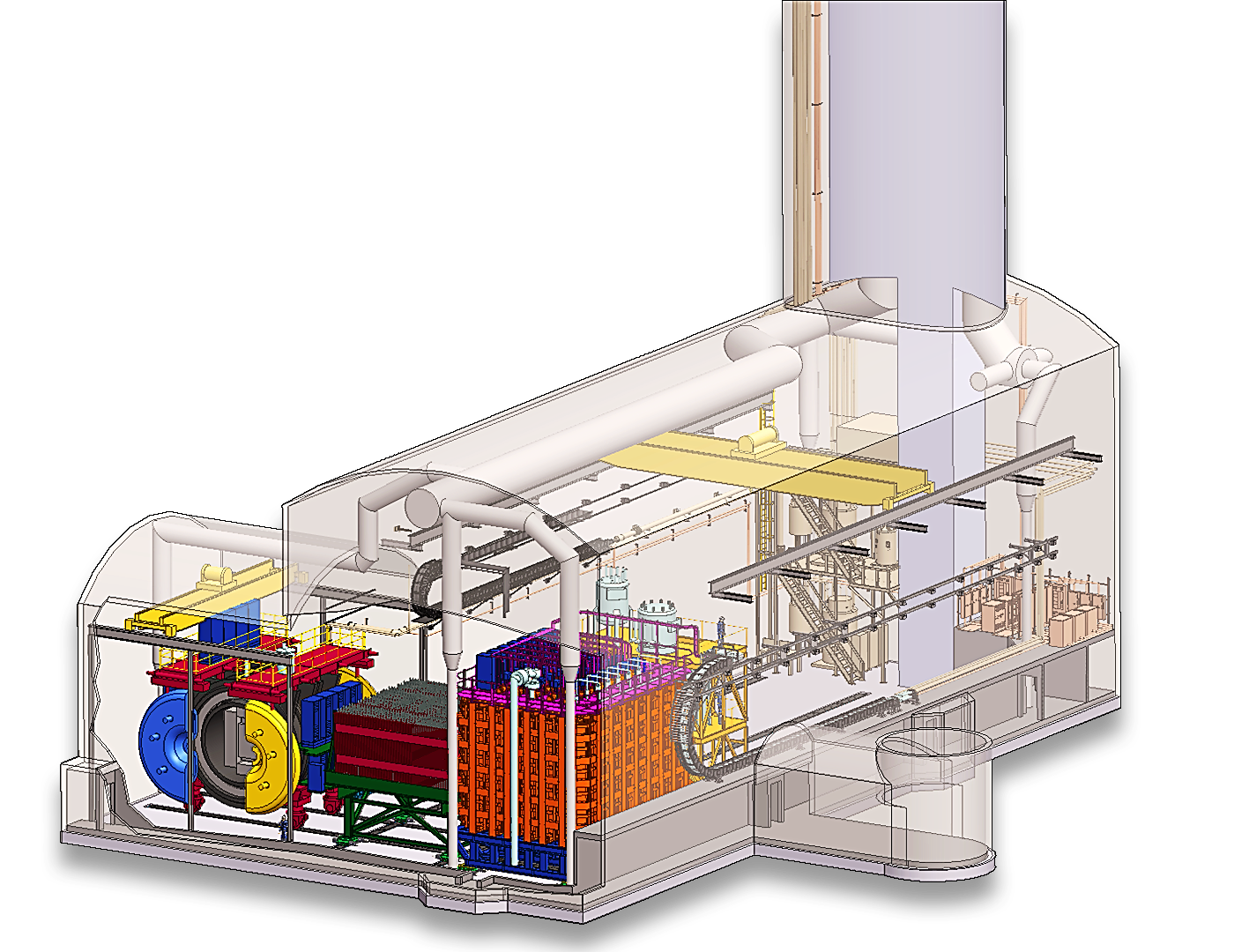 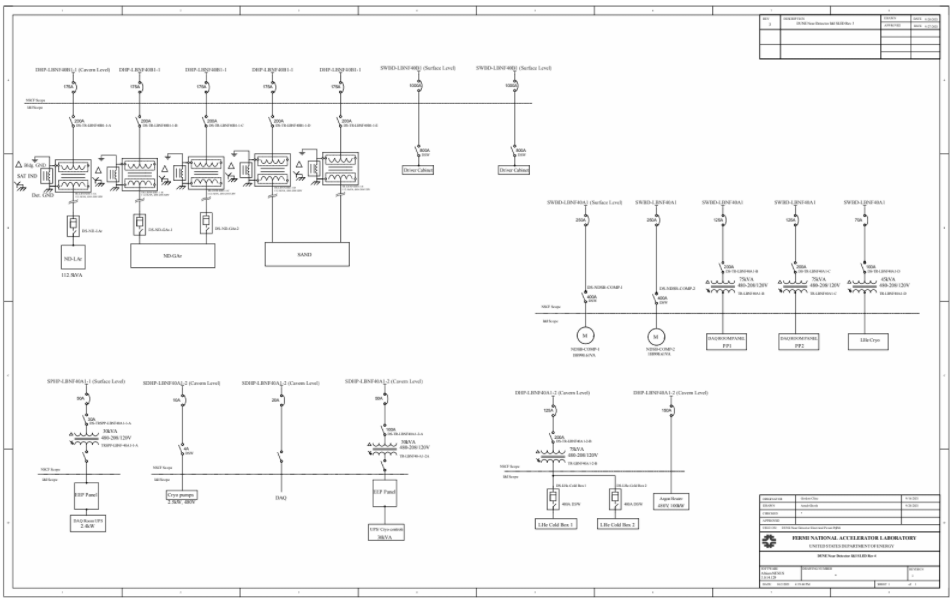 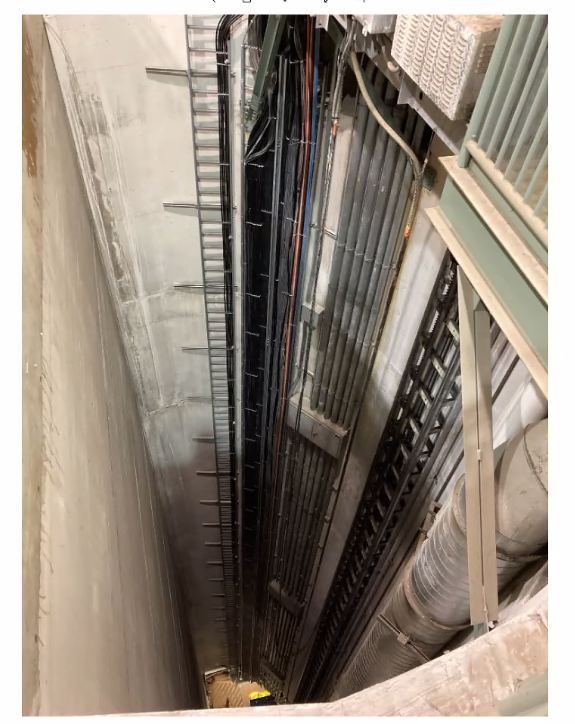 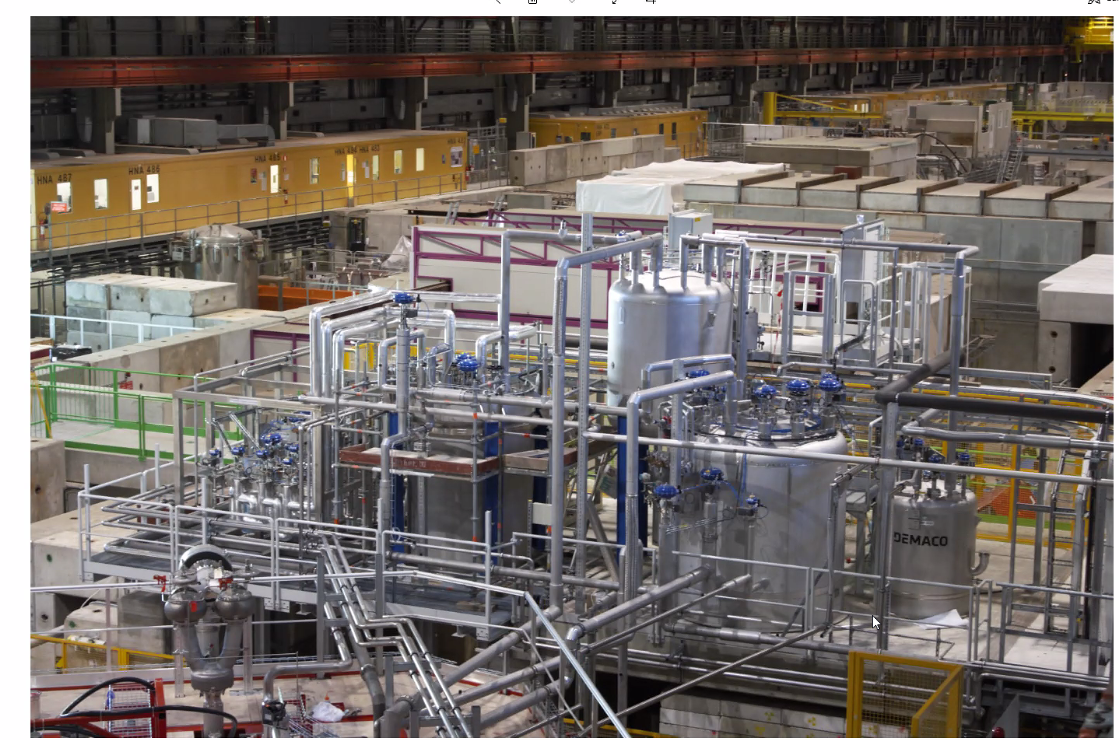 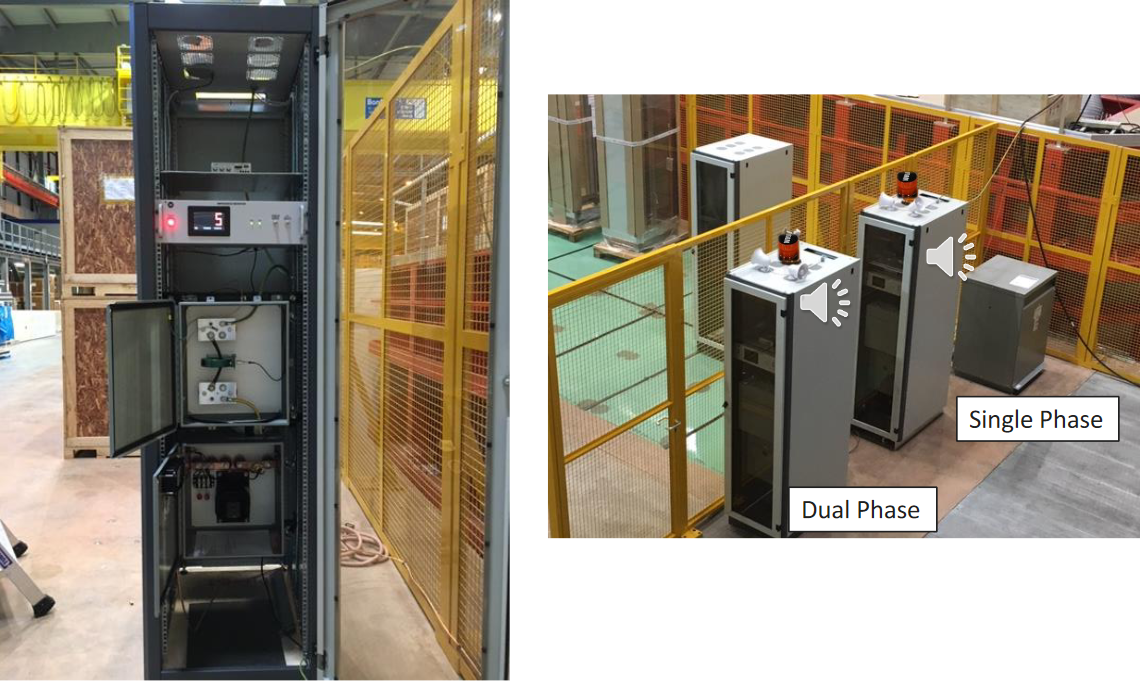 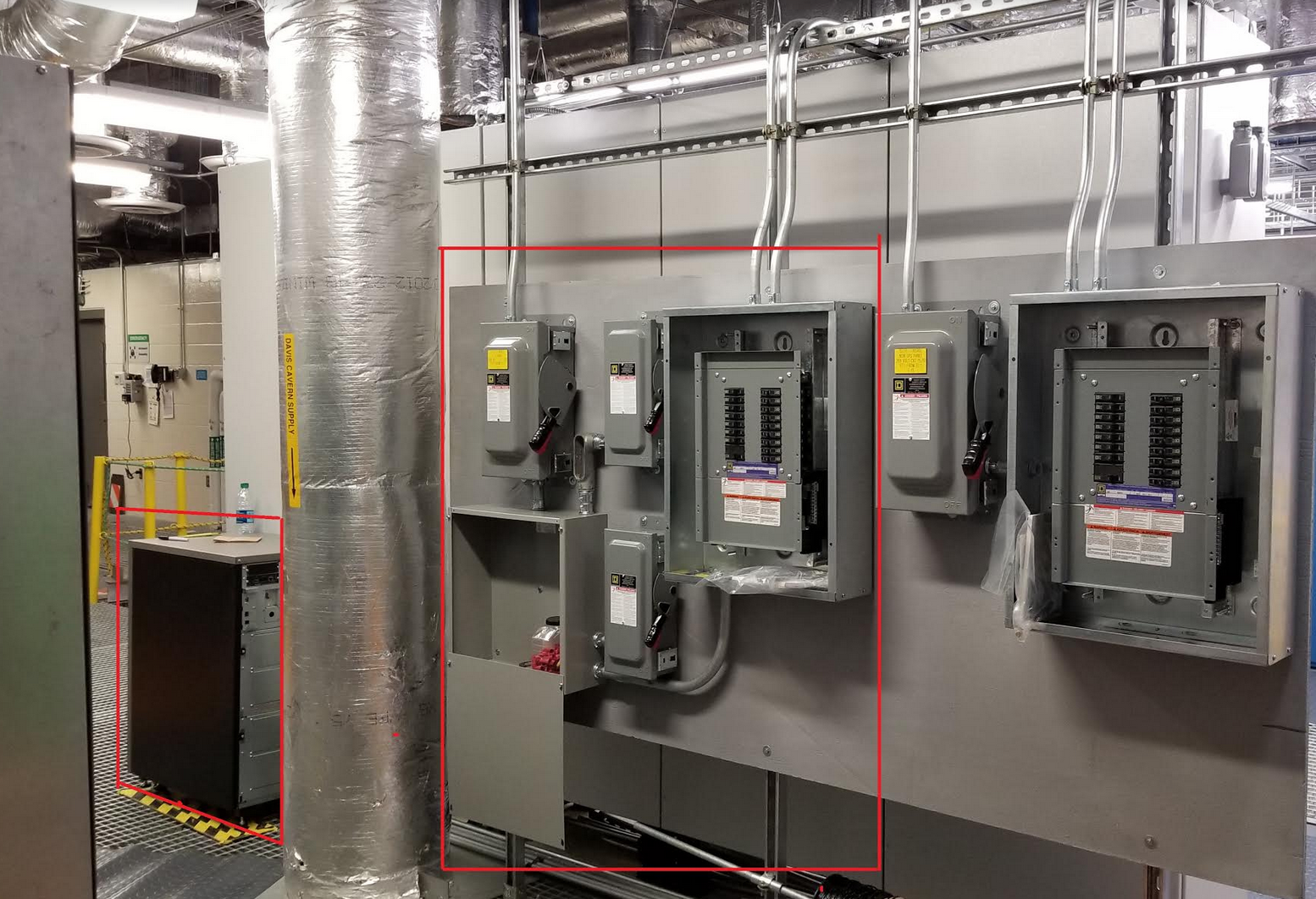 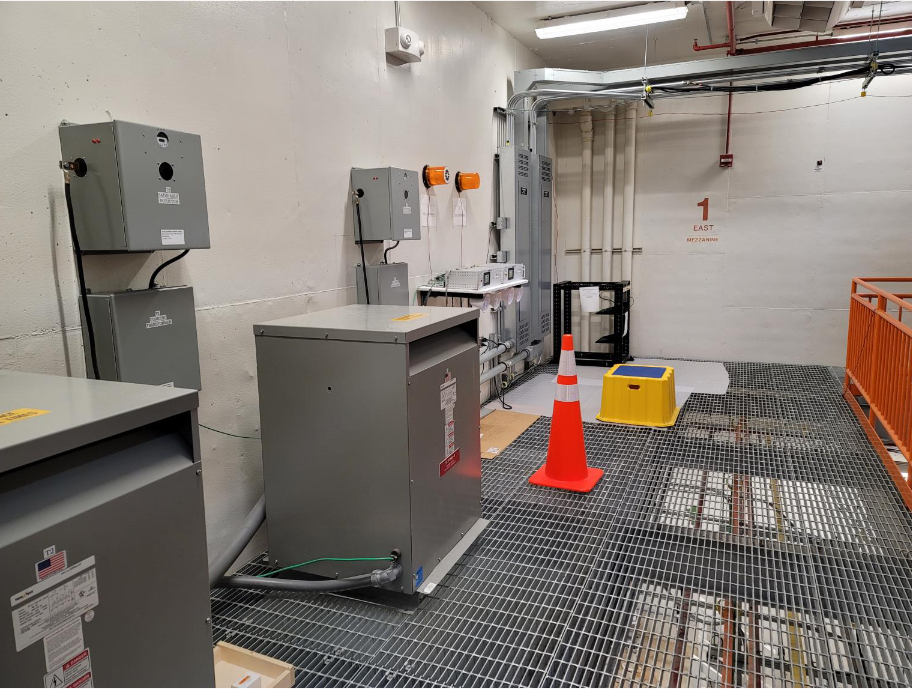 Transformers
Disconnects, panels
Monitoring
Cryogenics
Routing
Models Export
Navisworks
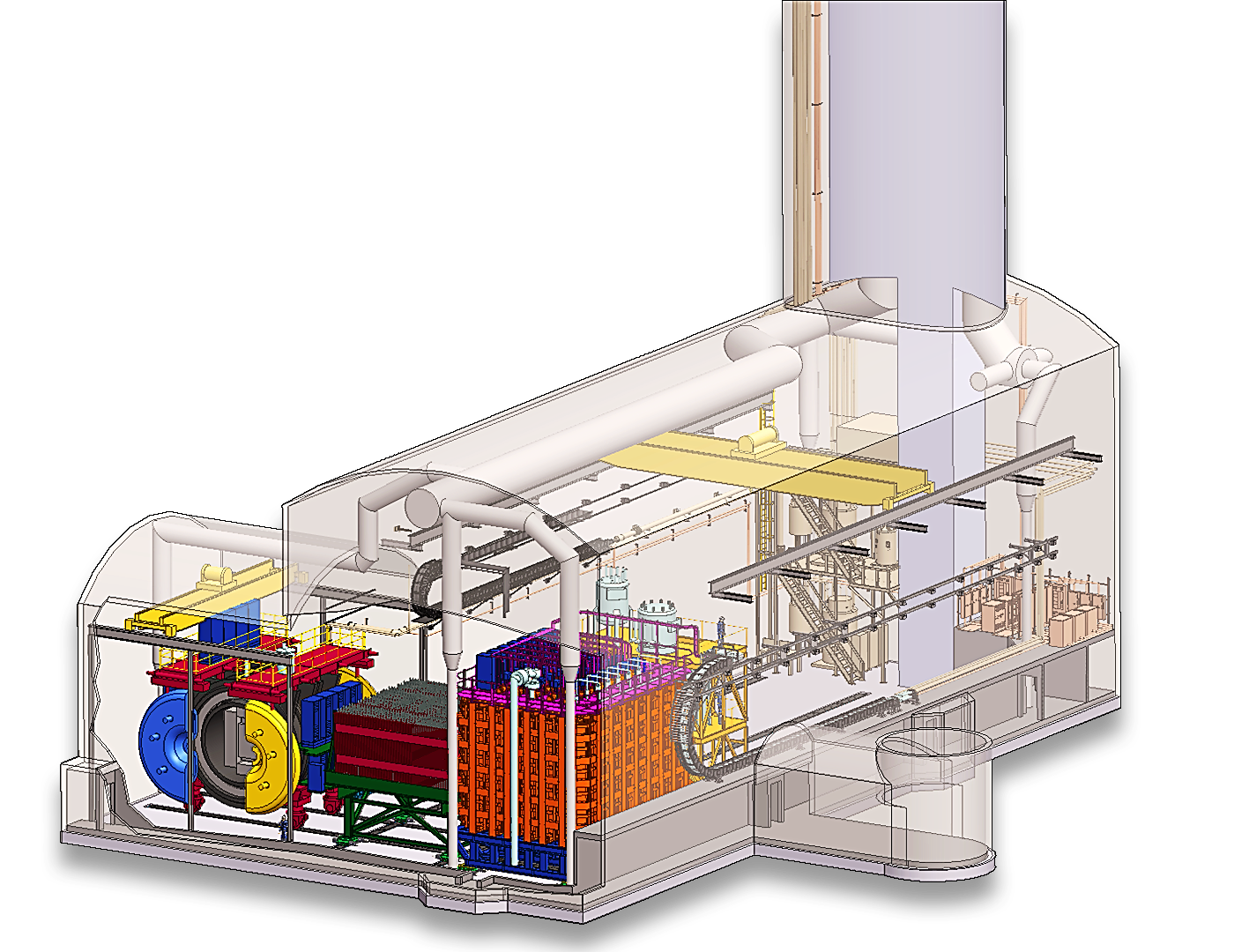 Solidworks/STEPS
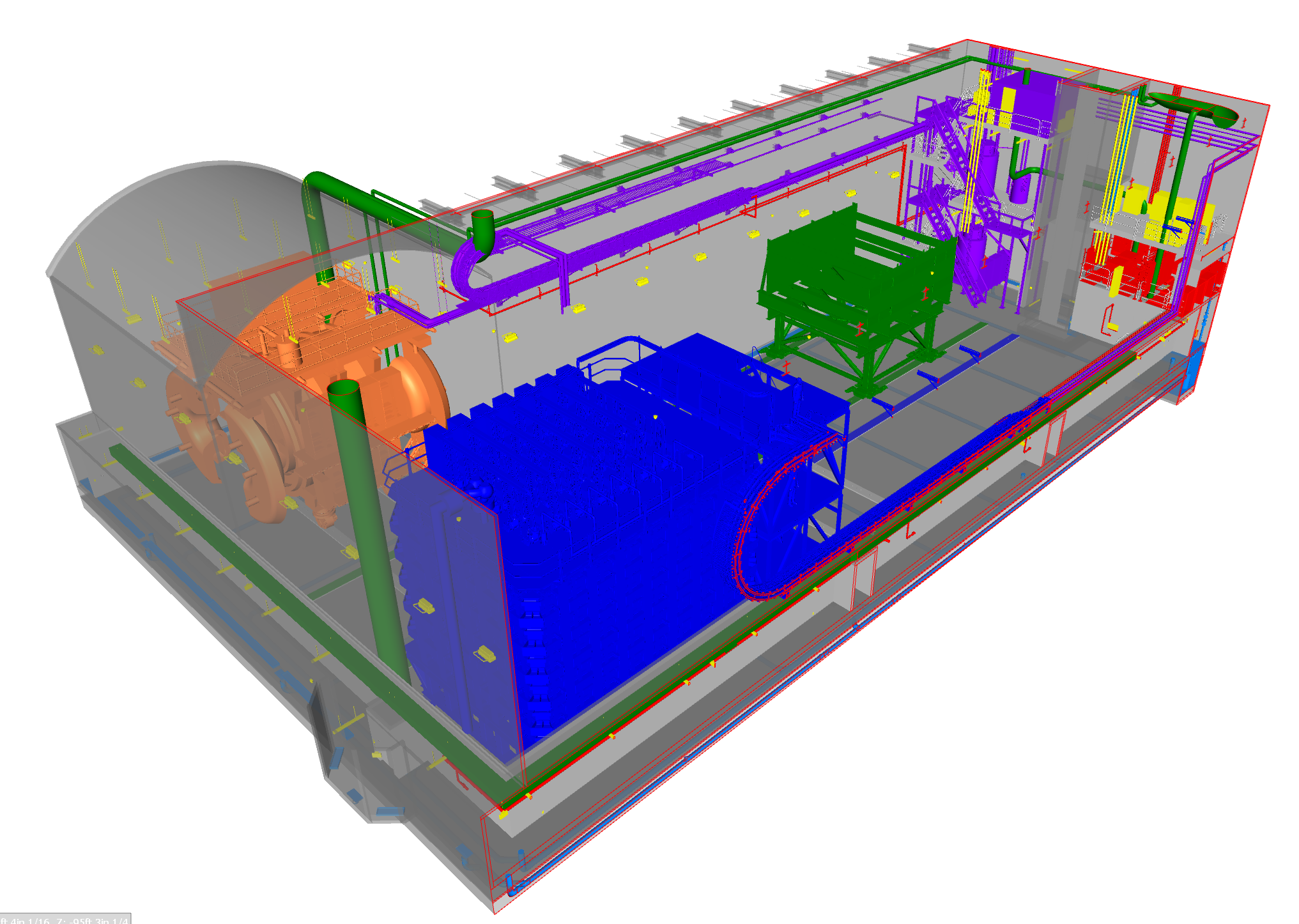 F. Matichard | ND I&I
18
05.20.21
System level analysis and surveys
EM Field maps
and
Requirements
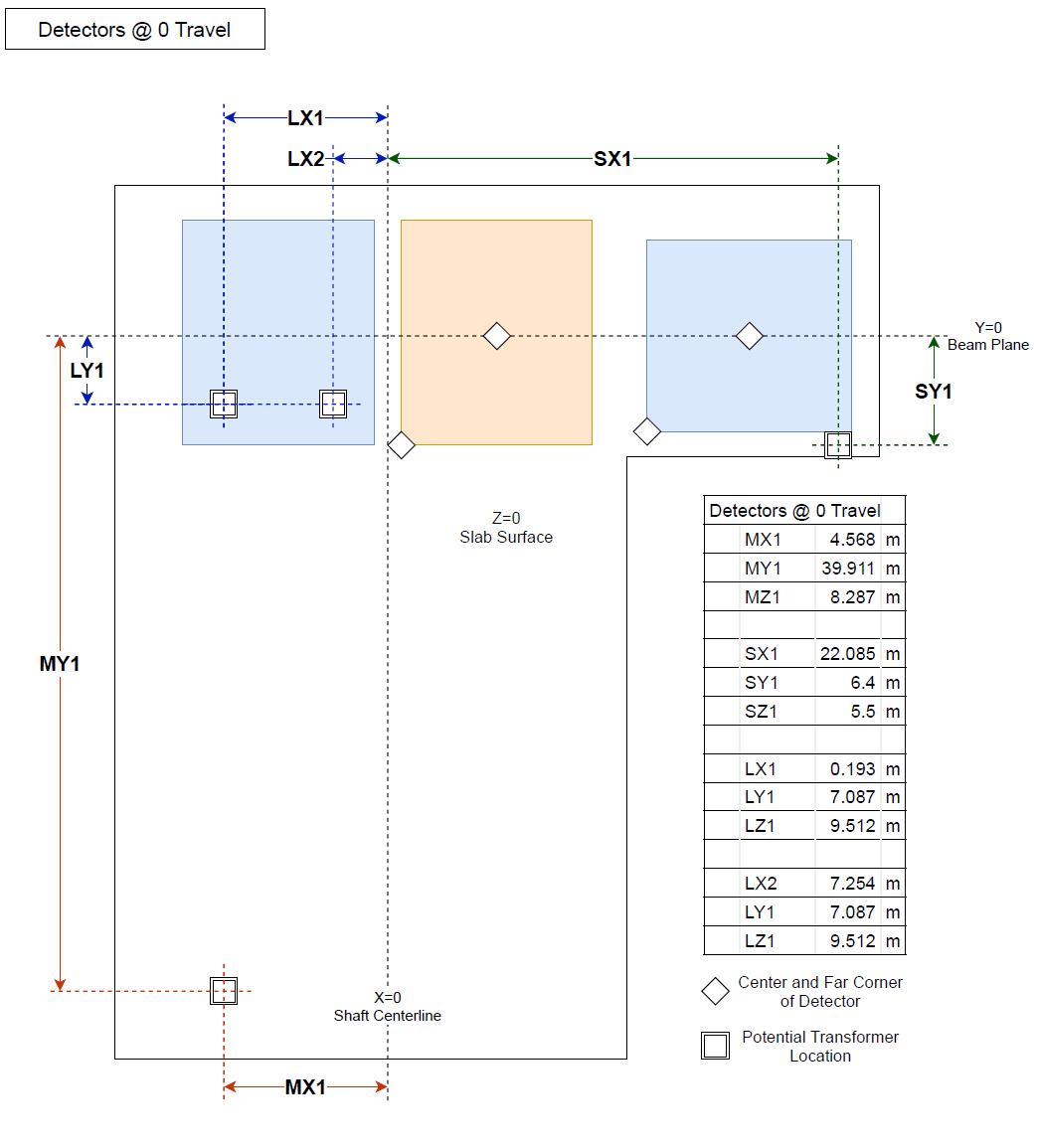 EM Field maps and
Requirements
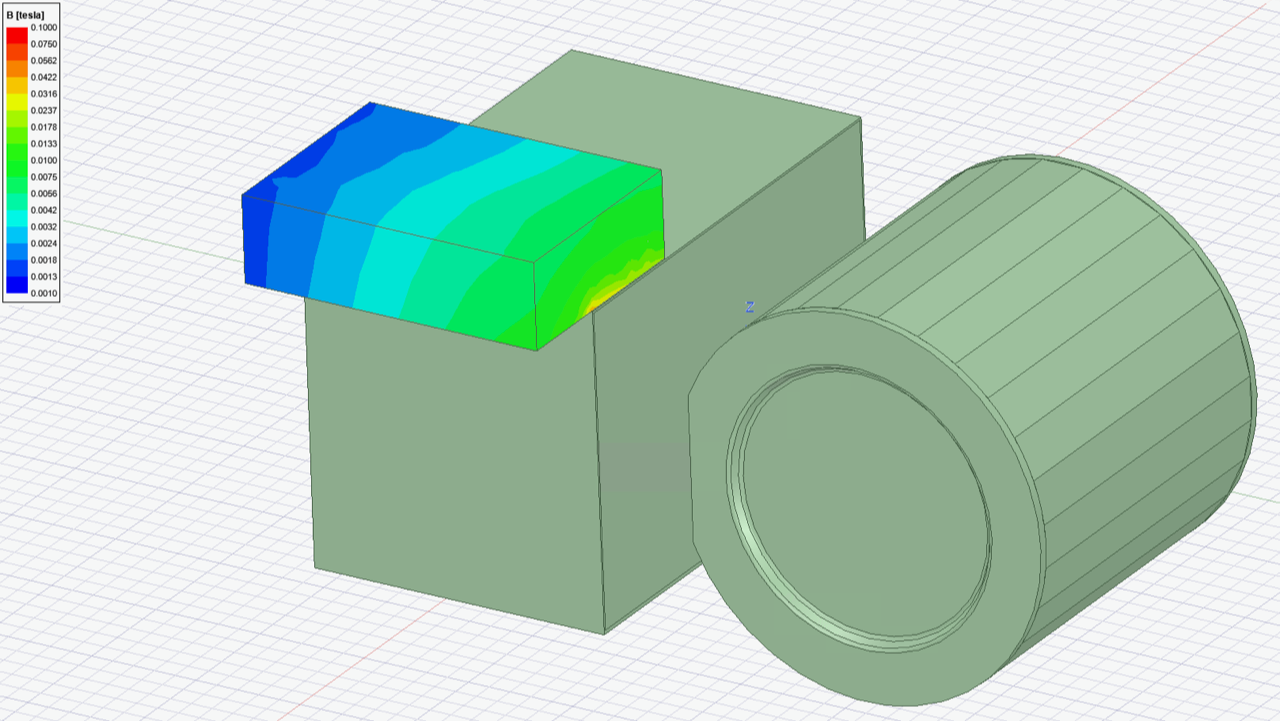 ~100 gauss at planned ND-LAr transformer location.
Similar field strength where ND-LAr electronics cabinets are intended. 

AC to DC field ratio?
100 Gauss ~ 1-2 % of saturation level?
AC designed at 98-99% of saturation?
DC shielding difficult
No reference of applications operating at this DC field
Magnetic fields tolerable in ND LAr. What deflection/bias does it introduce? Face sheets need to be included in the simulations.
Only in active region of LAr, passive doesn’t matter.  
What about all the other electronics. Inductors (including filters), transformers /power supplies. Saturation at a factor of 2 lower.
Fringe field induced by cut-out in ND-GAr yoke. Fallback: instrumented yoke (layers of iron and scintillator)?
System level analysis
Slow Controls
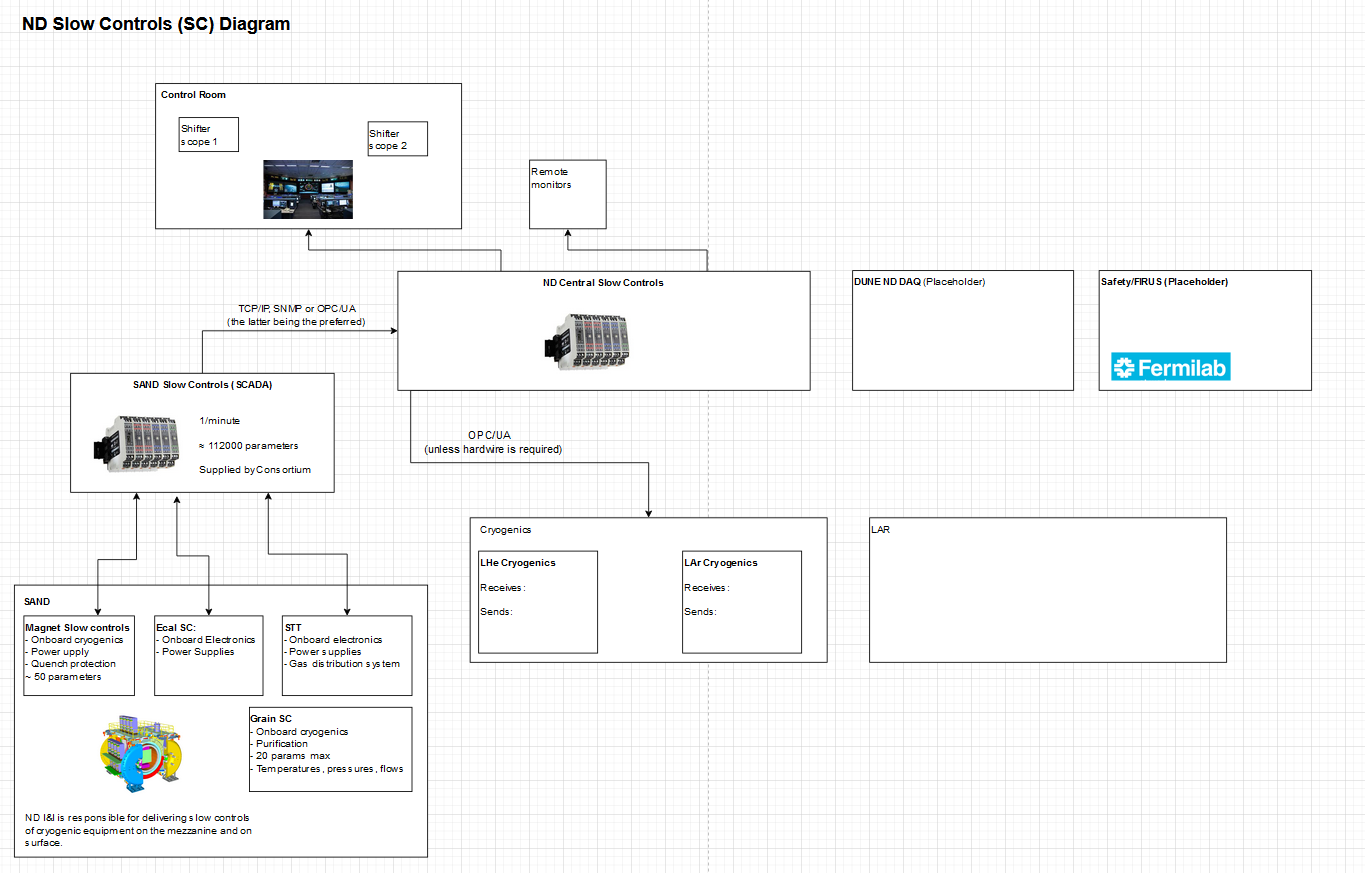 Installation planning
Installation Sequence : Resources and Parallel activities
Surface building
beneficial occupancy
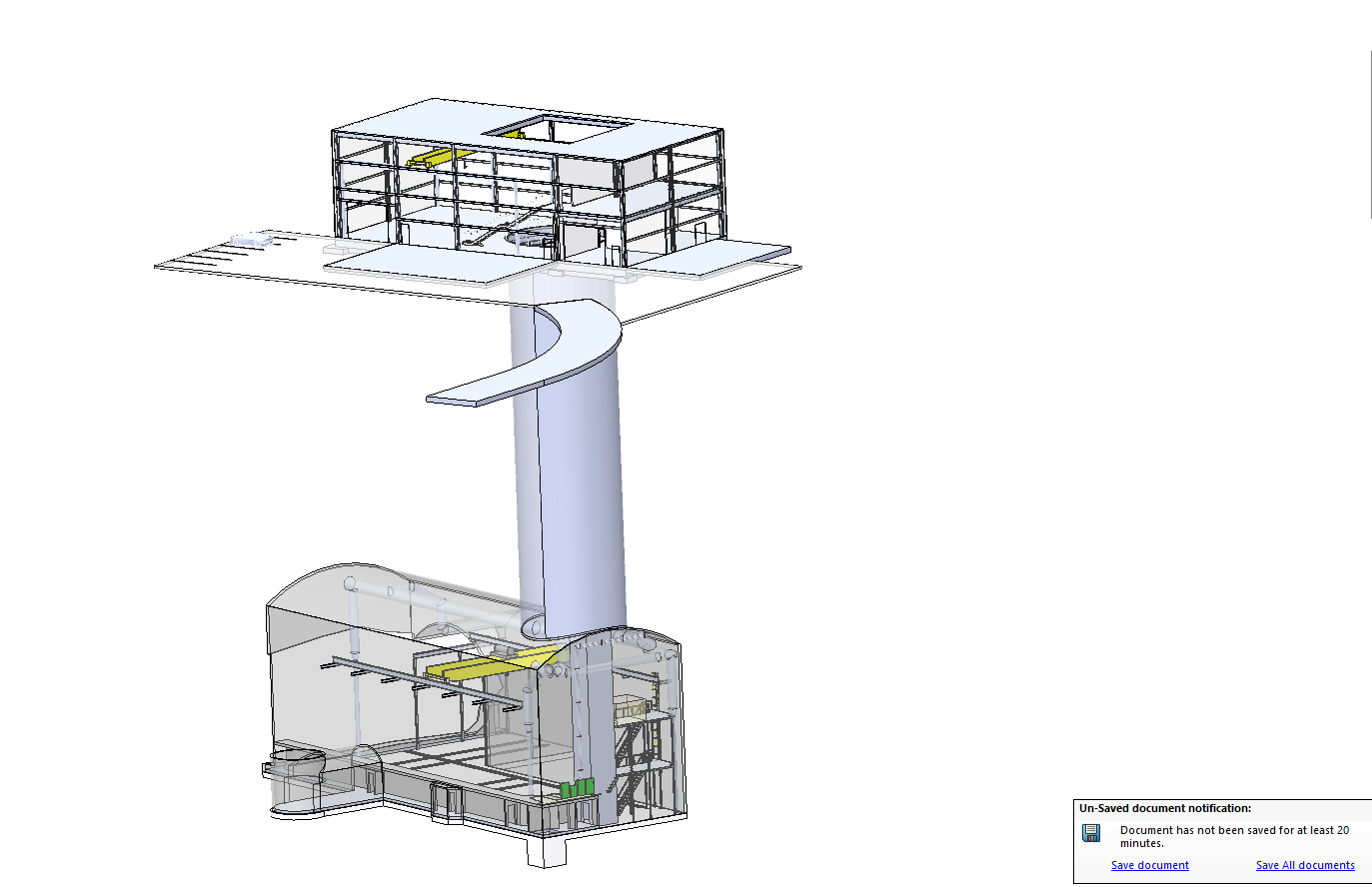 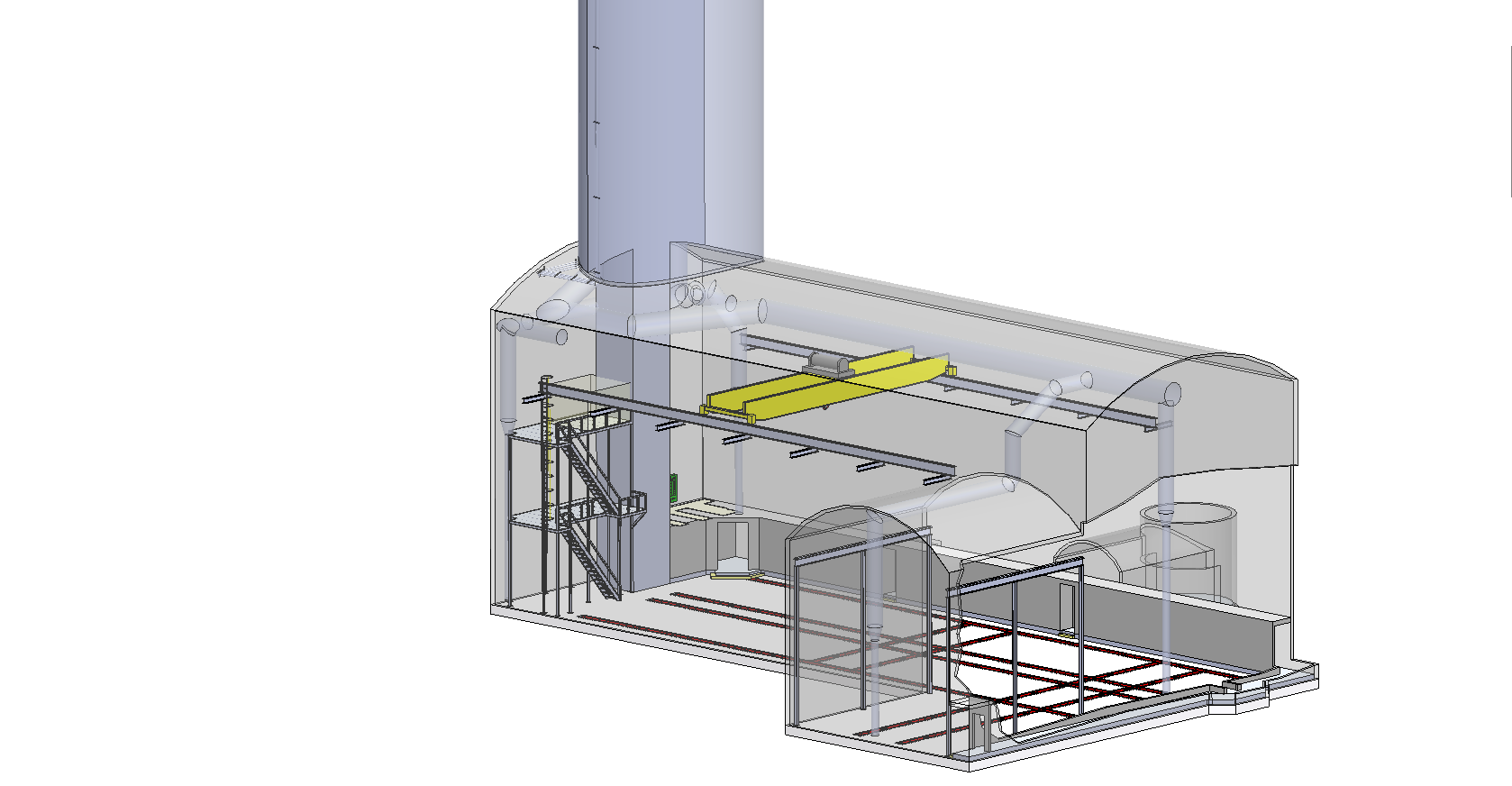 Underground cavern
beneficial occupancy
24
05.20.21
Matichard | Installation Sequence
Installation planning
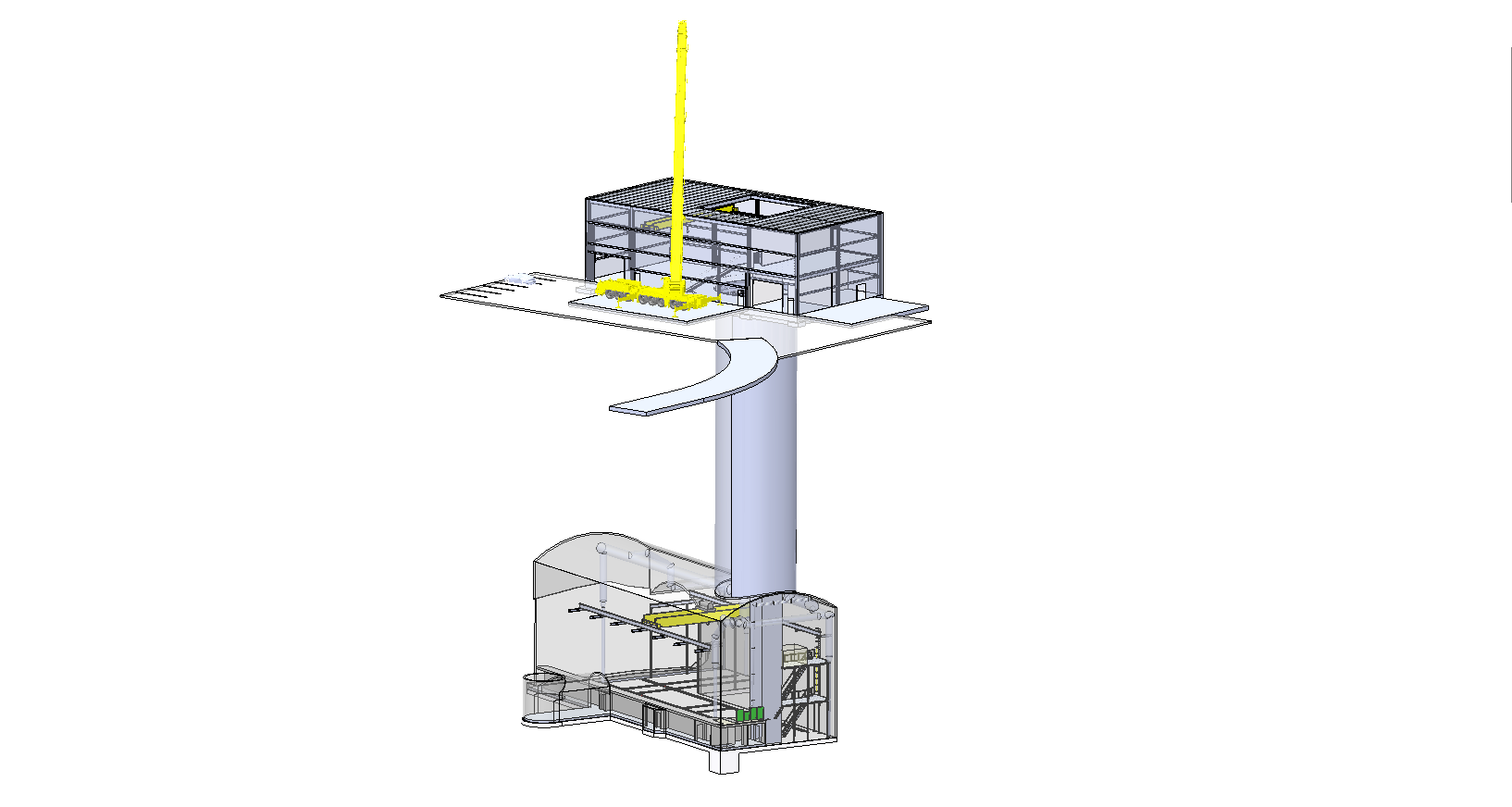 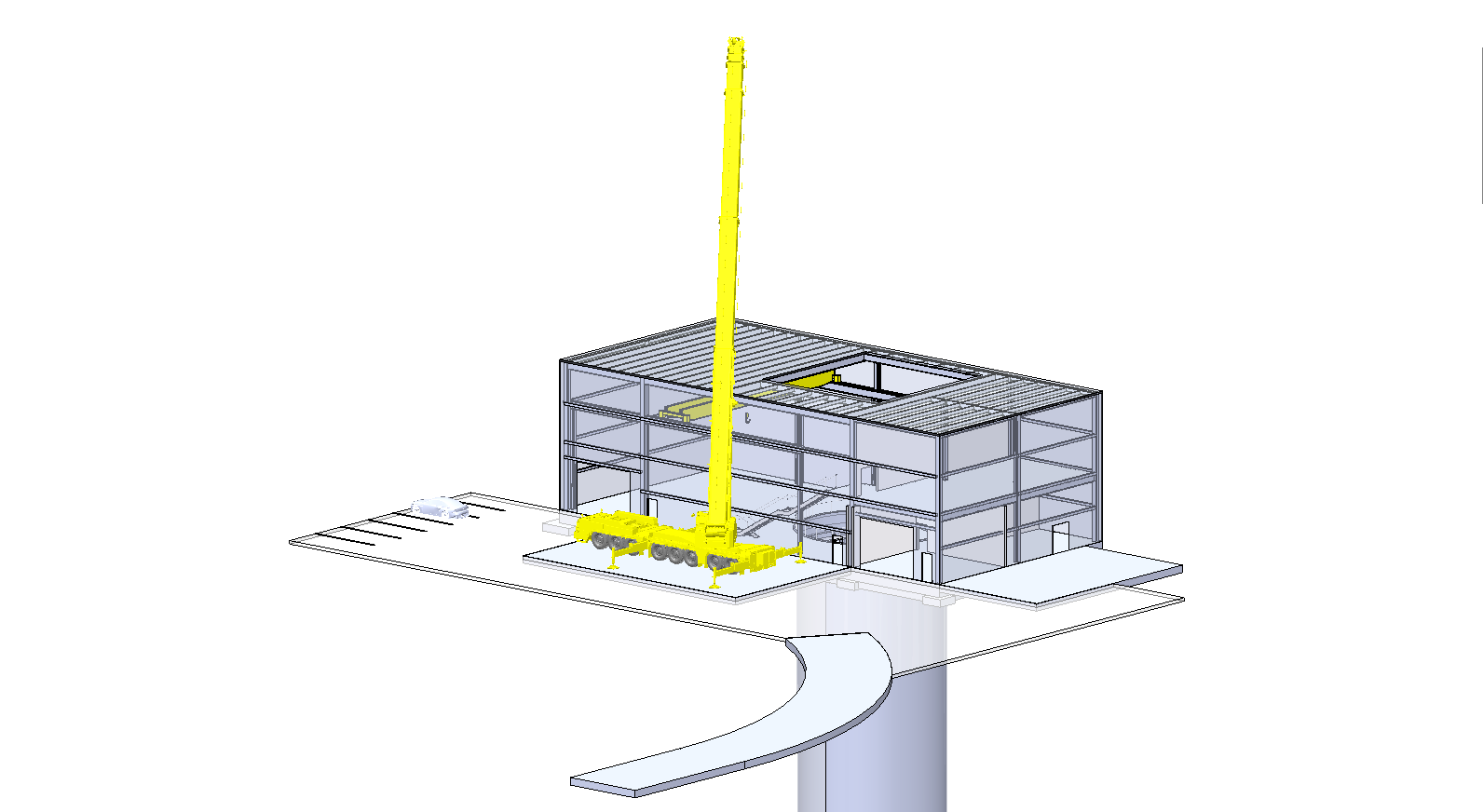 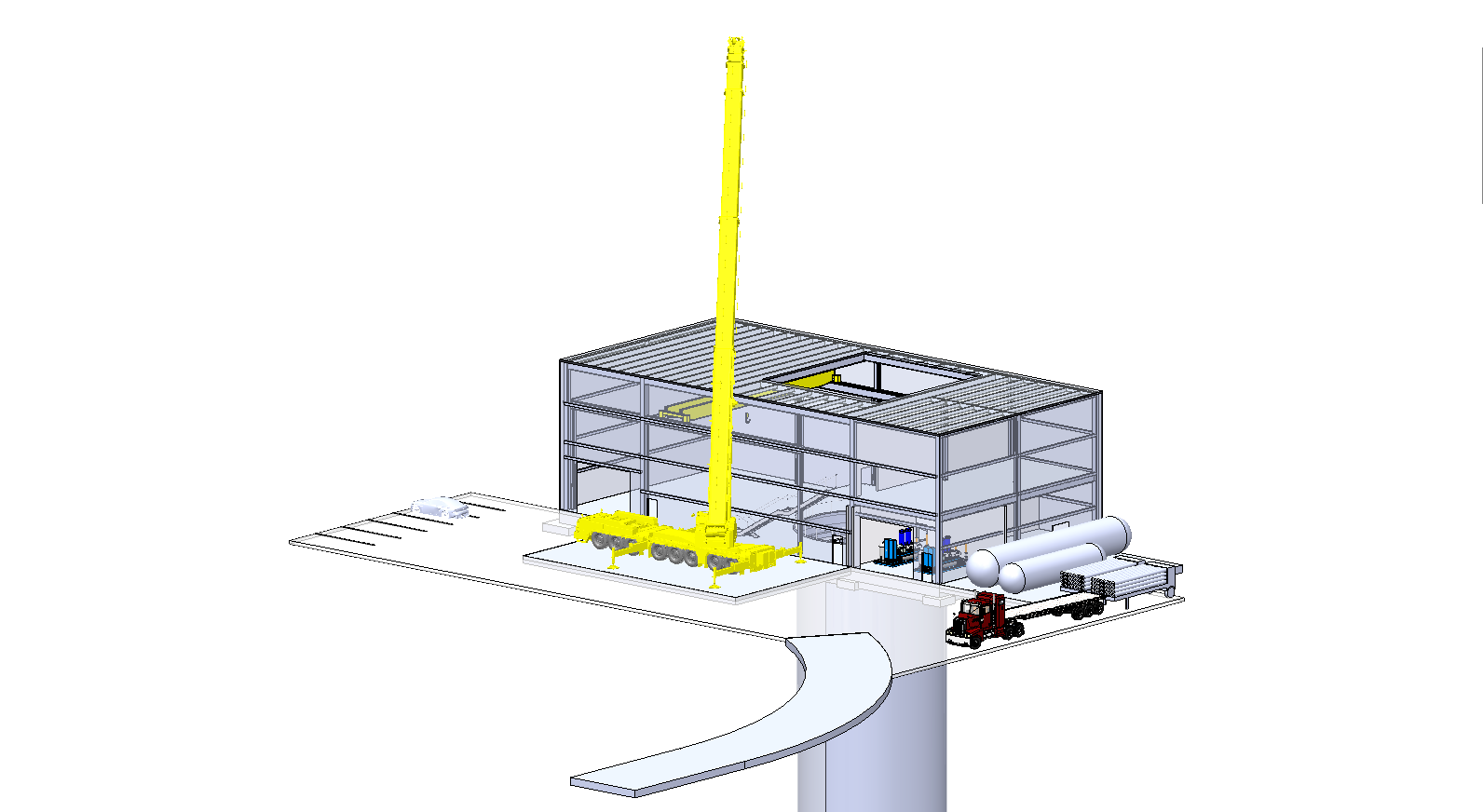 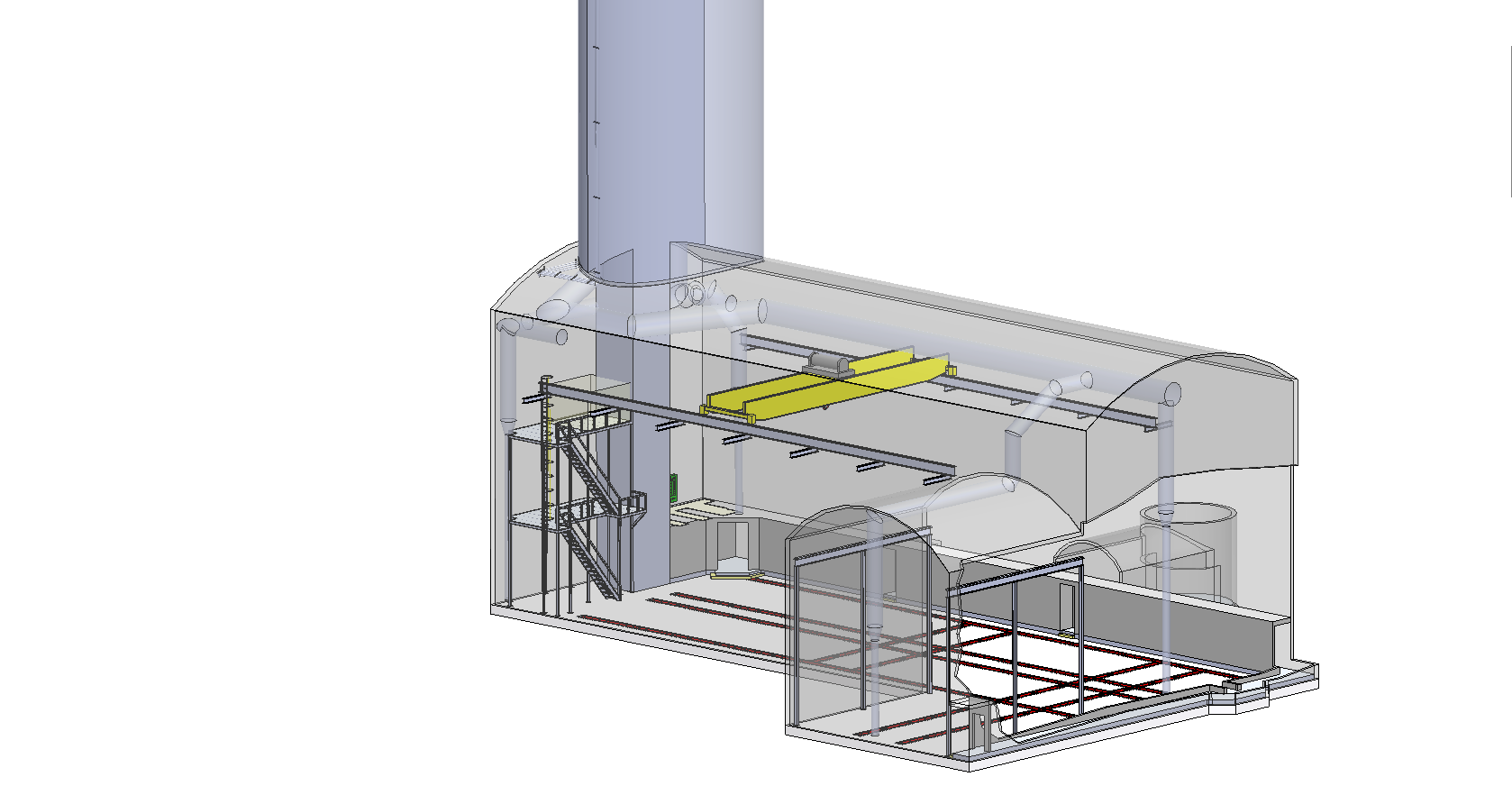 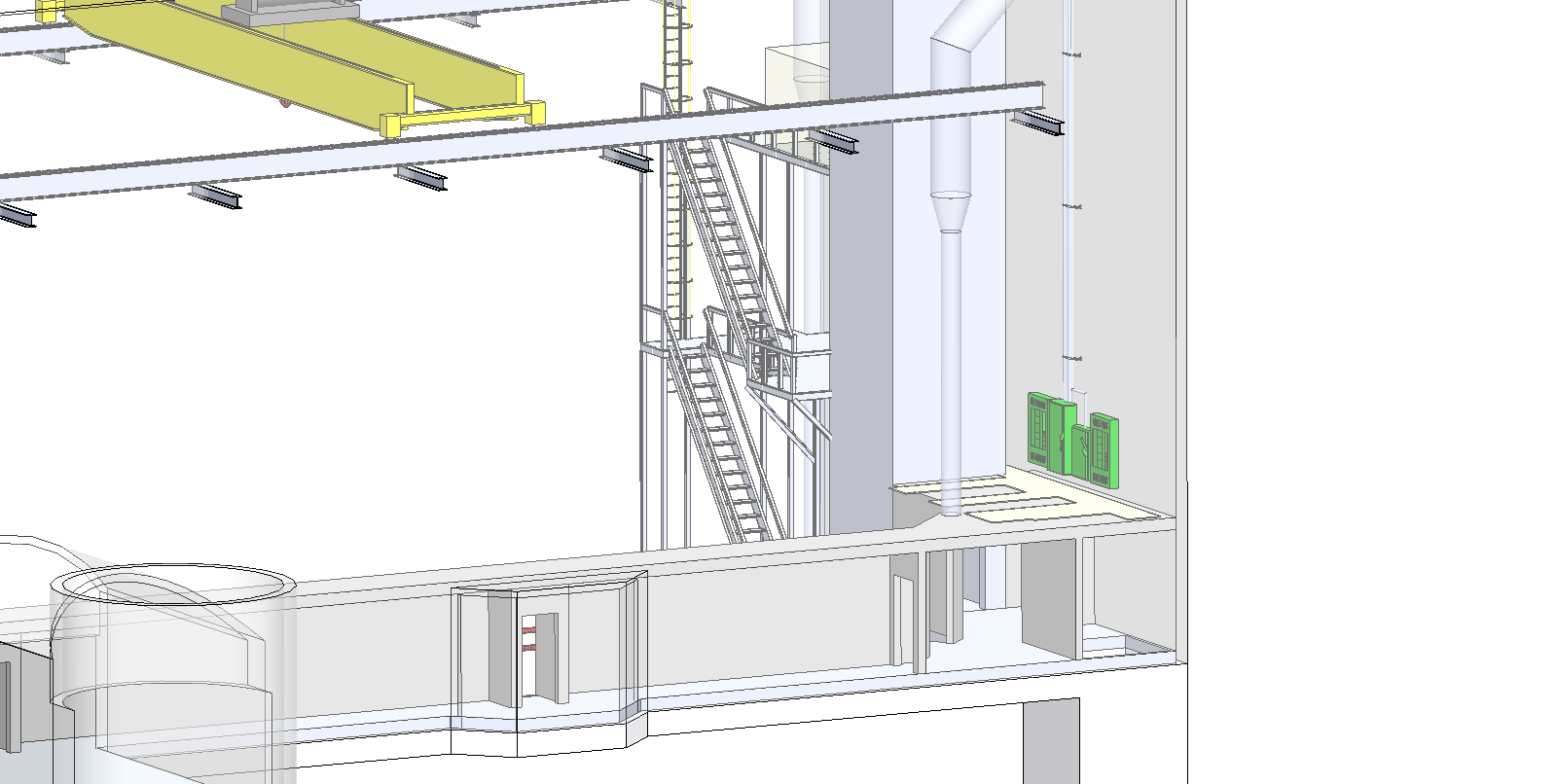 Installation sequence
 Resources: labor, equipment, rental
  Needed to baseline the project
   Assembly & Installation tooling
    Integrated to the sub-system development
     Integrated safety considerations
      Power needs (outlets, currents…)
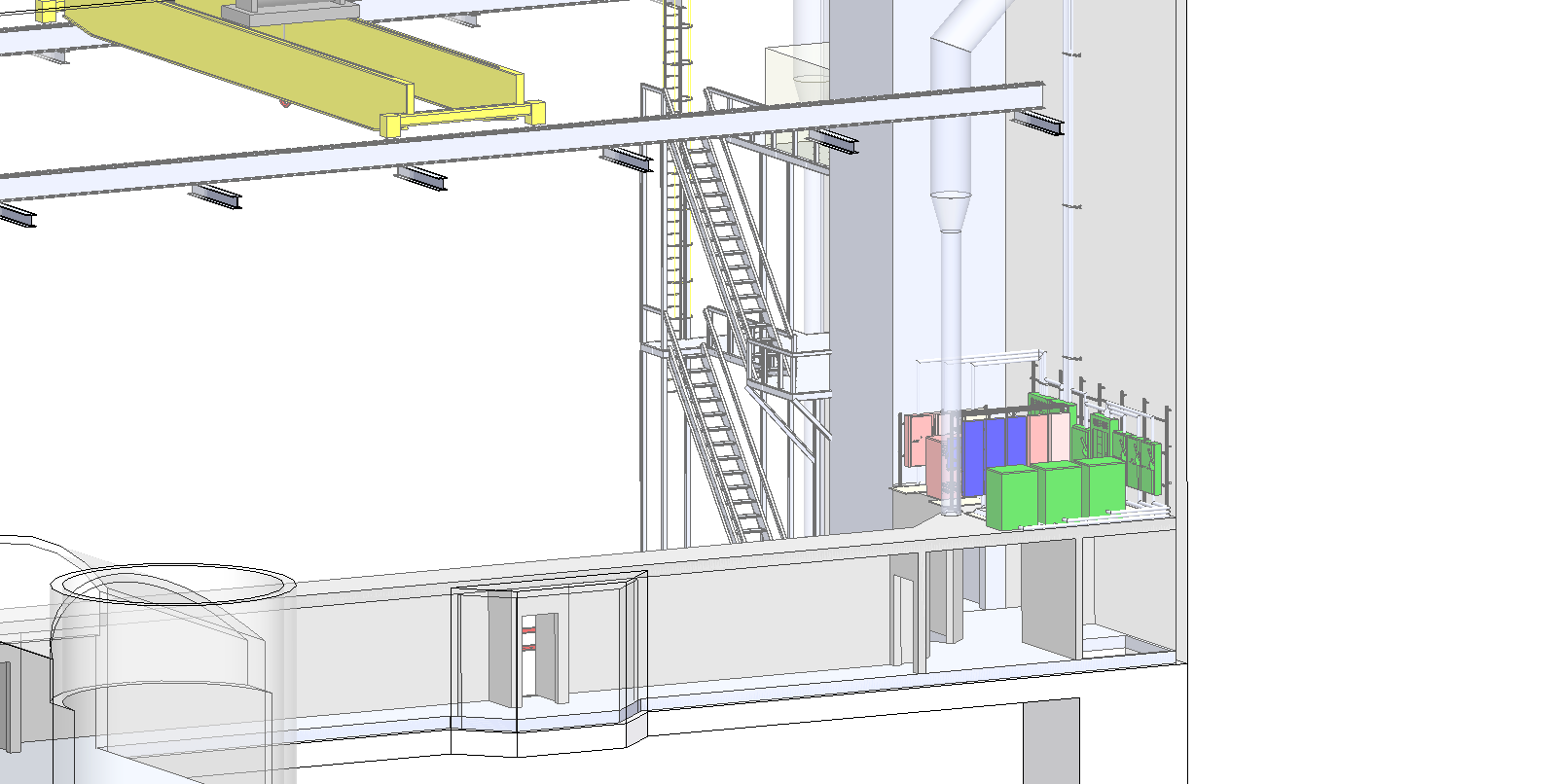 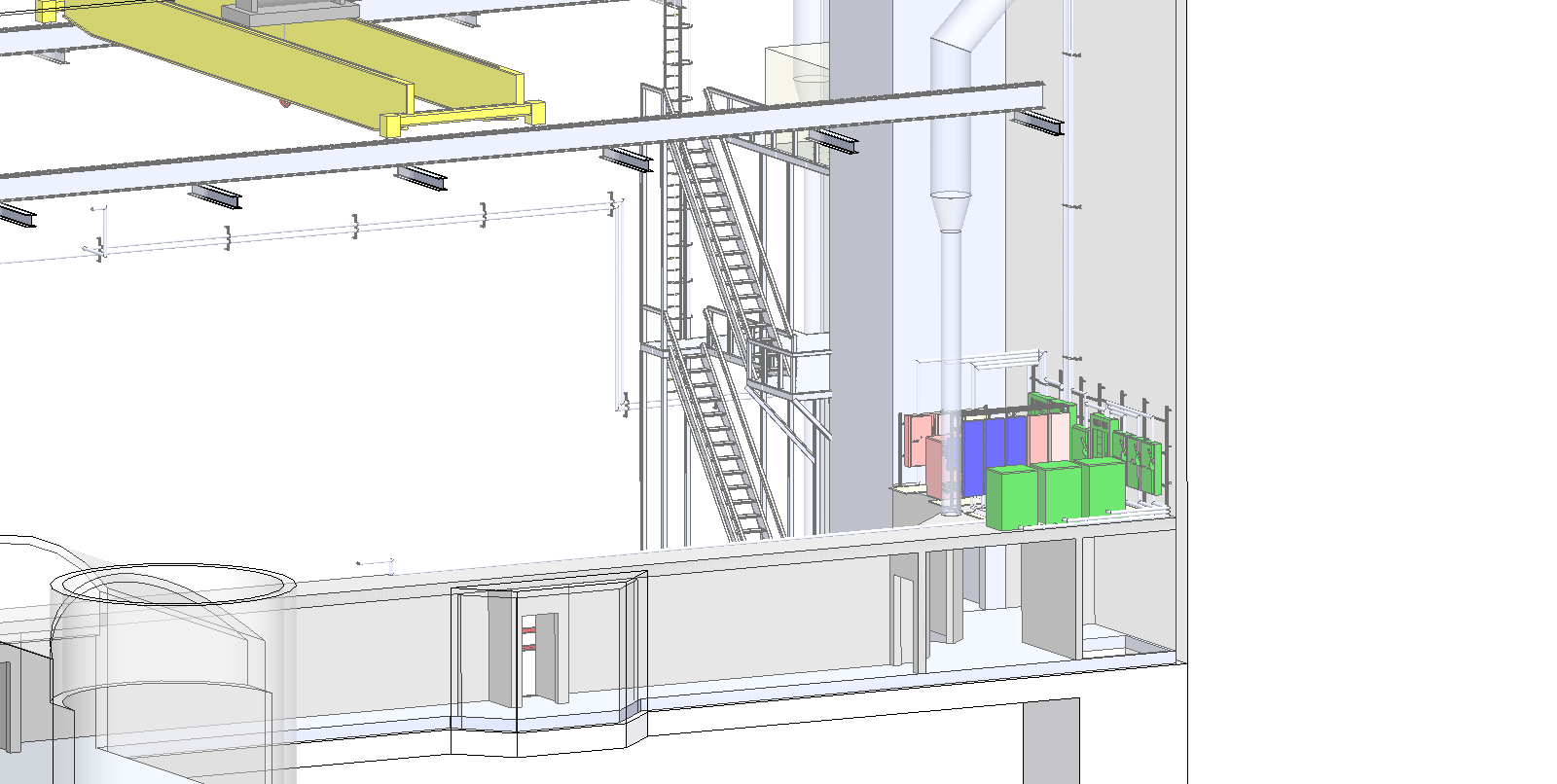 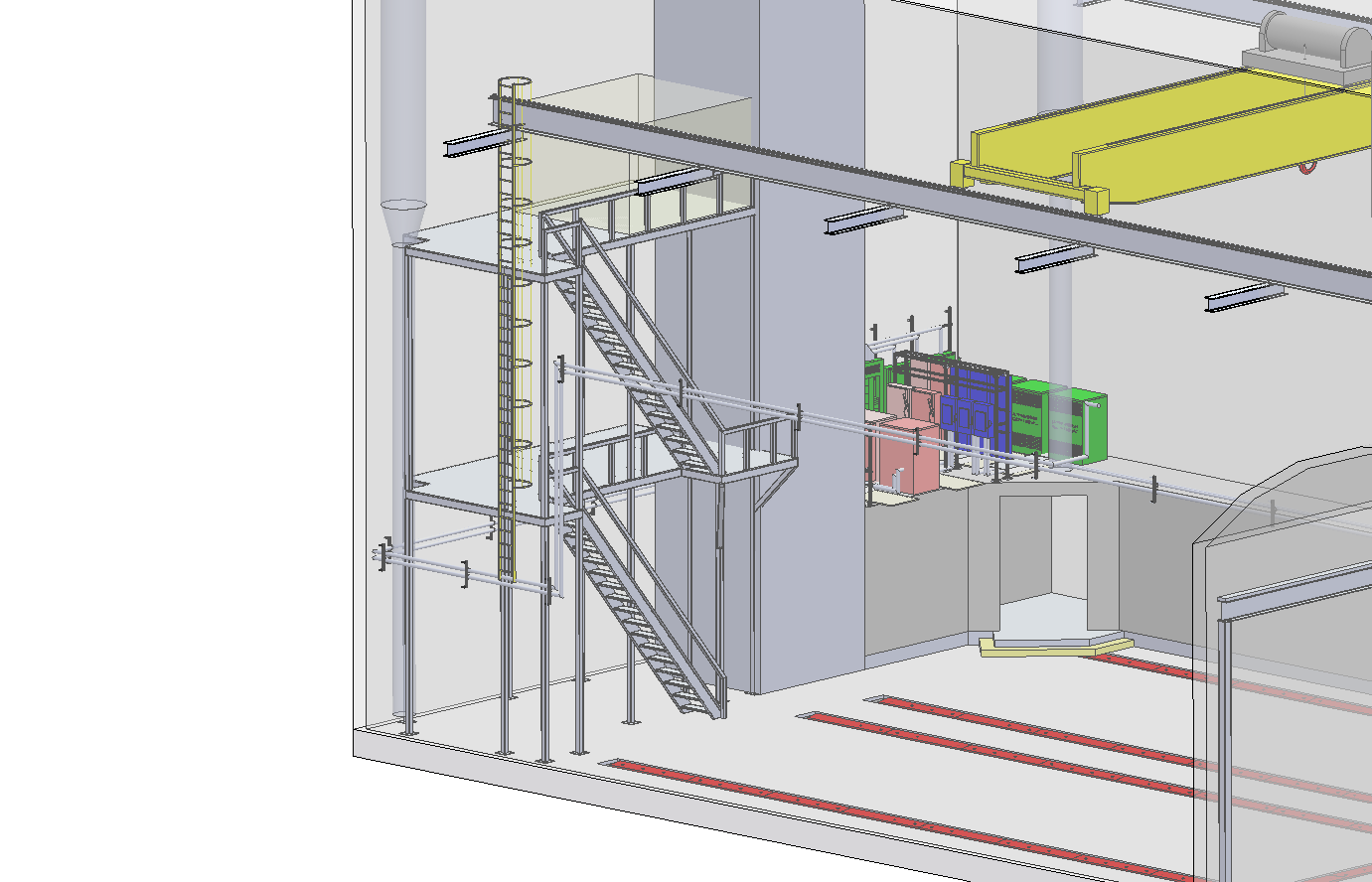 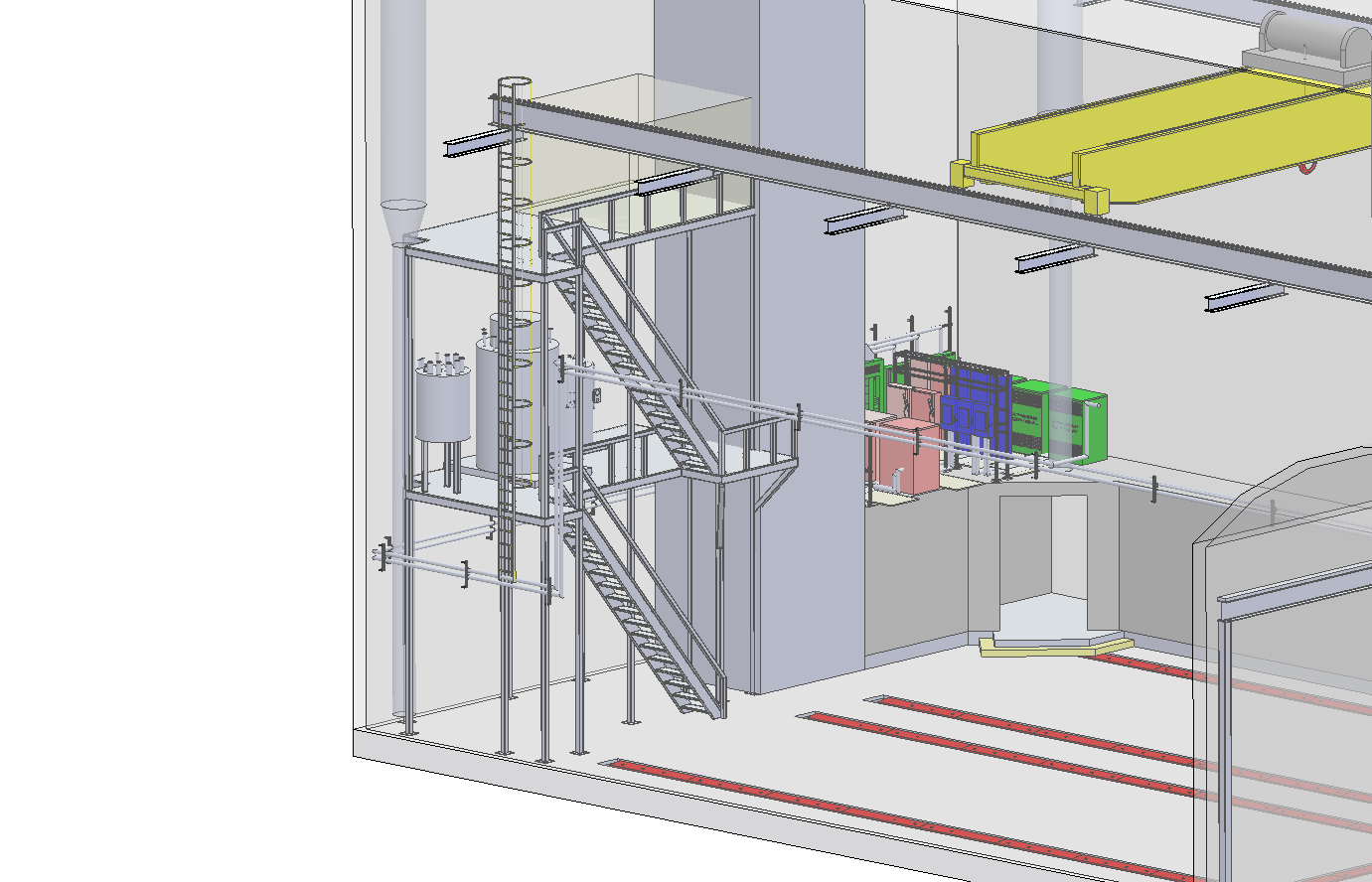 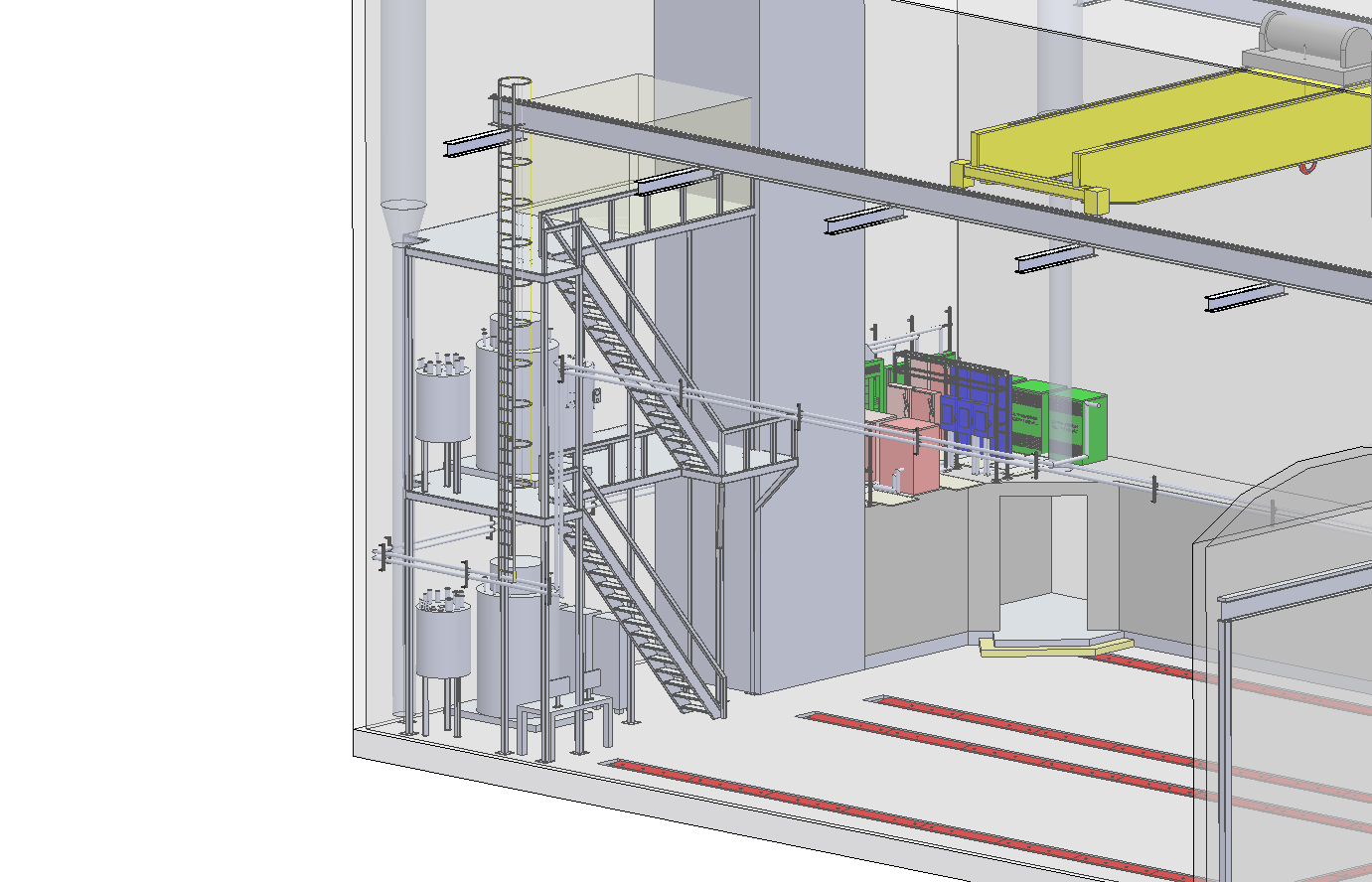 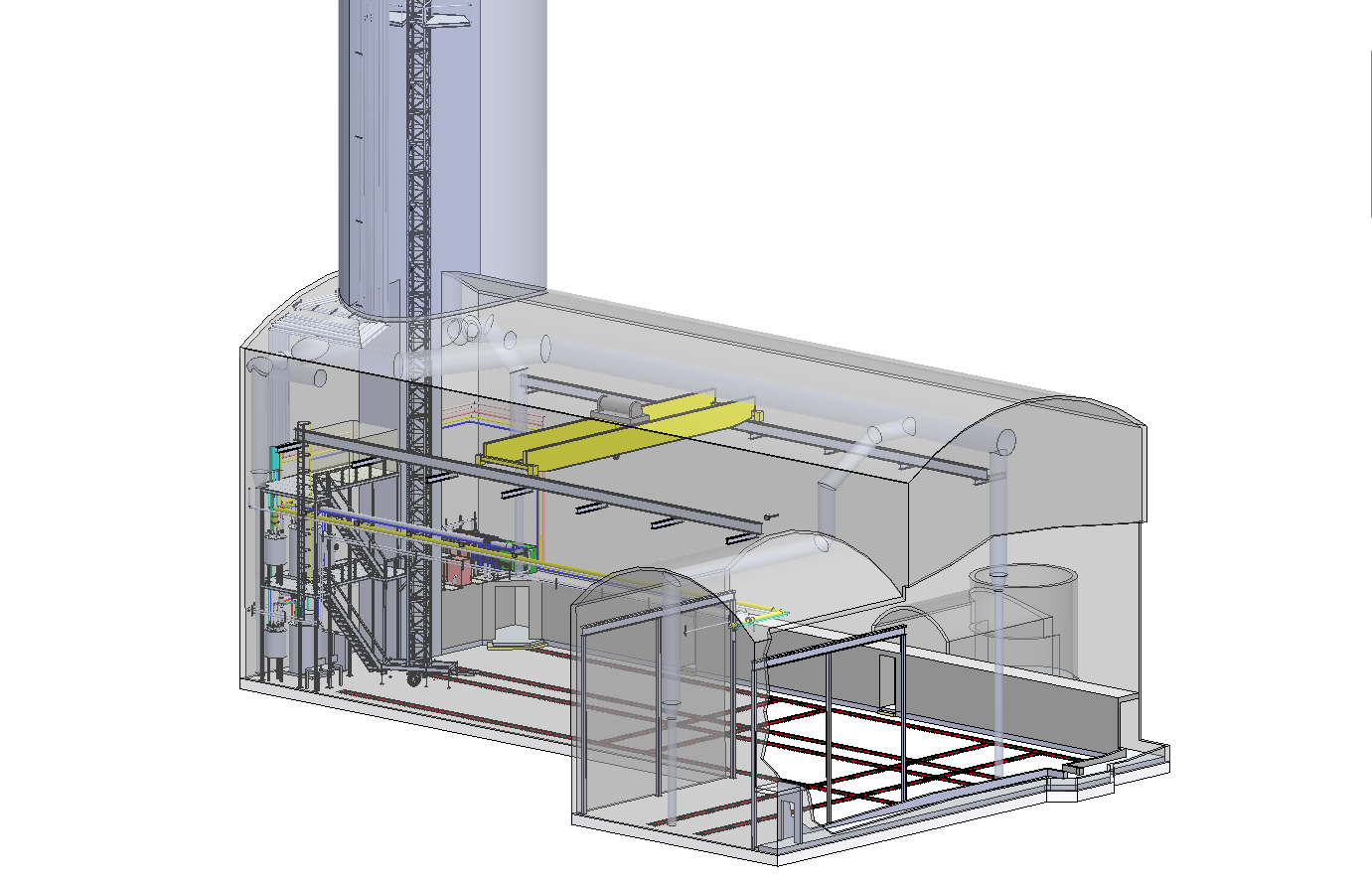 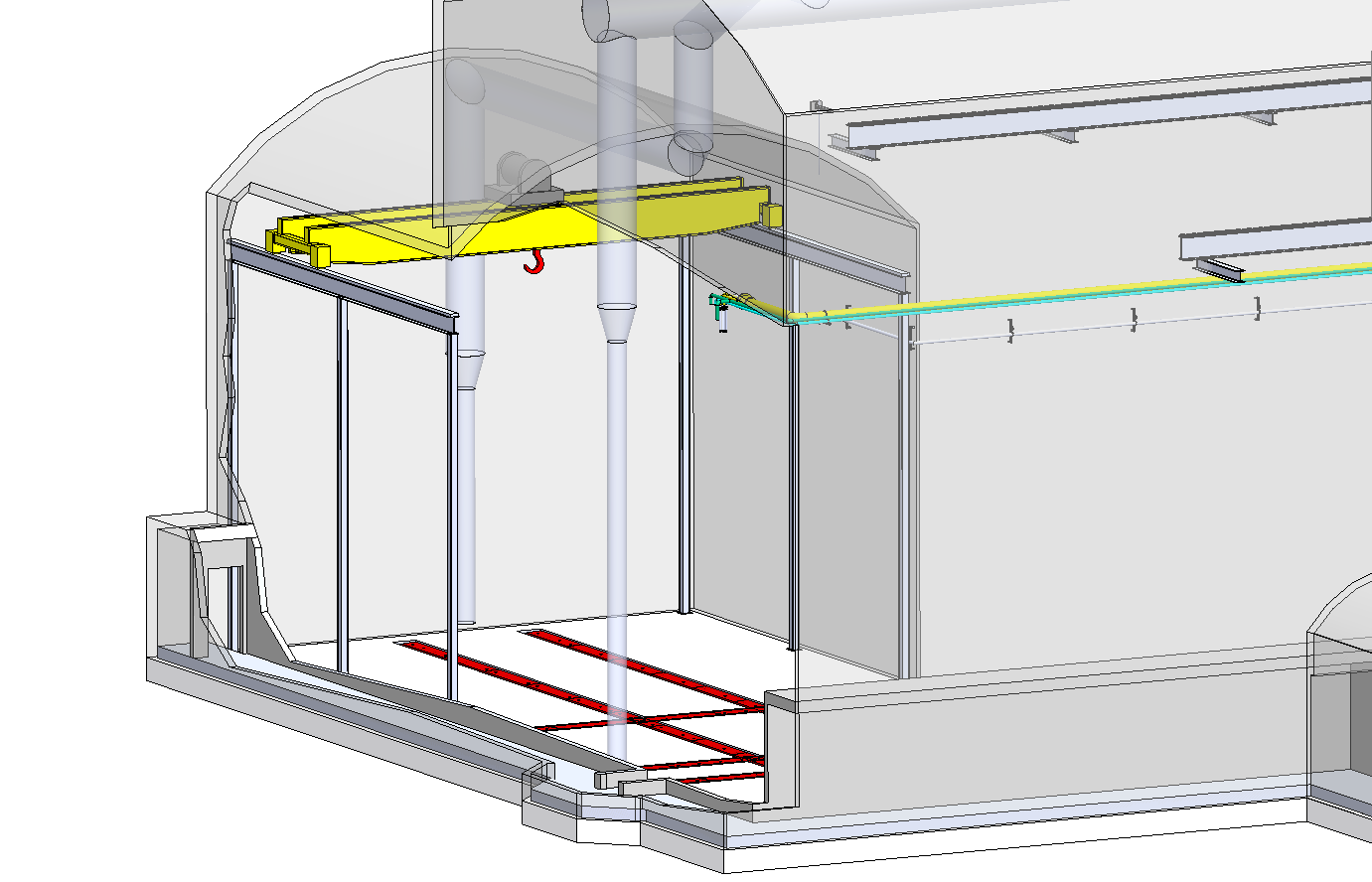 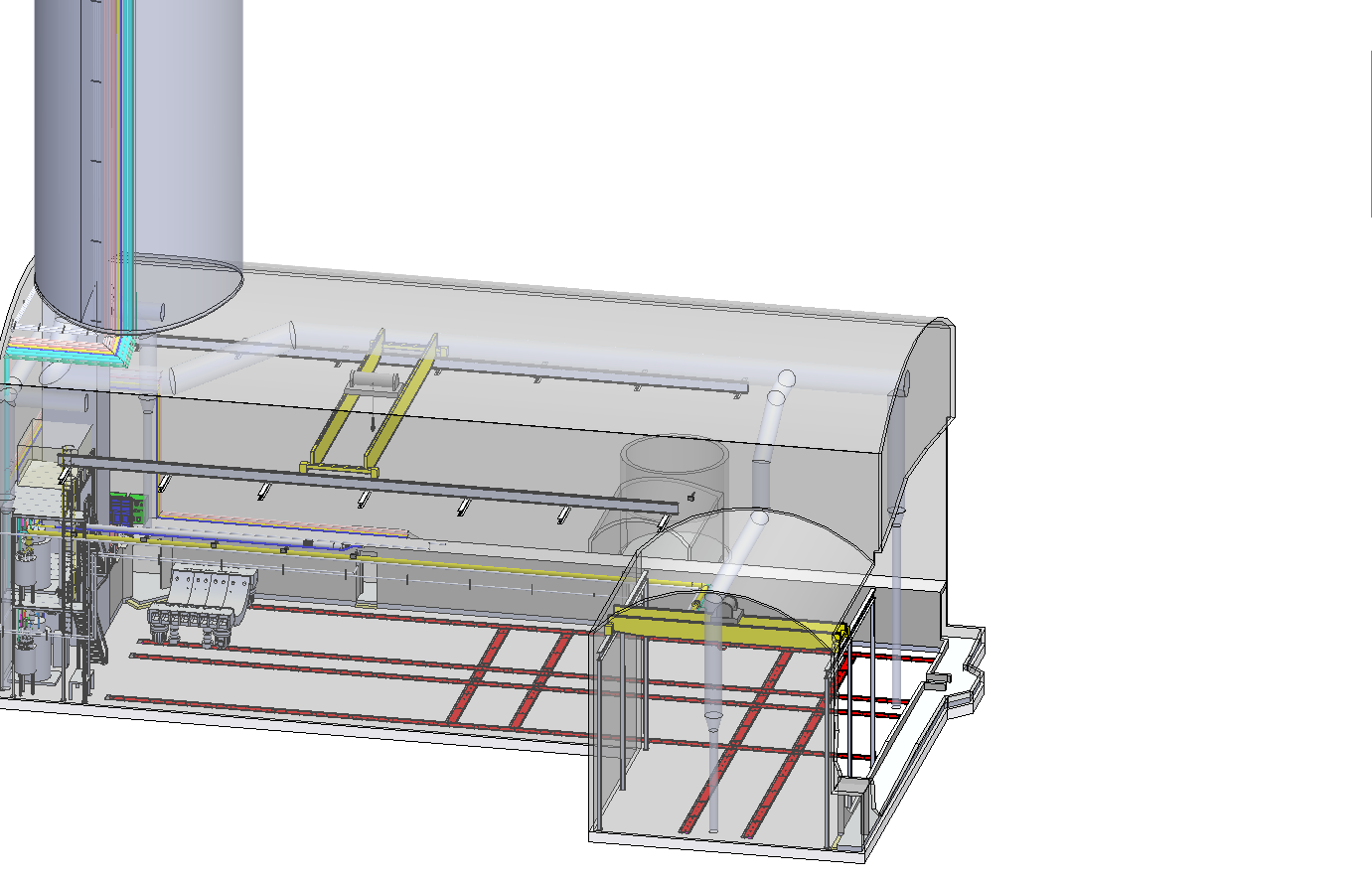 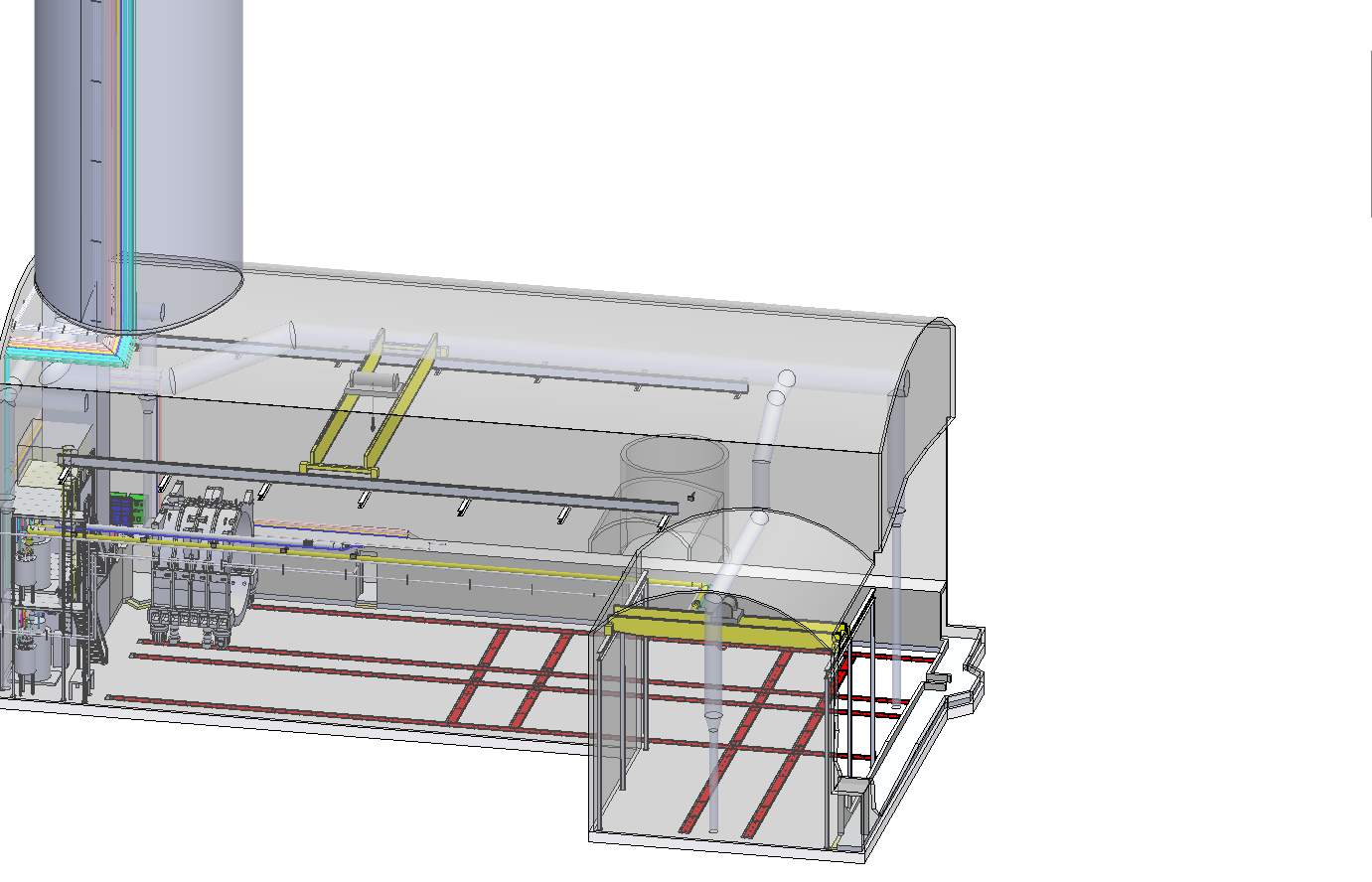 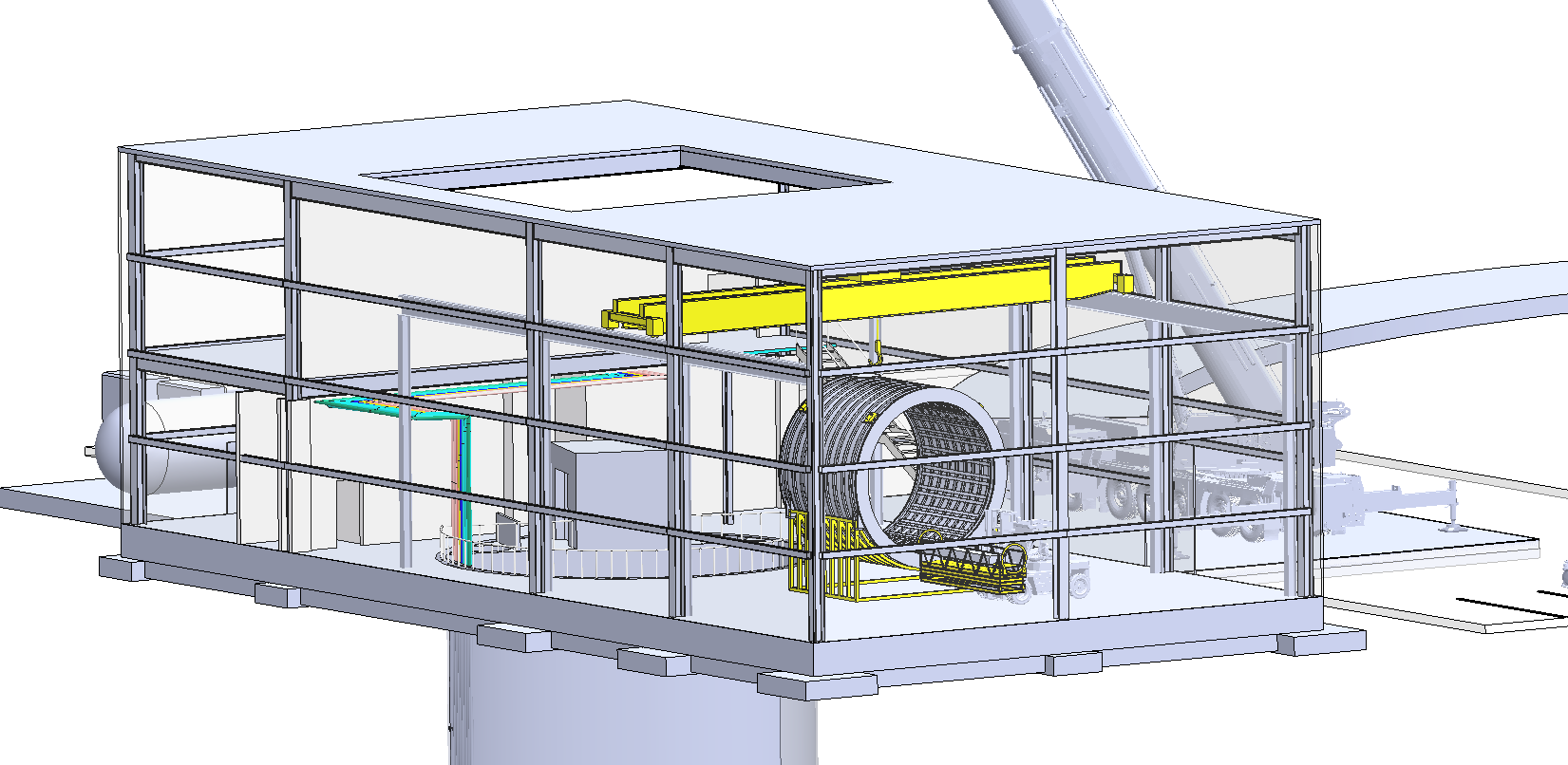 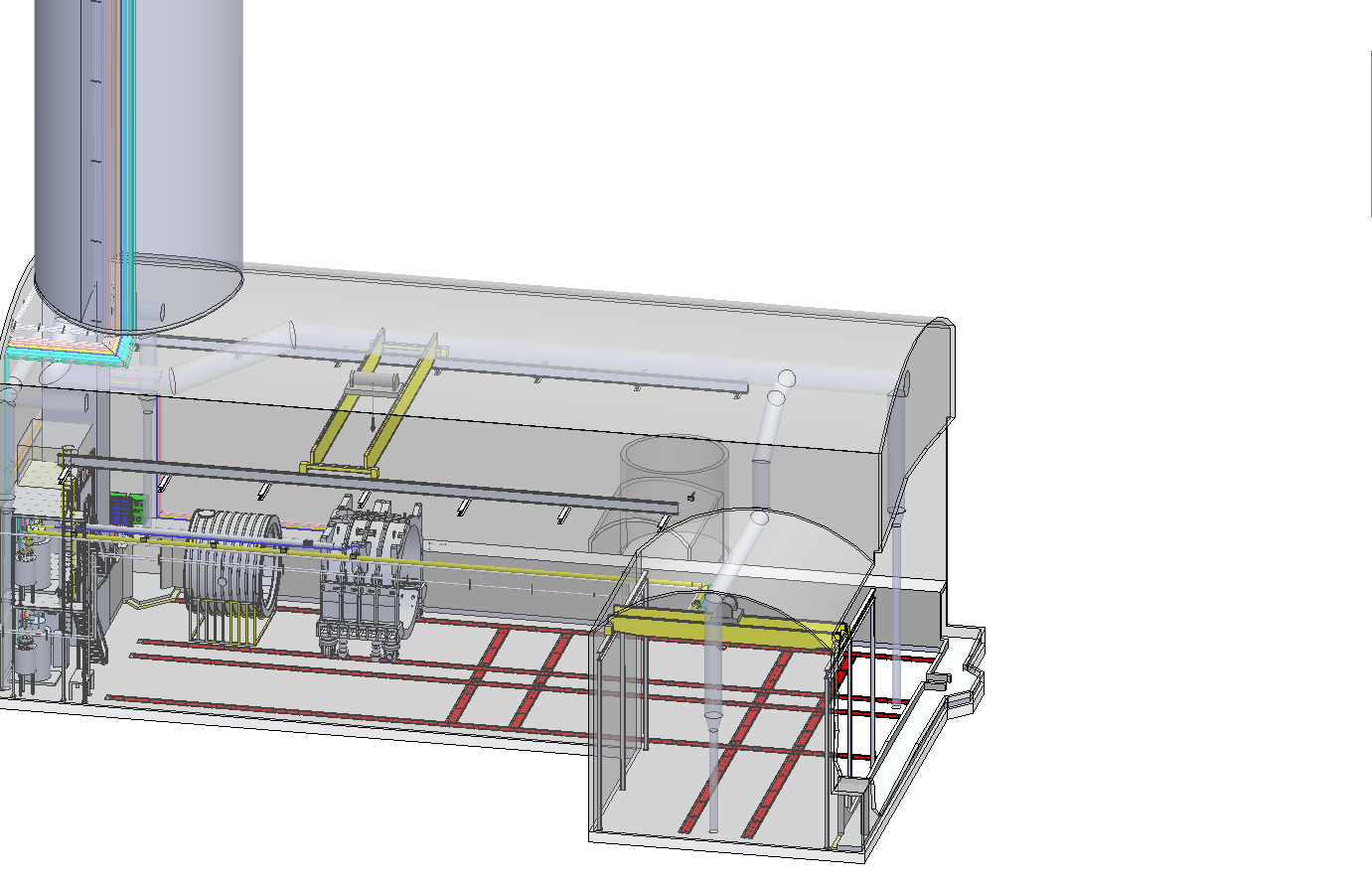 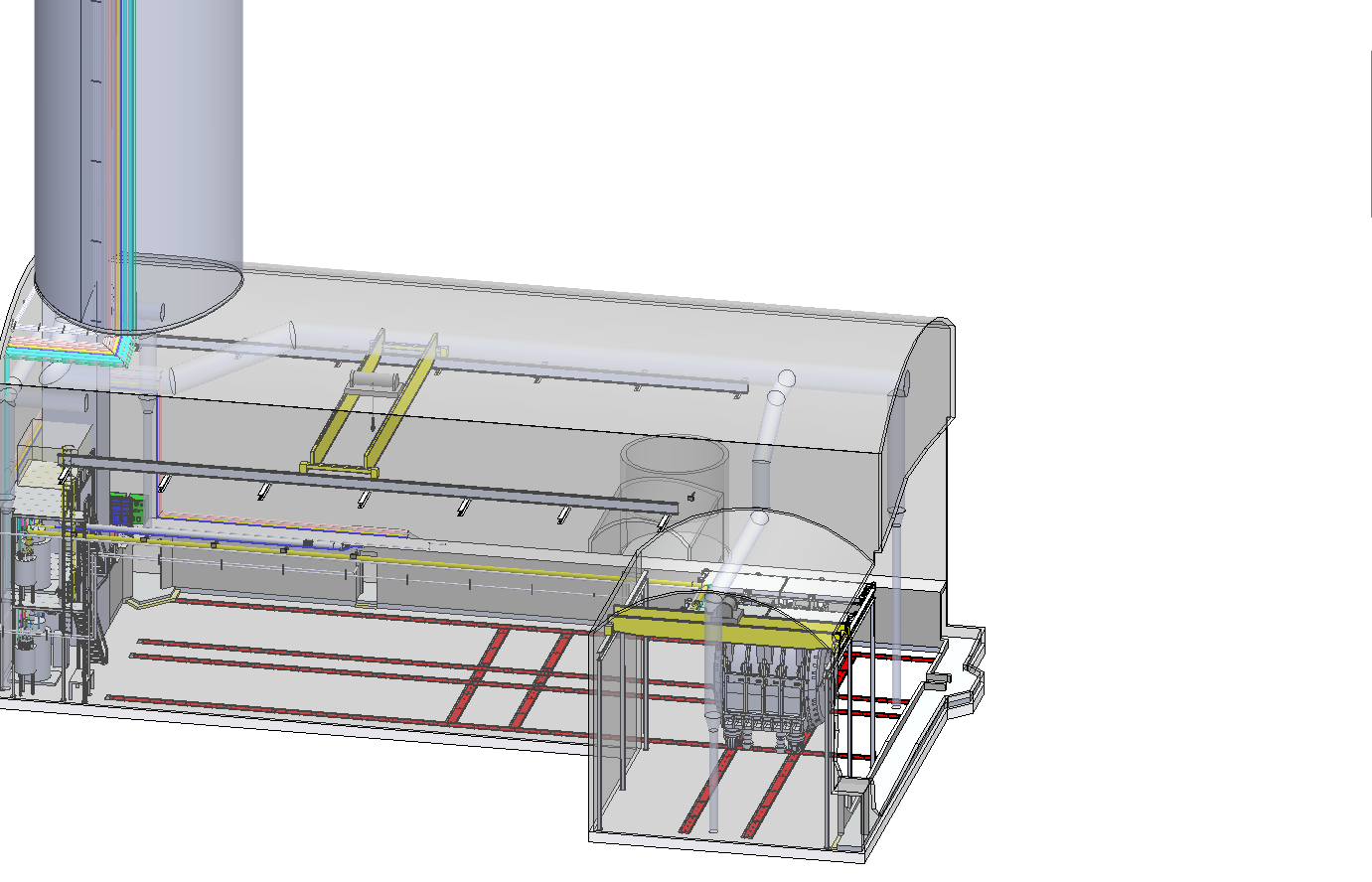 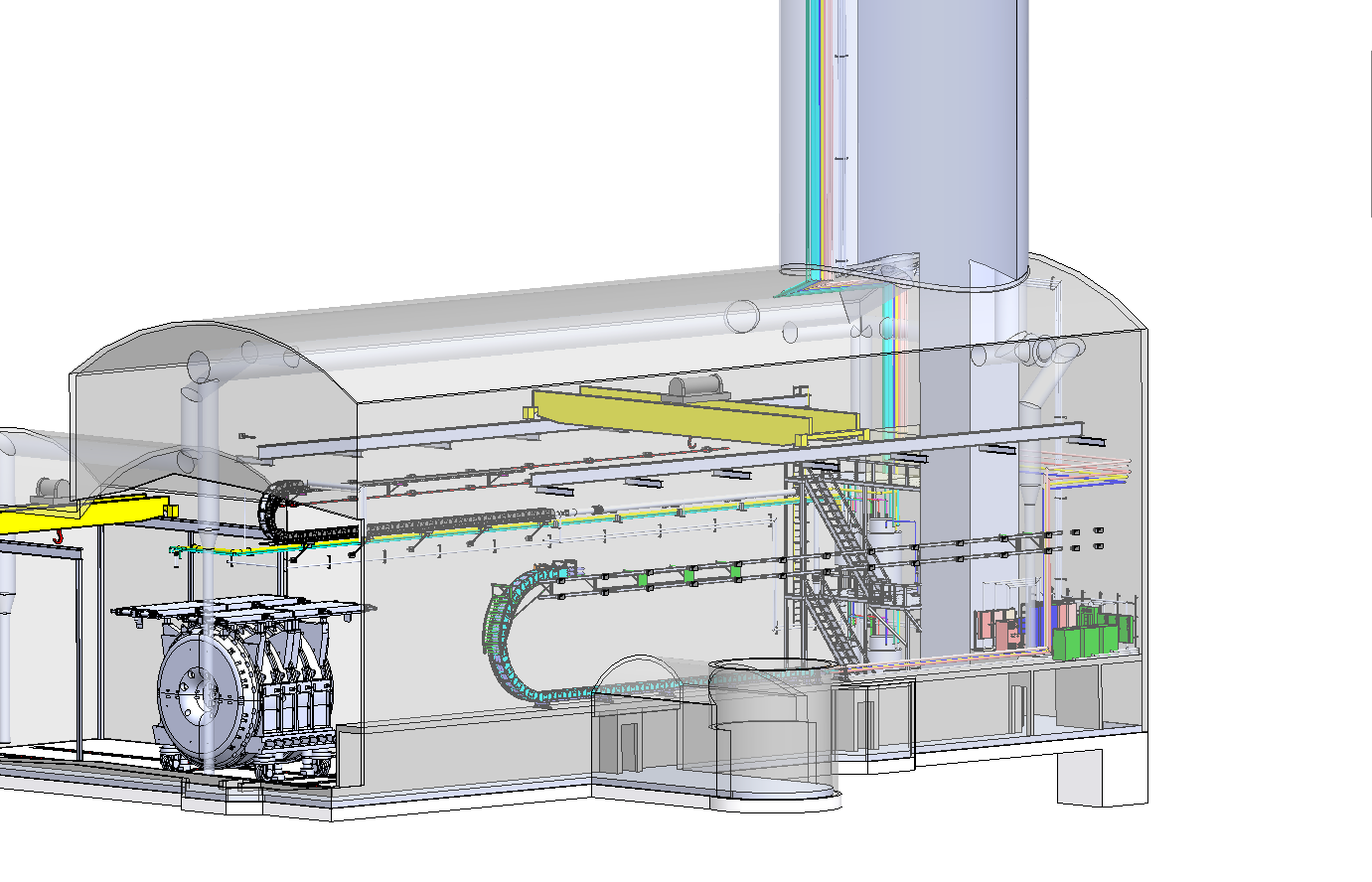 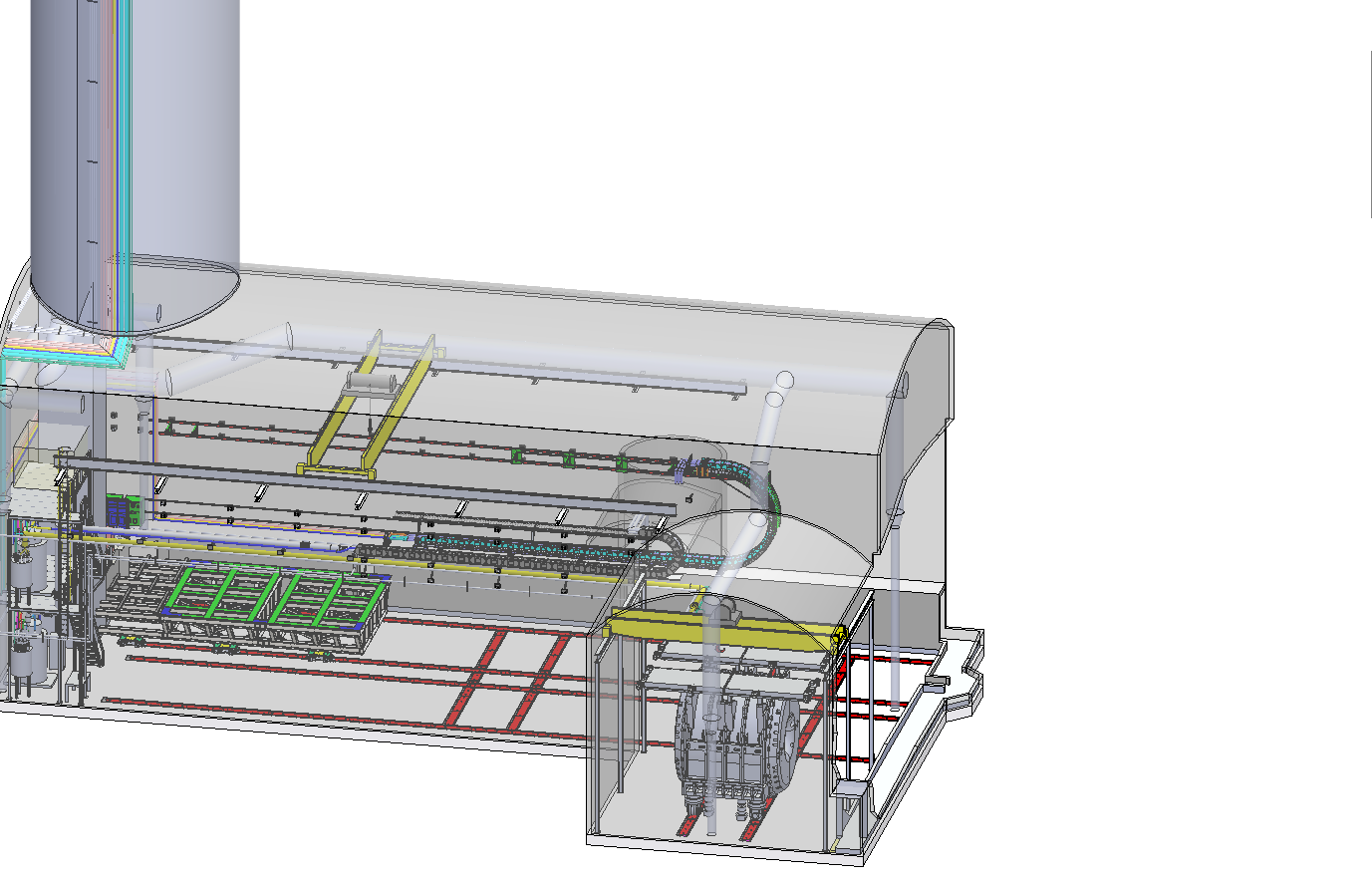 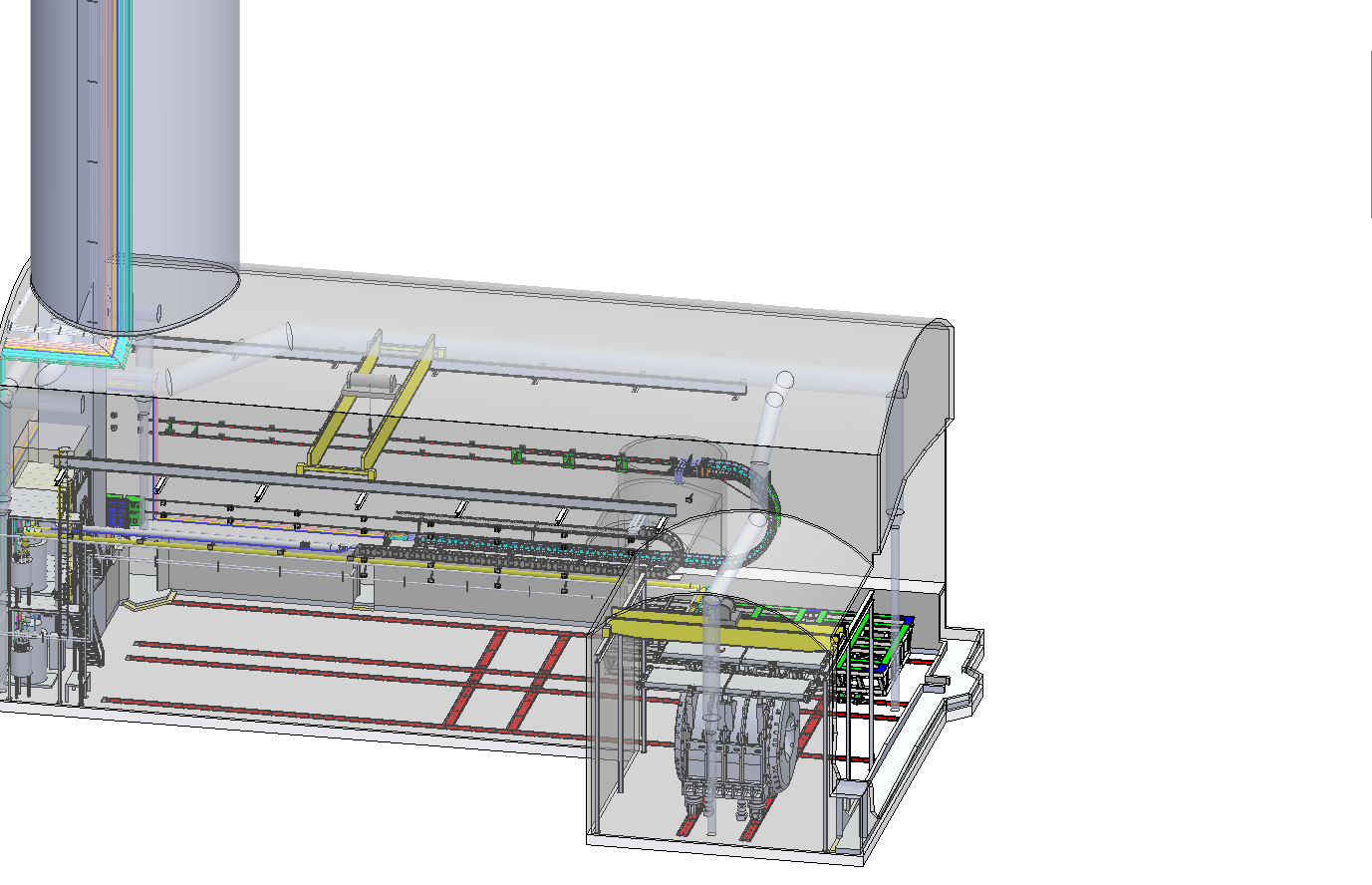 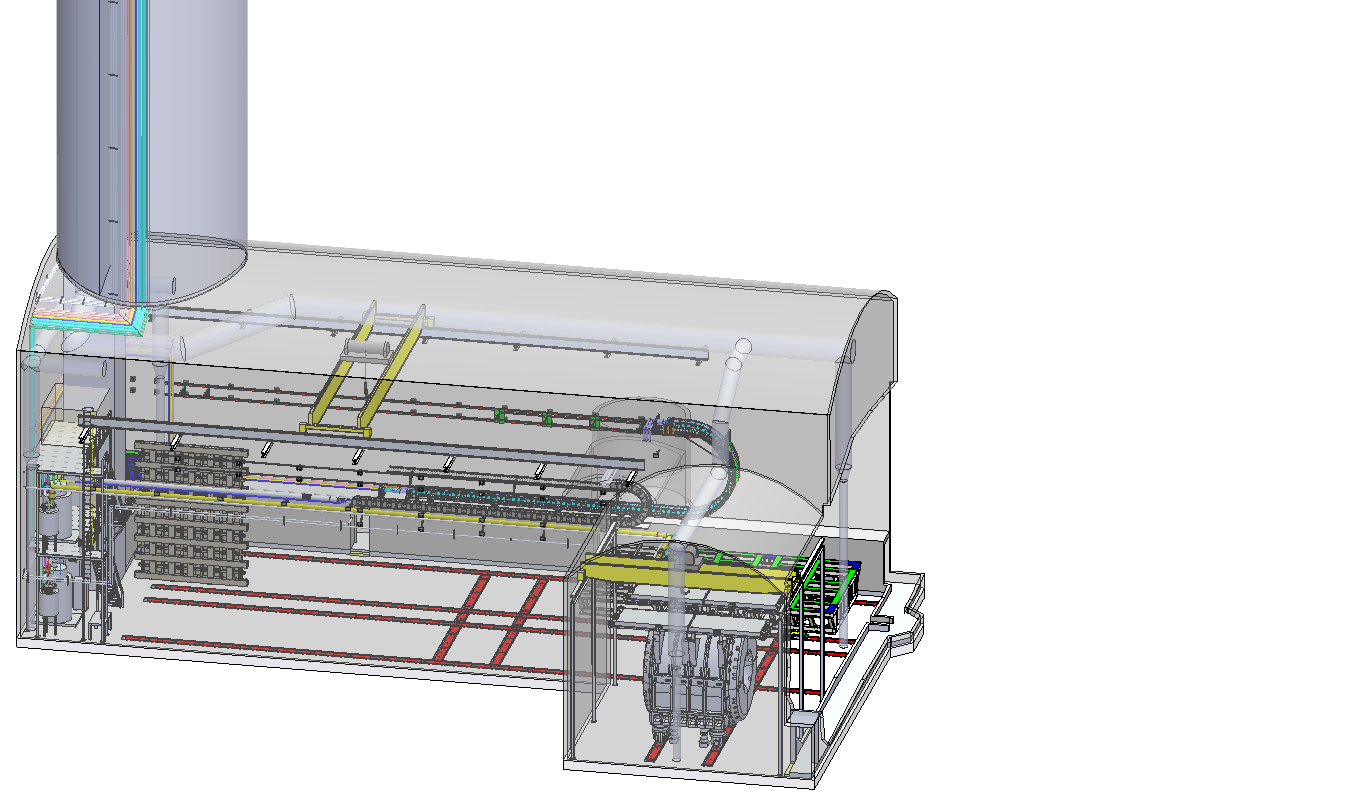 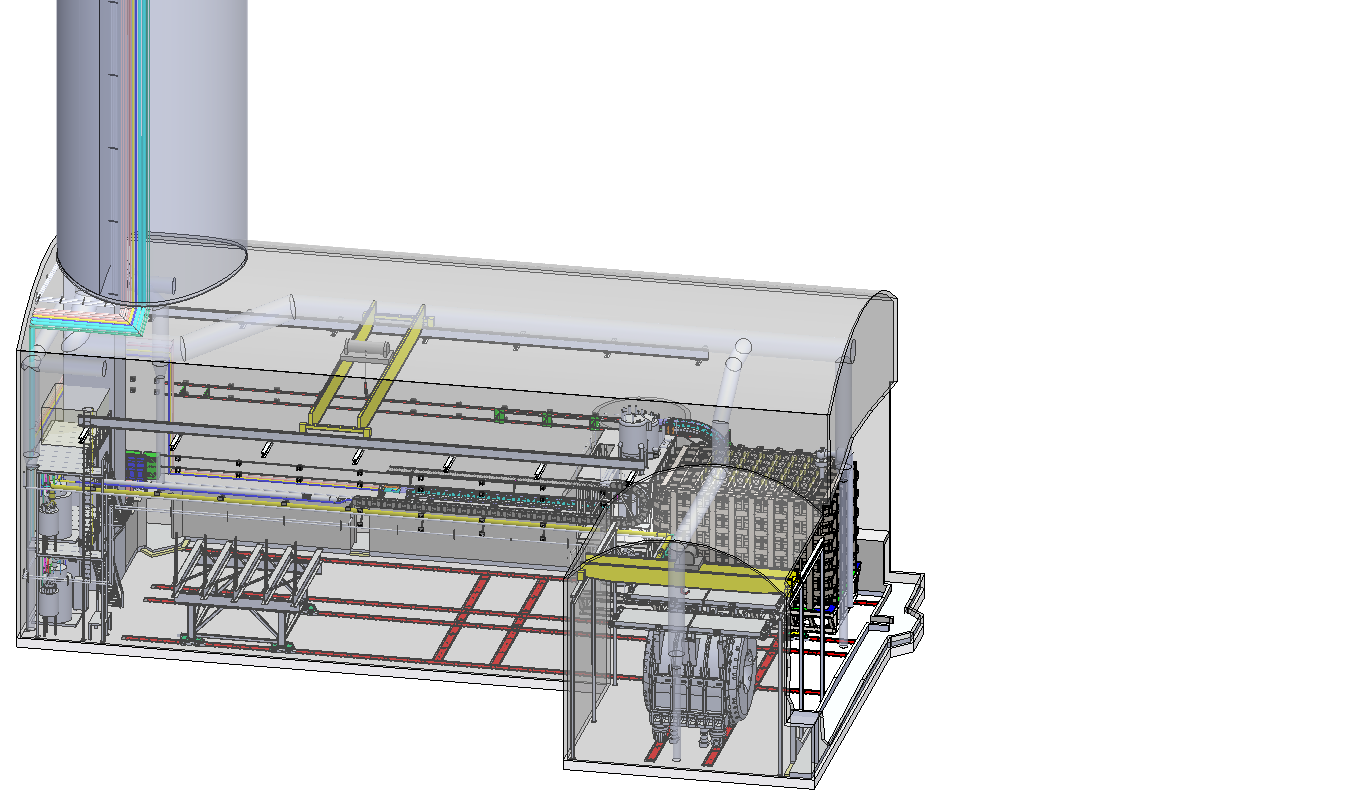 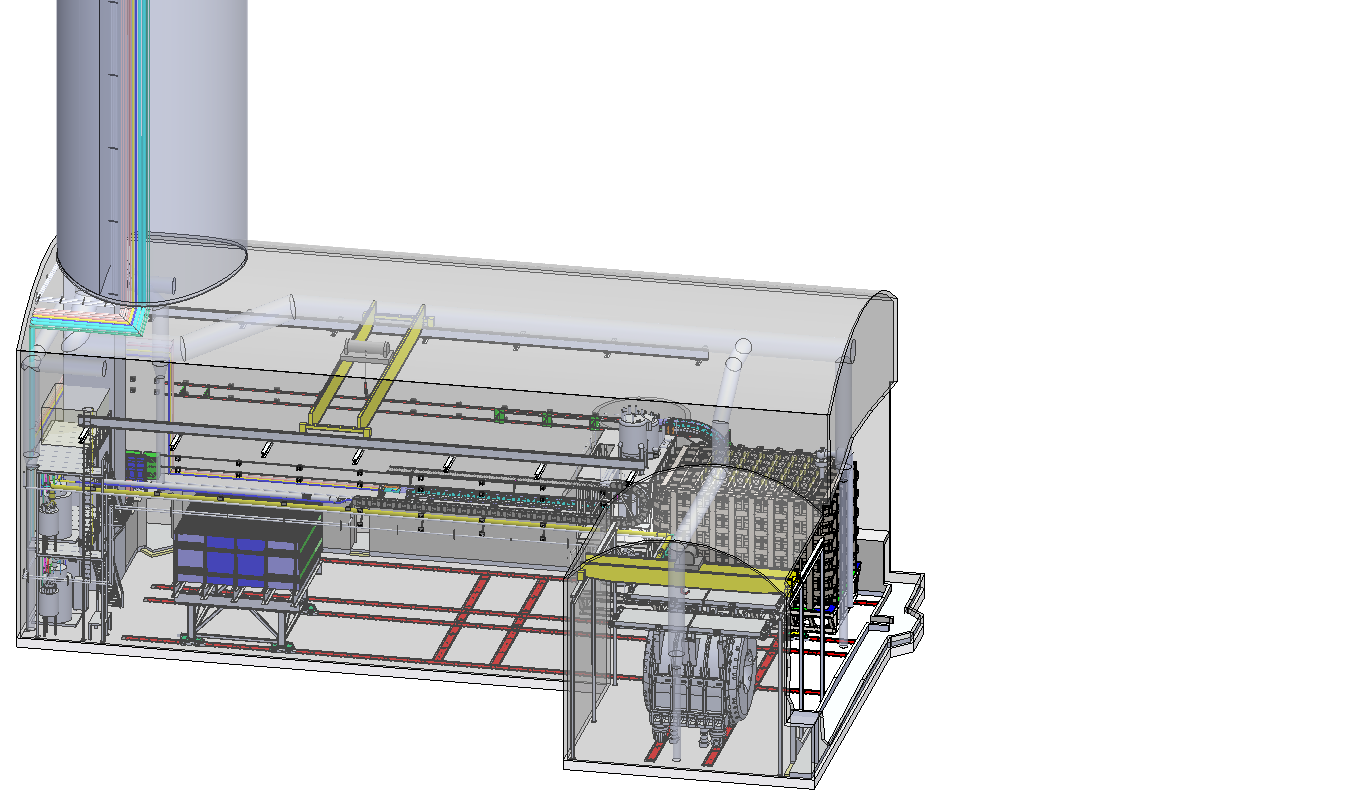 Credits/Sources – Austin Turner, LBNL/DUNE
Install Sequence – Q1 2027
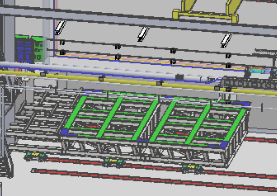 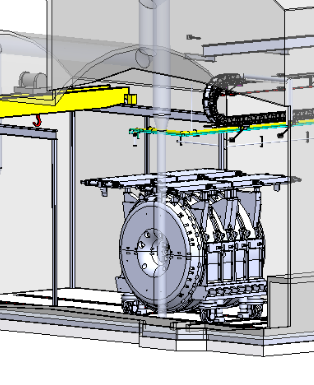 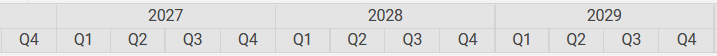 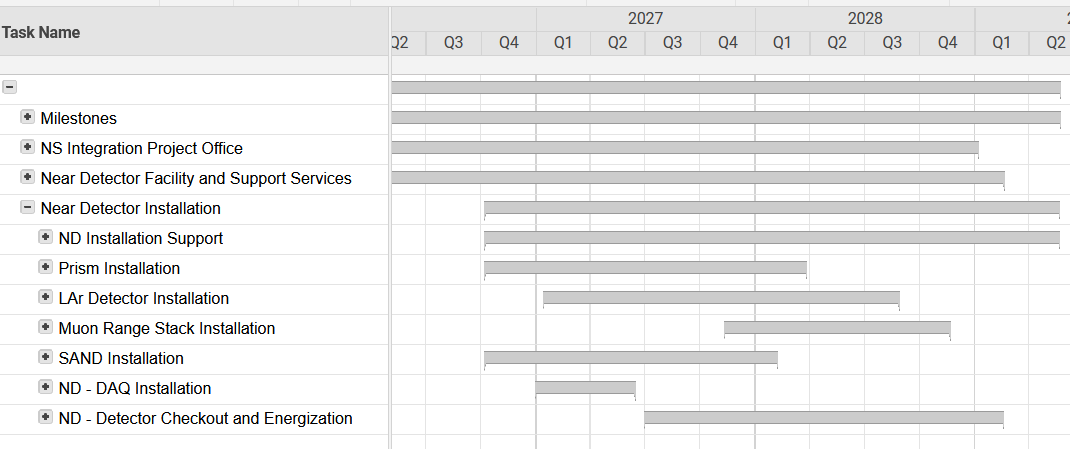 Cryostat - Surface
SAND assembly
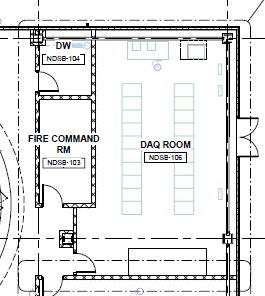 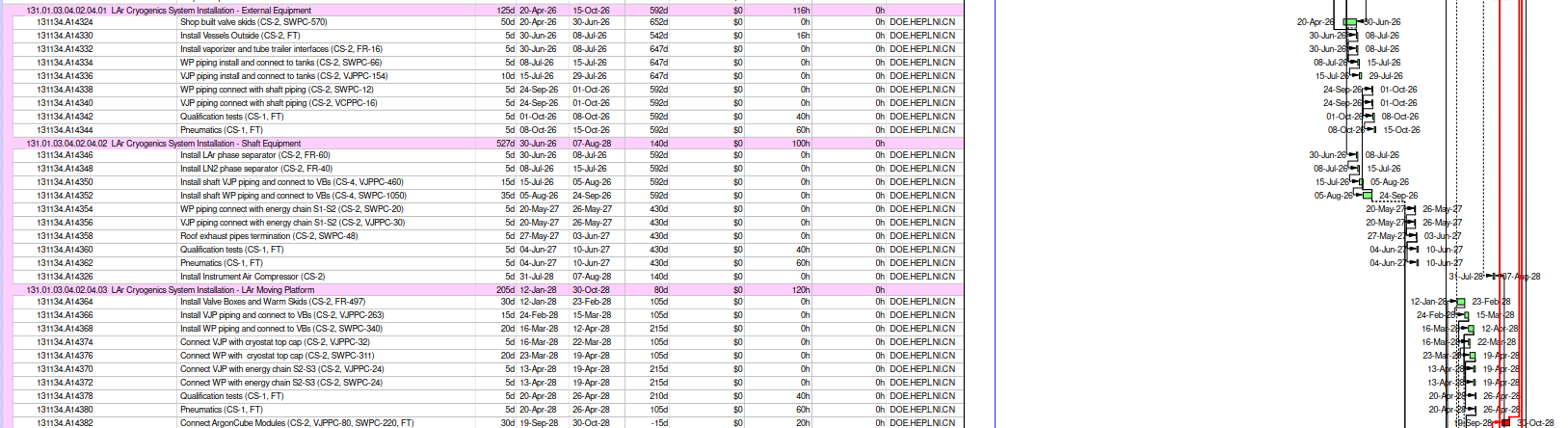 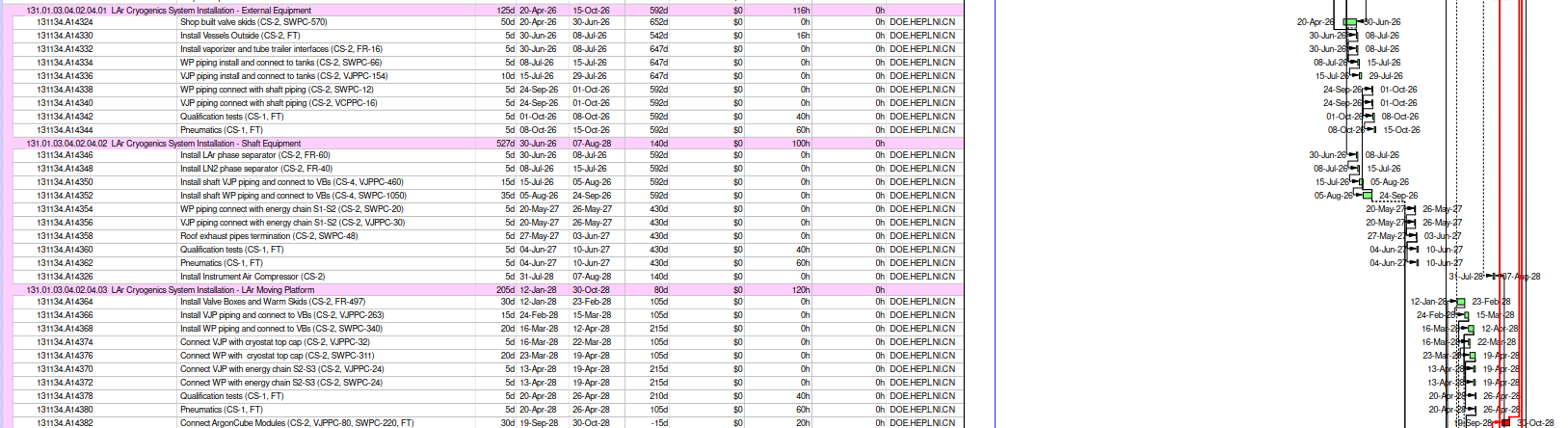 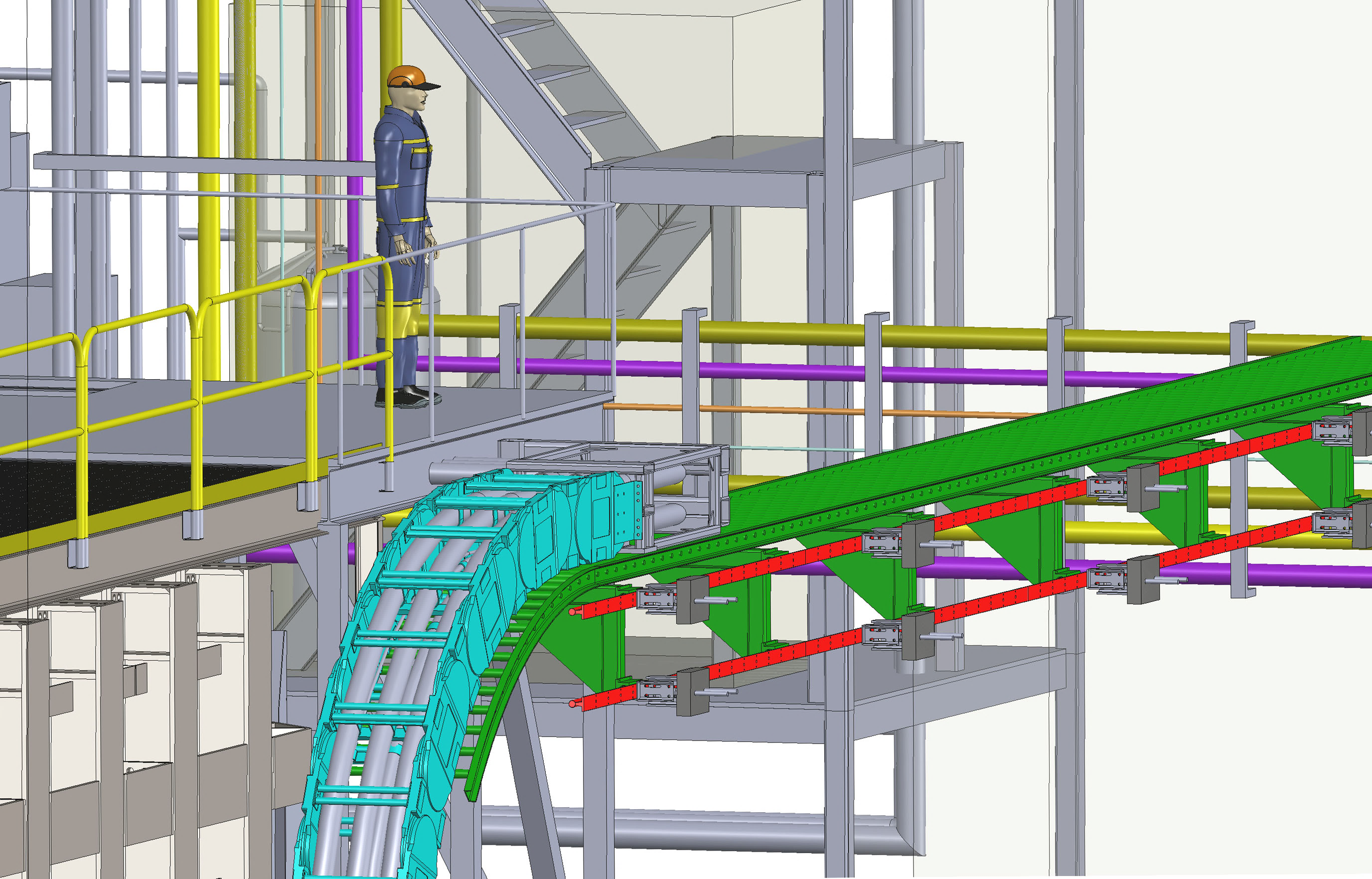 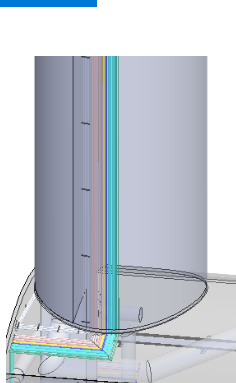 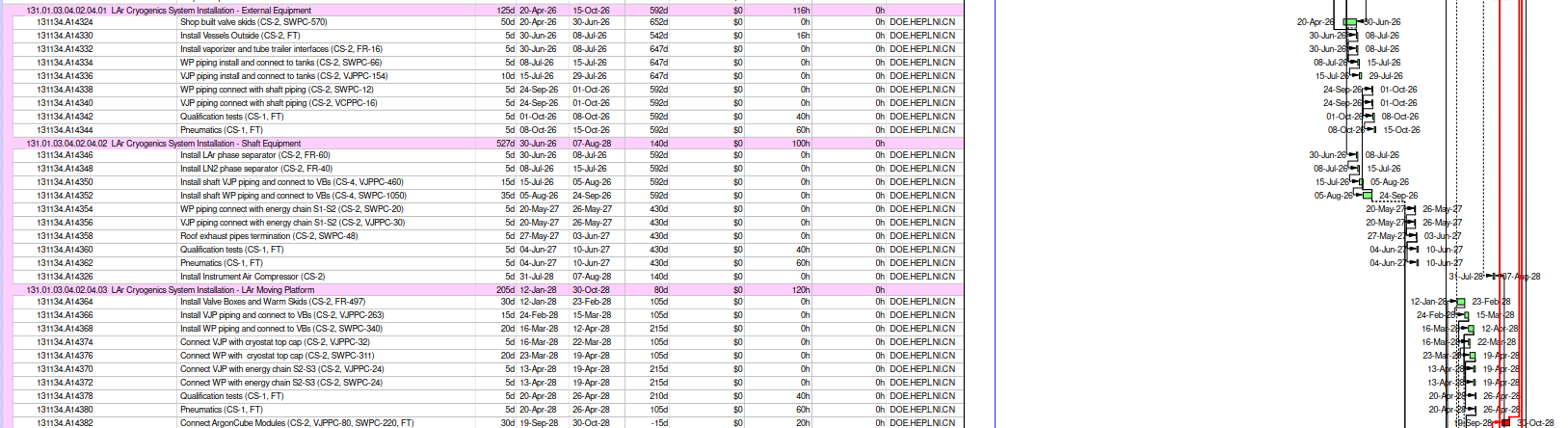 DAQ
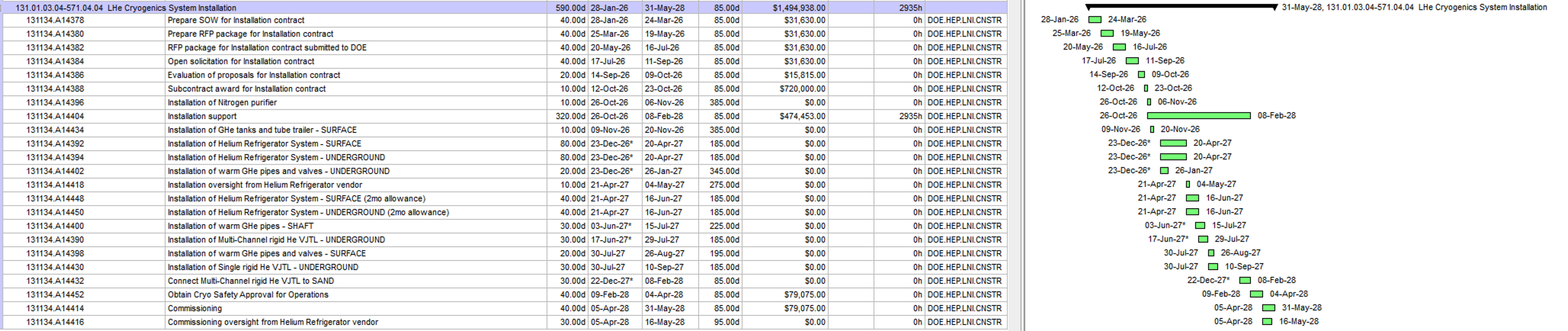 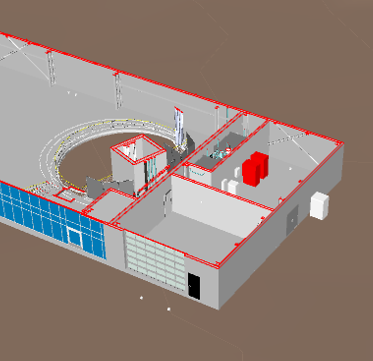 Cryogenics
Energy Chains
Helium Room
26
05.20.21
Matichard | Installation Sequence
Installation planning: resources, schedules
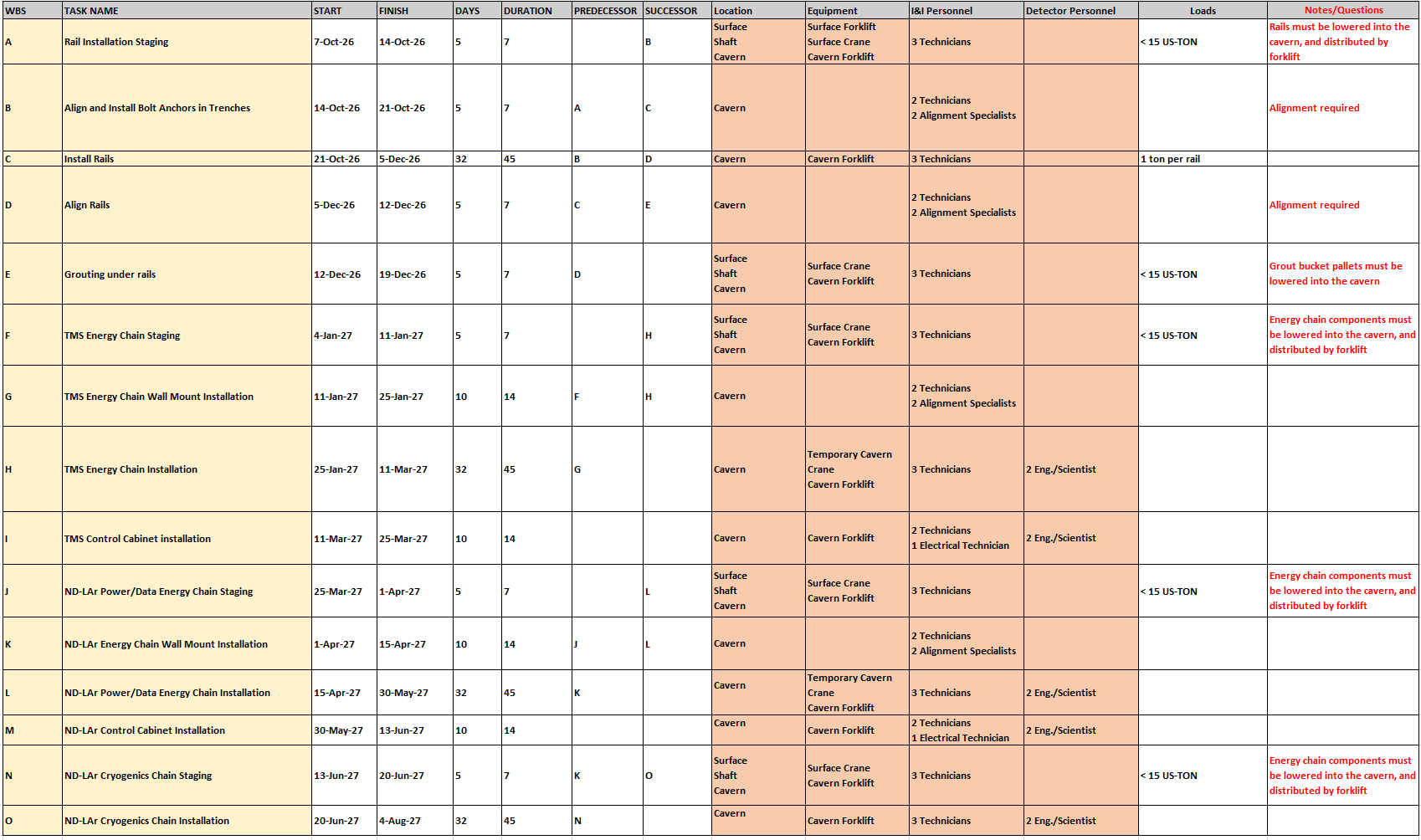 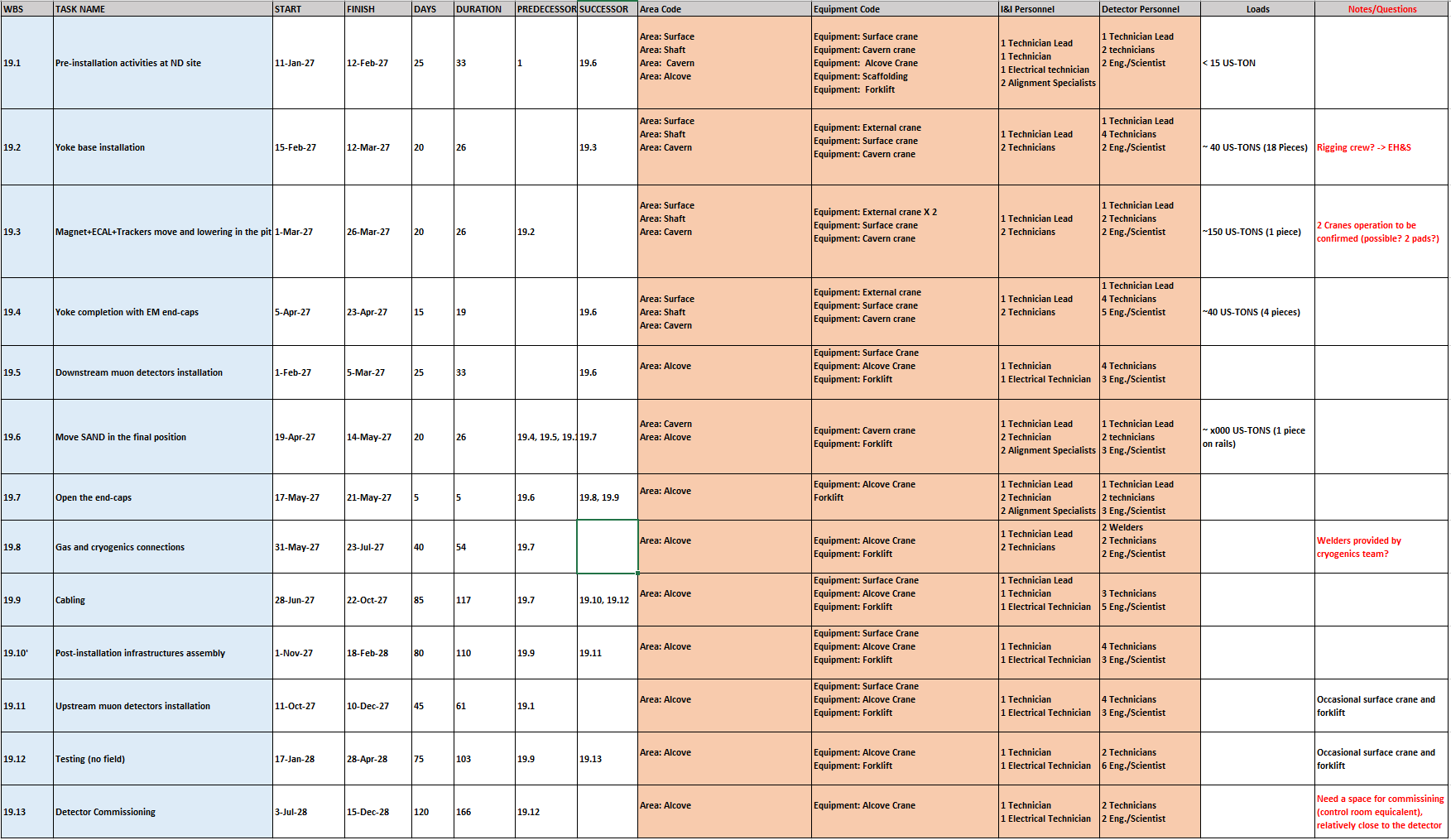 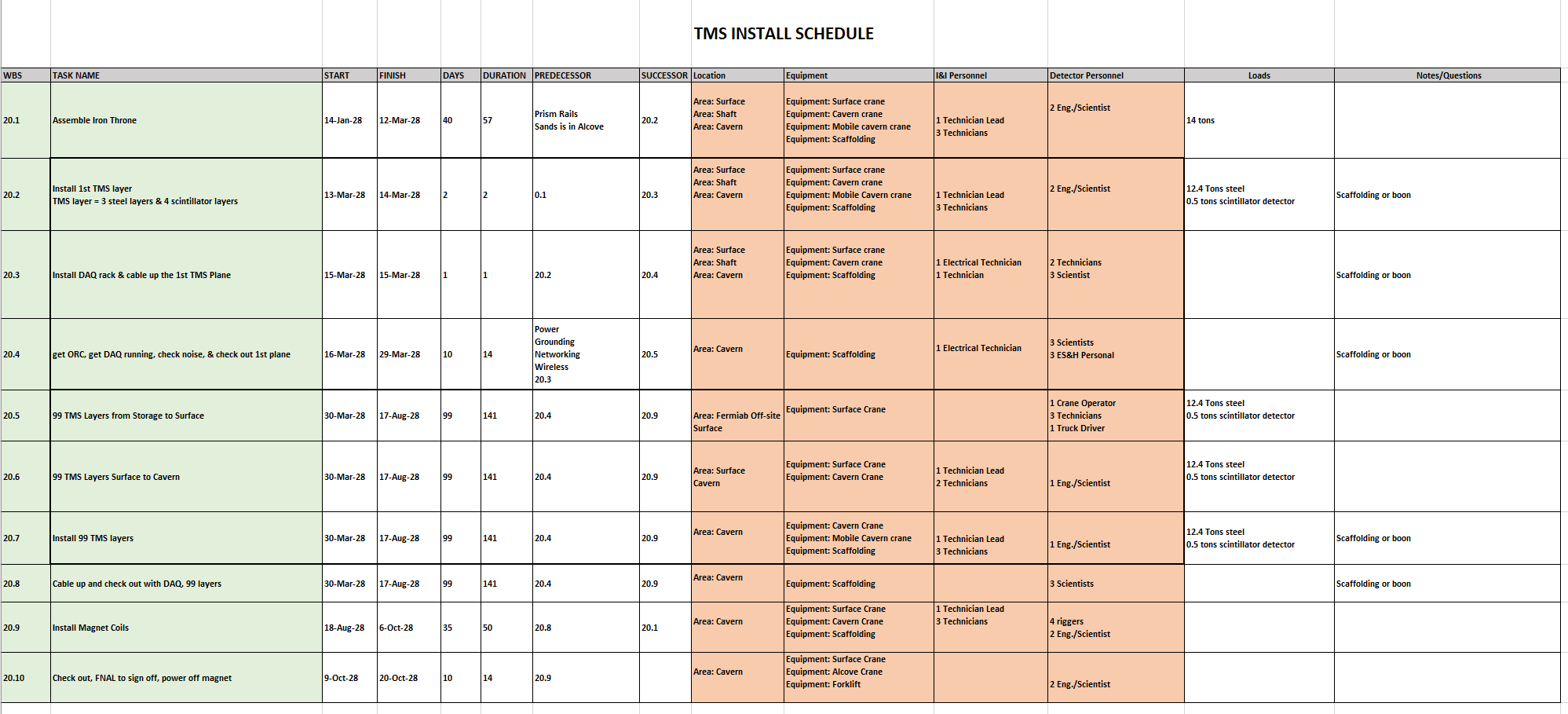 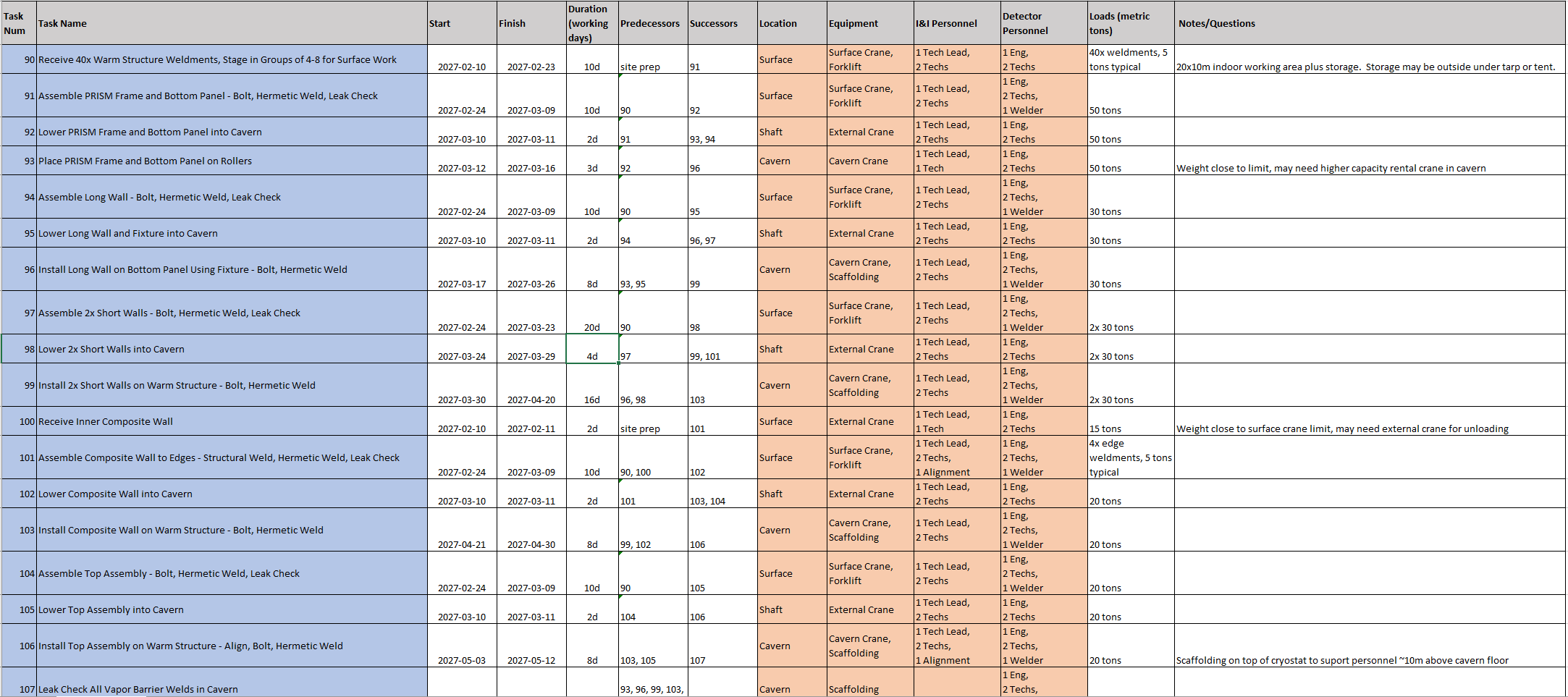 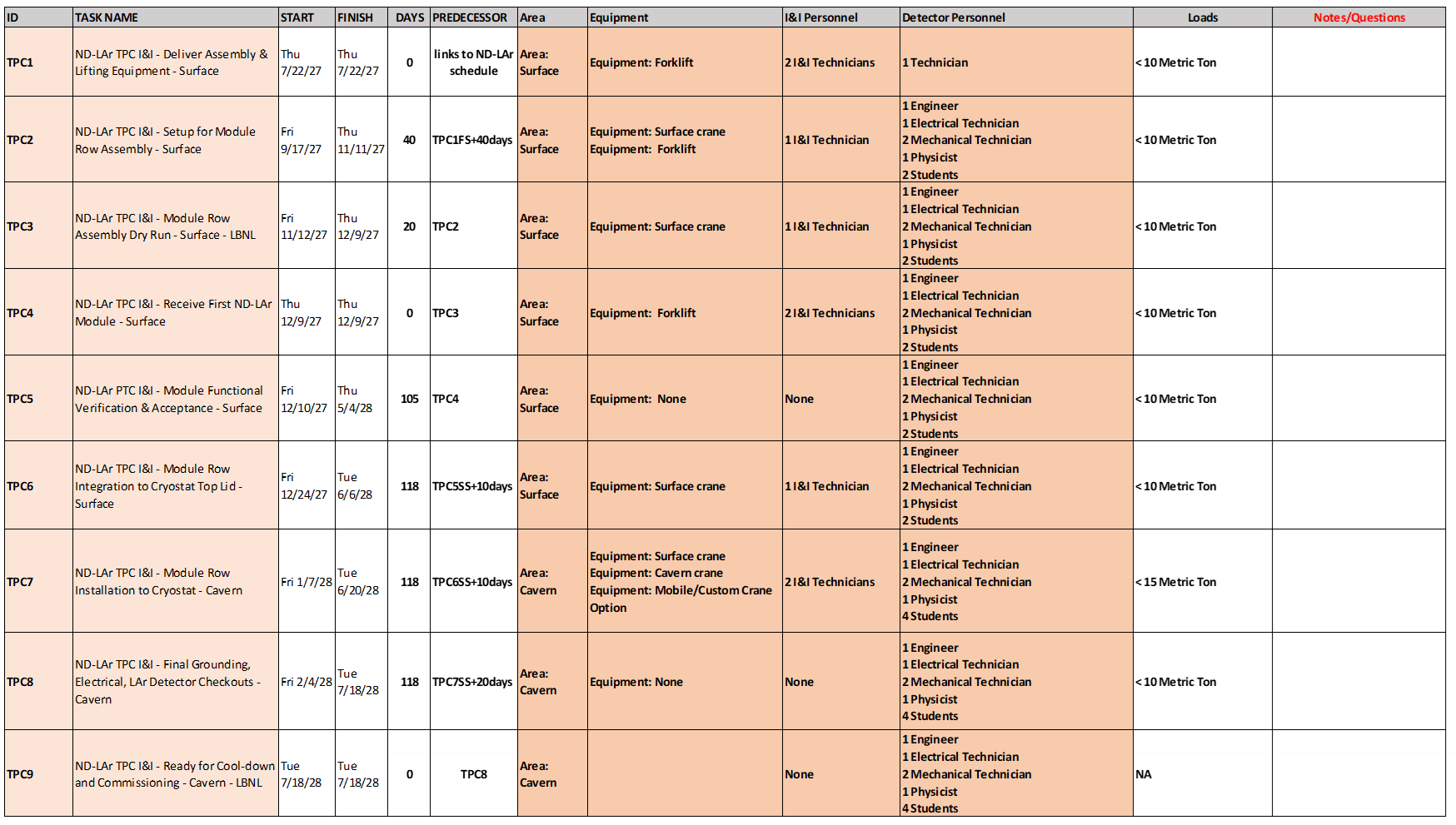 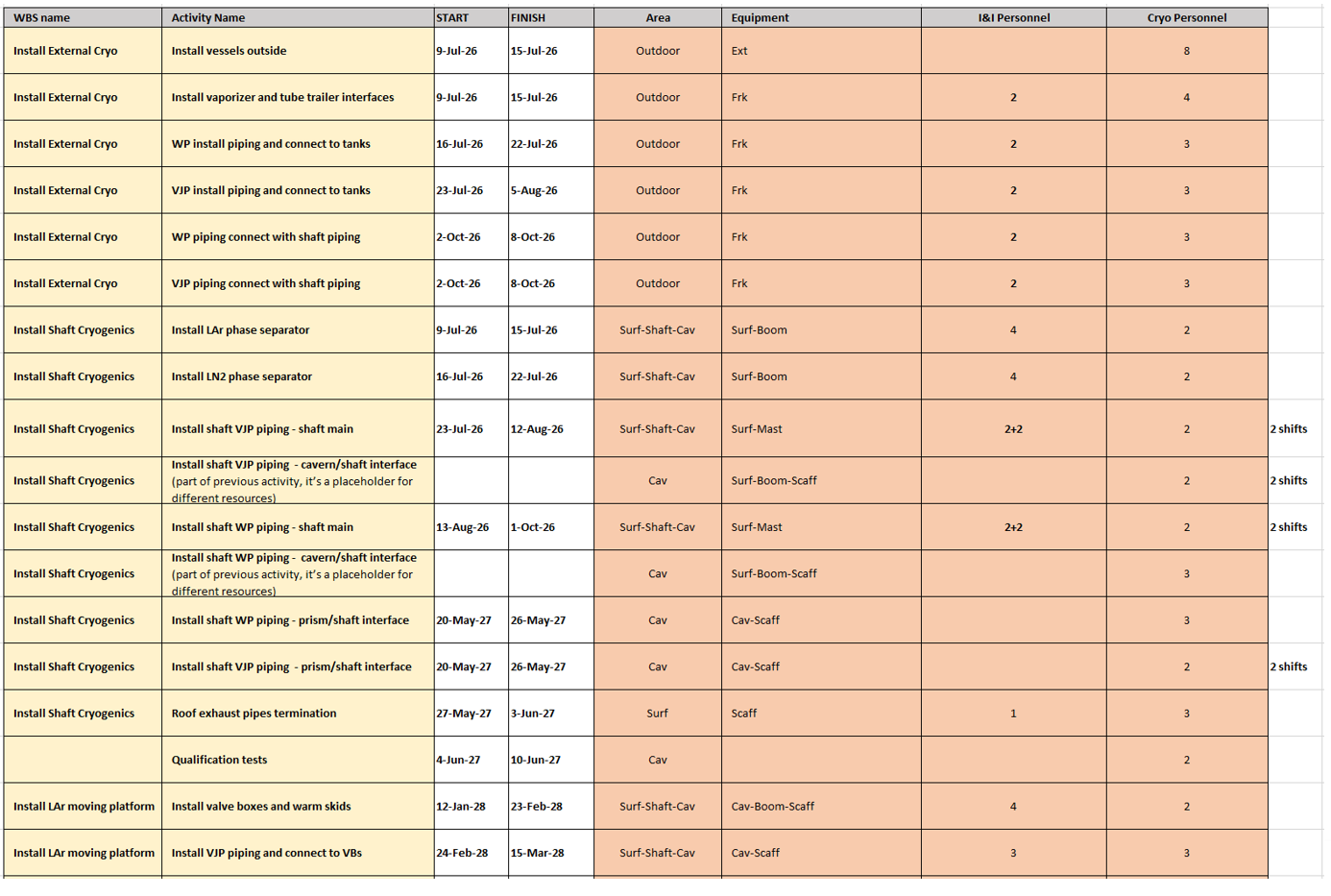 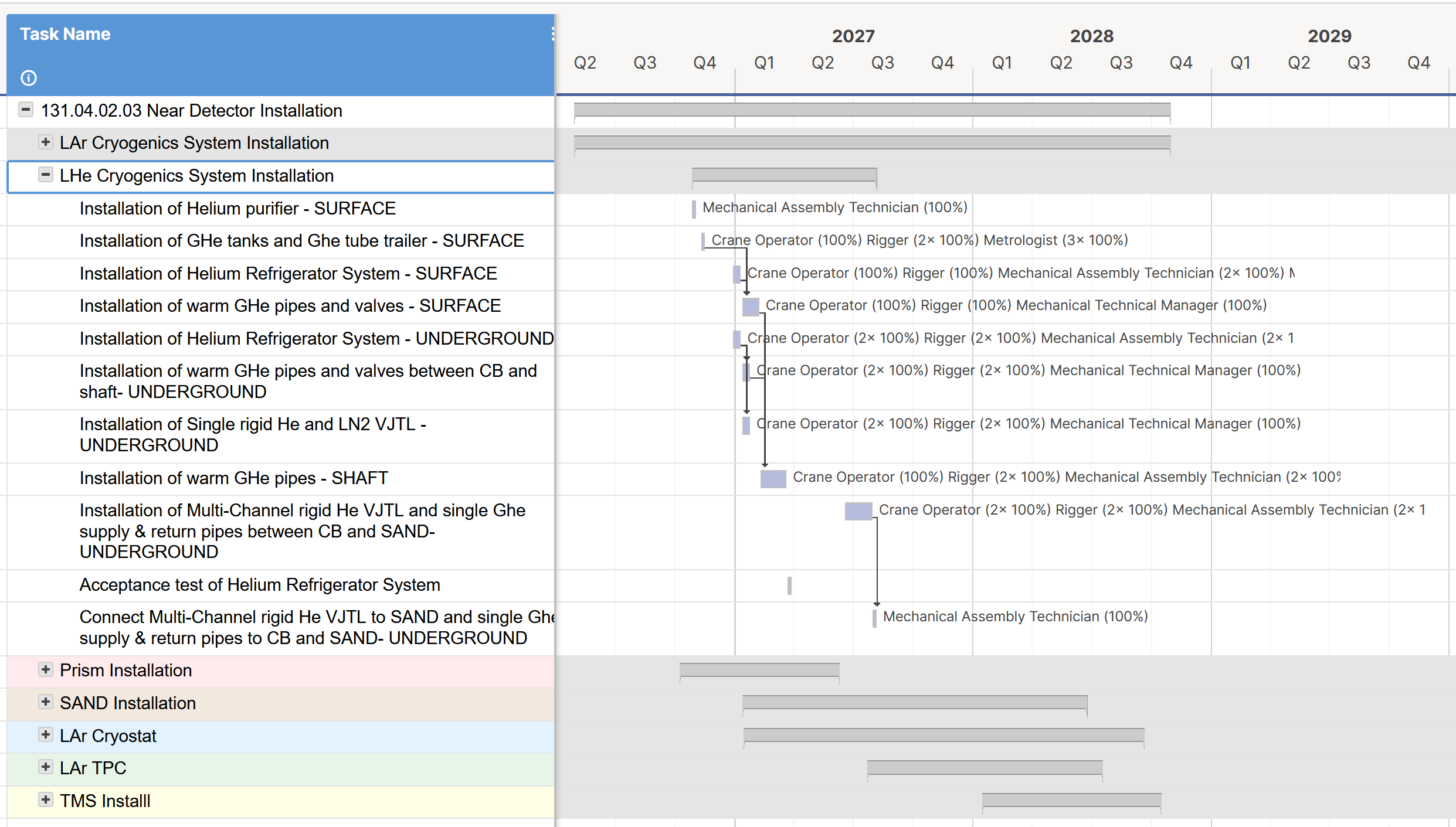 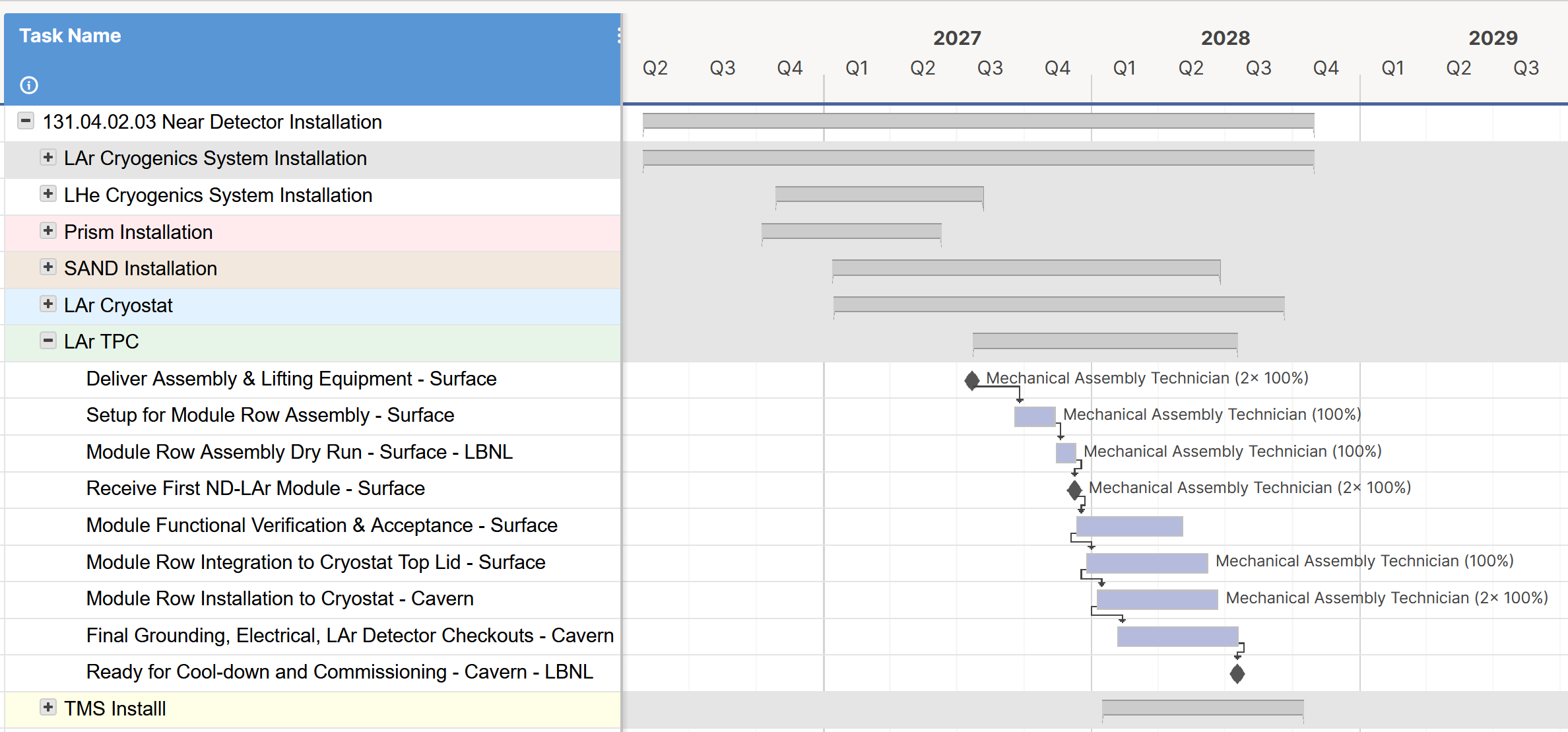 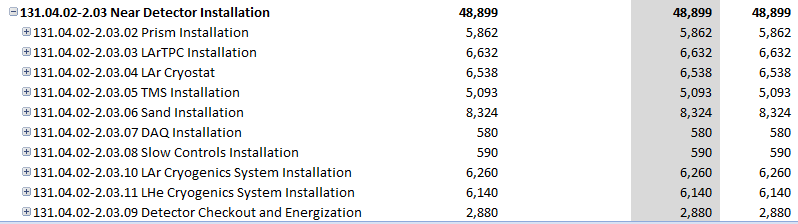 Credits/Source: Installation planning, LBNL/DUNE
Installation planning: workflows, procedures
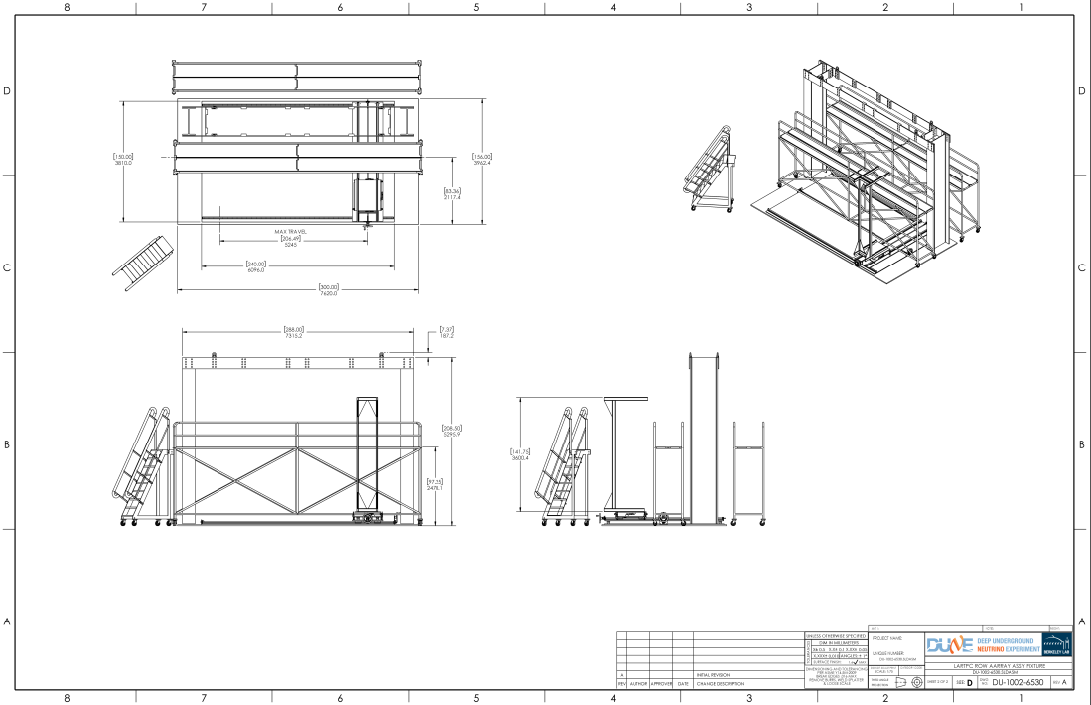 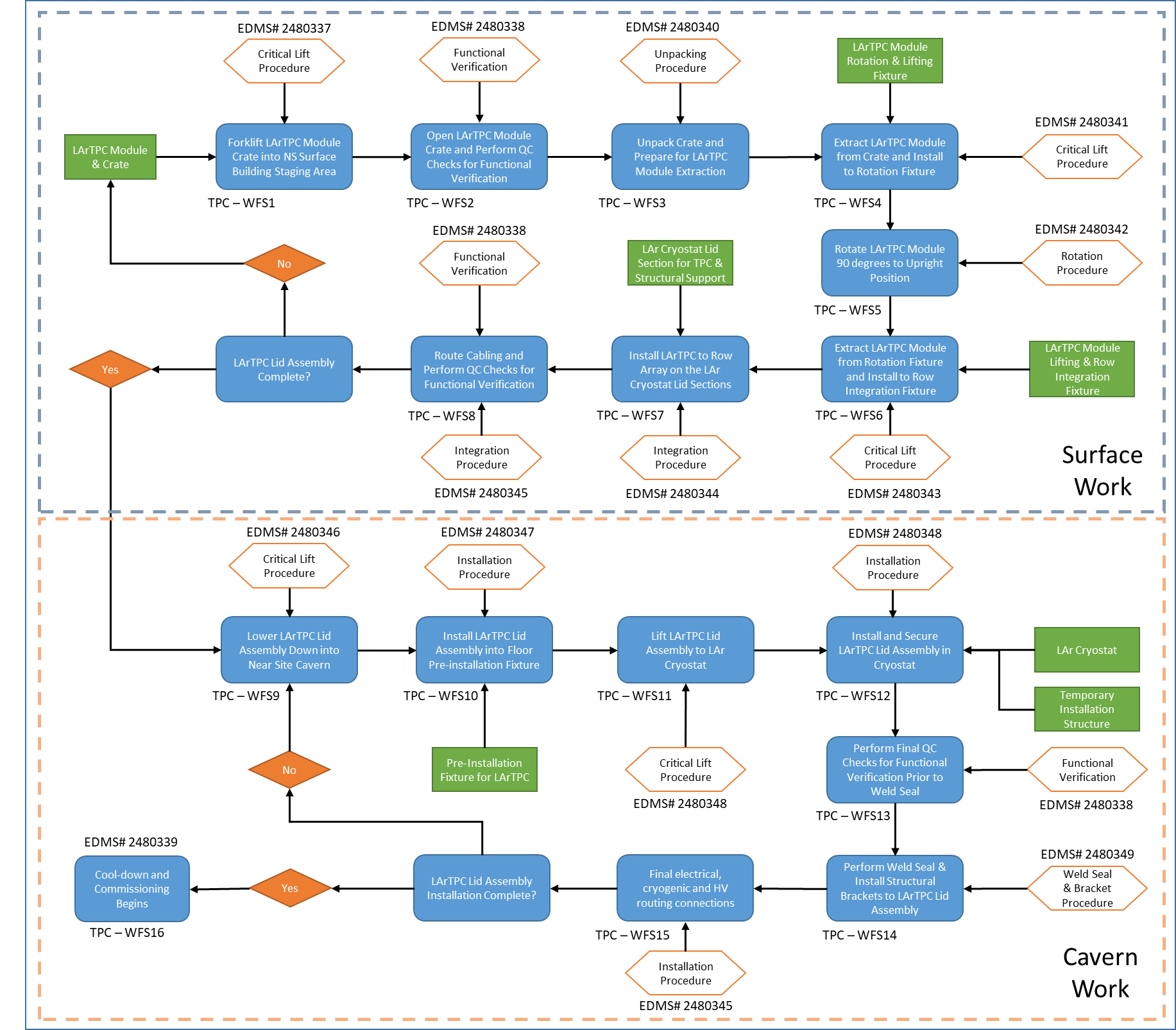 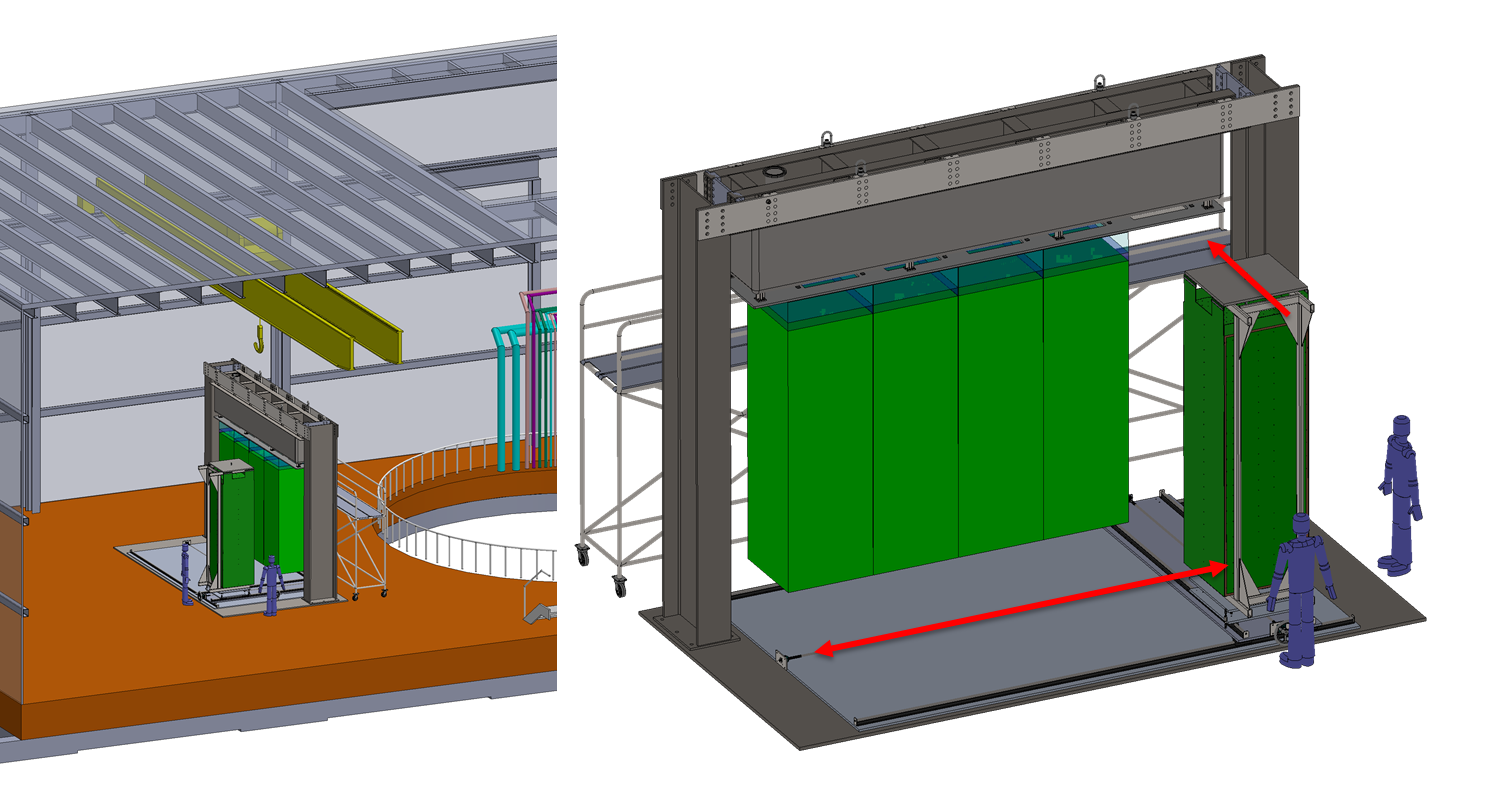 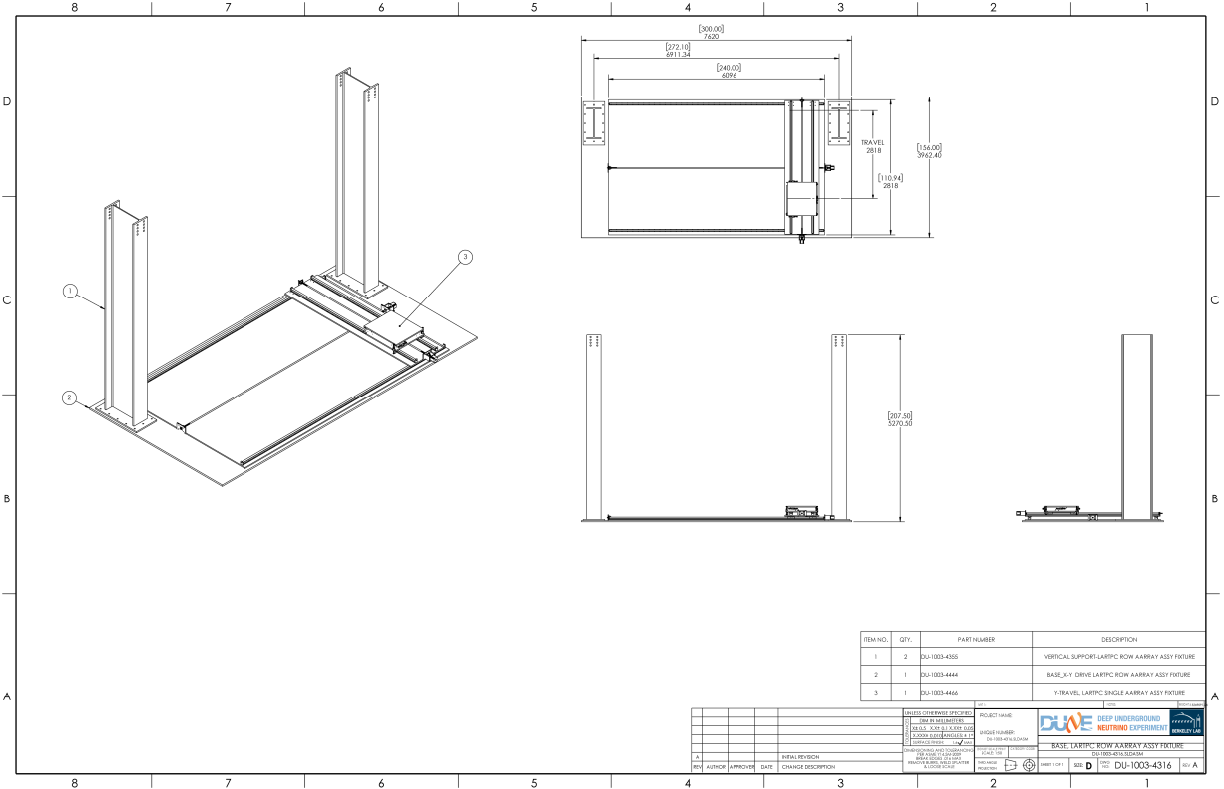 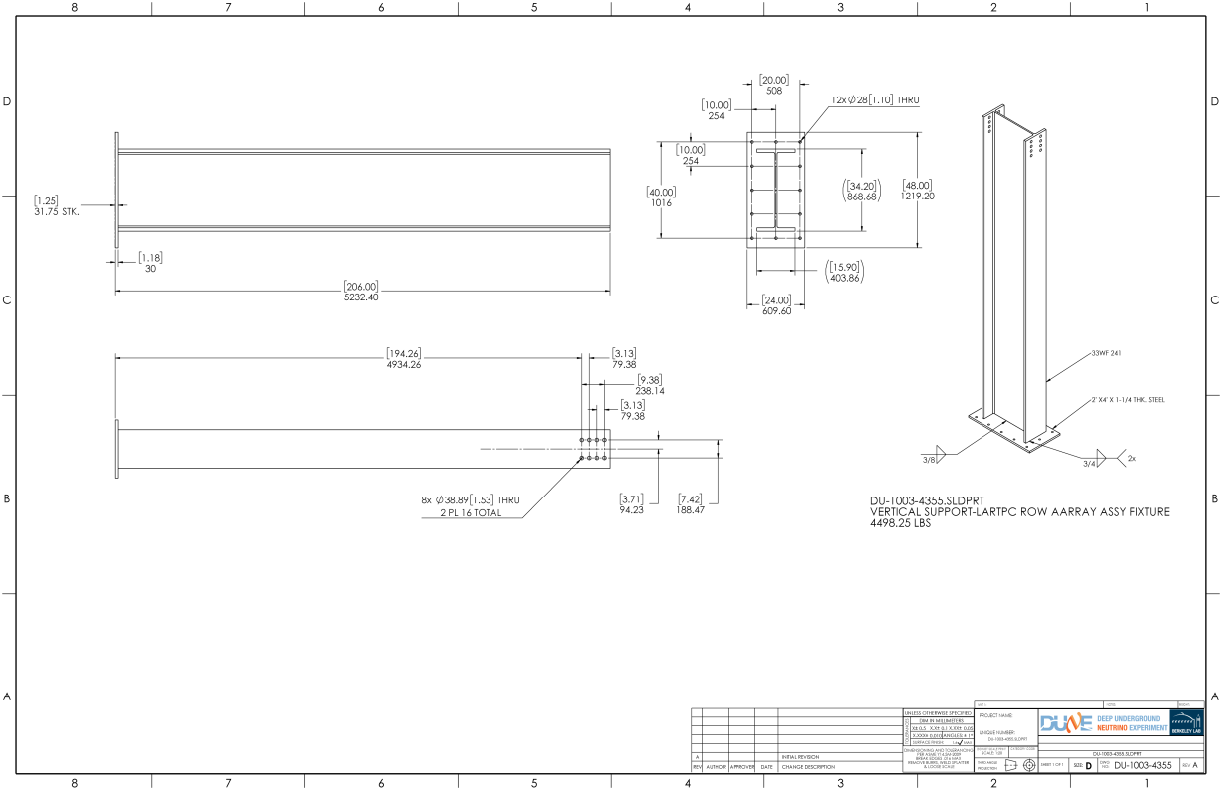 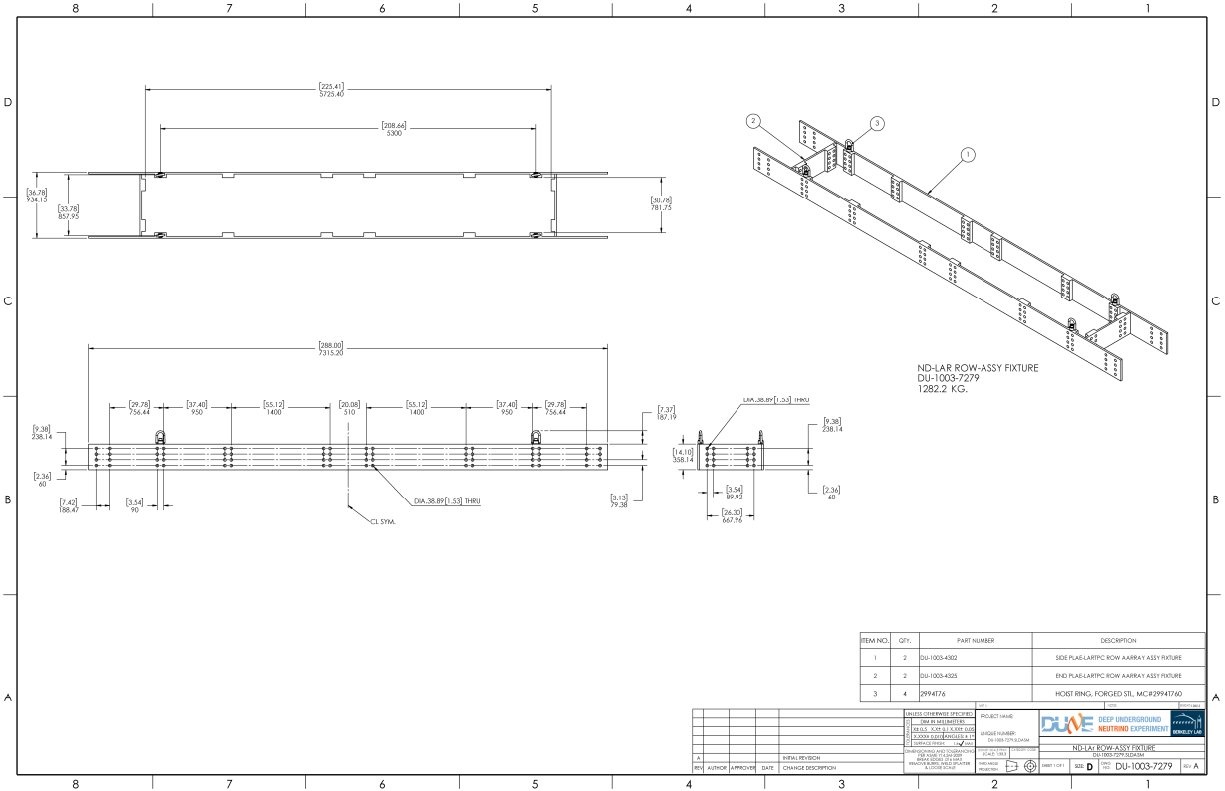 Credits/Sources – Andrew Lambert, ND-LAr Detector documentation, LBNL/DUNE